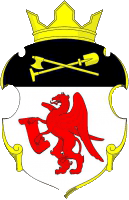 бюджет для граждан
По годовому отчету 
об исполнении бюджета борского сельского поселения за 2021 год
Уважаемые жители борского сельского поселения!
В целях реализации принципа прозрачности, открытости бюджета
 и информирования жителей о расходовании средств бюджета, 
вашему вниманию представляется «бюджет для граждан» 
по годовому отчету об исполнении бюджета 
борского сельского поселения за 2021 год
«Бюджет для граждан» познакомит вас с основами бюджетного процесса и данными отчета об исполнении основного финансового документа Борского сельского поселения
«бюджет для граждан»
Обеспечивает понятное и доступное представление для граждан об исполнении бюджета;

Позволяет гражданам составить представление о направлениях расходования бюджетных средств и сделать выводы об эффективности расходов и целевом использовании средств;

Информация предназначена для широкого круга пользователей любой возрастной группы и статуса
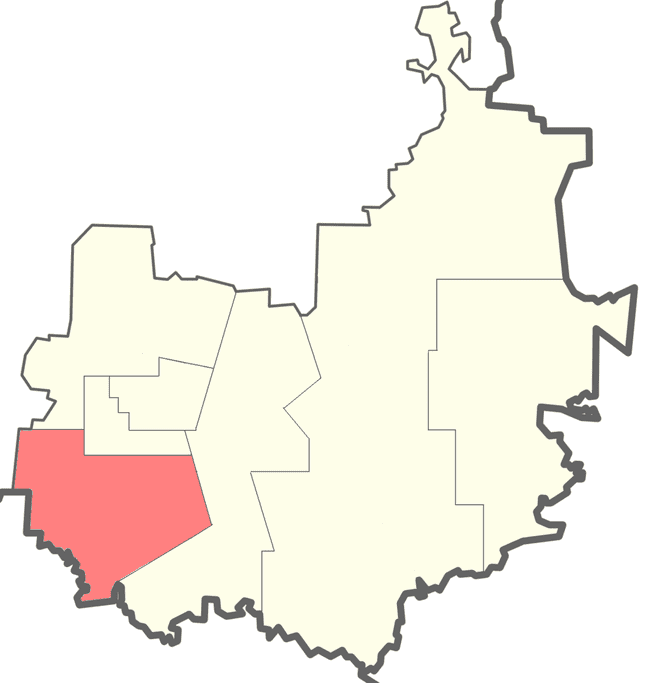 Уважаемые жители борского сельского поселения!
Представляем вам информацию о нашем поселении:
население
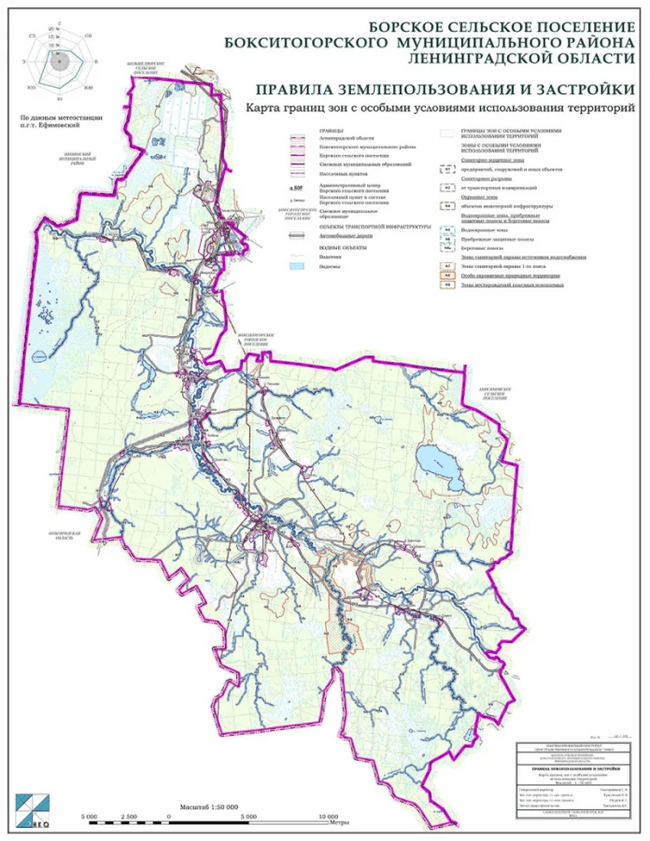 Политические события
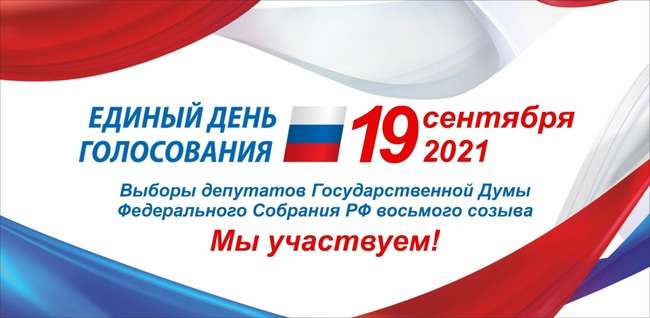 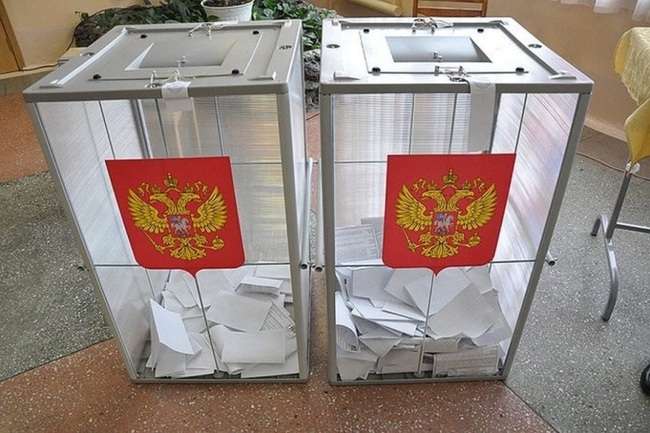 Сельскохозяйственная микроперепись
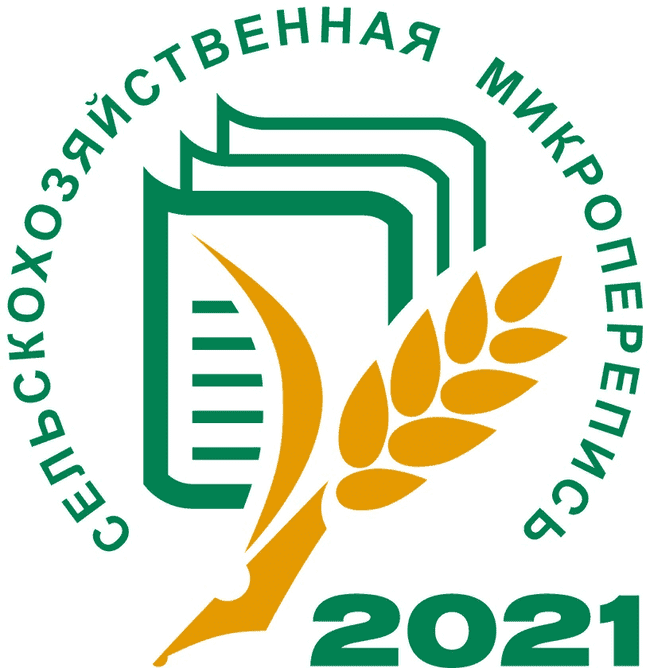 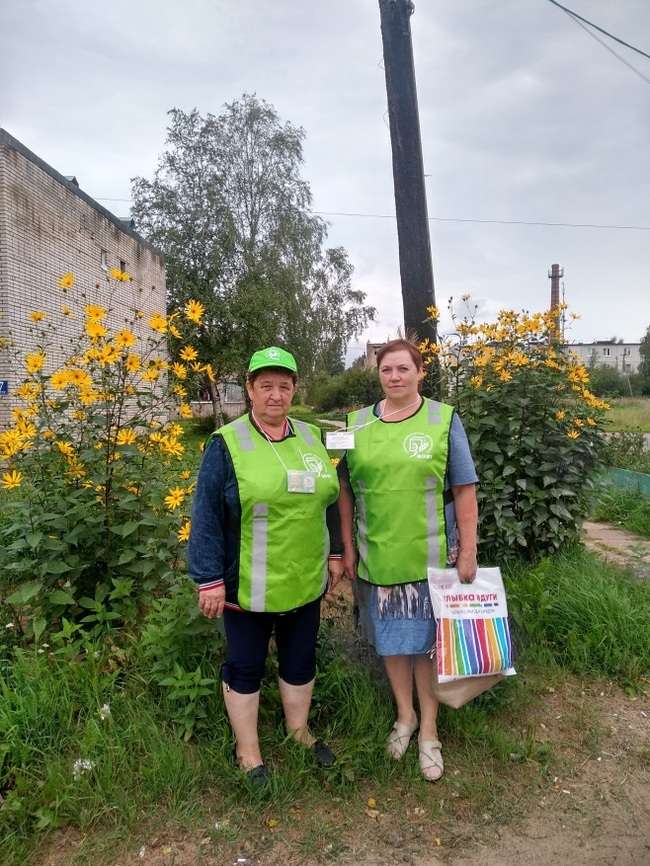 Всероссийская перепись населения
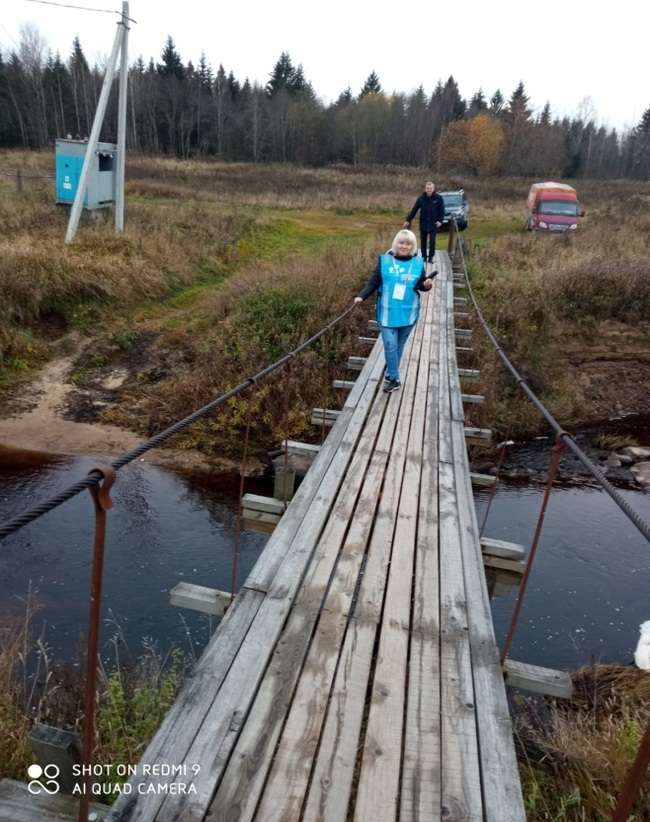 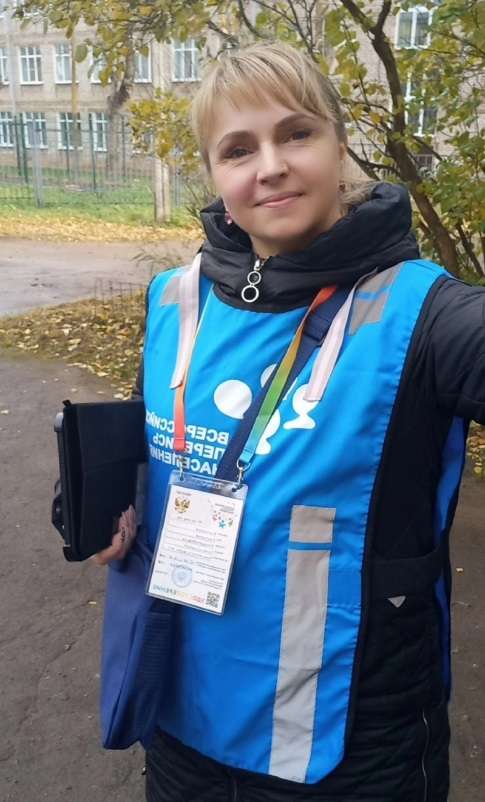 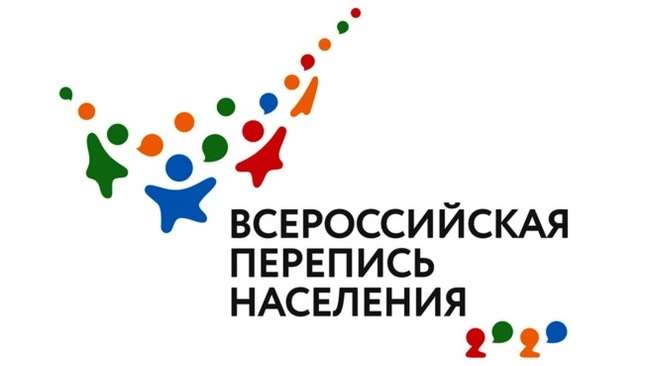 население
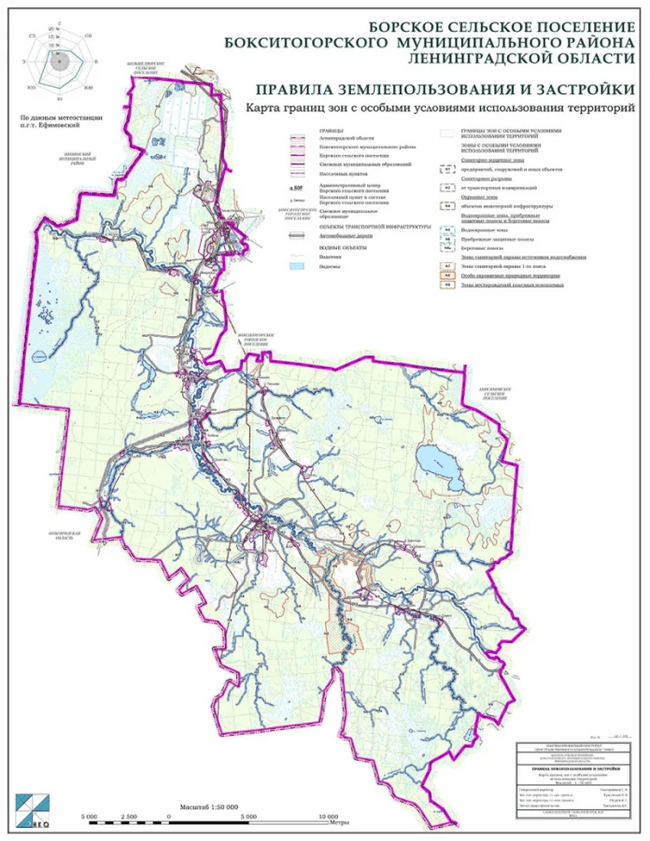 население
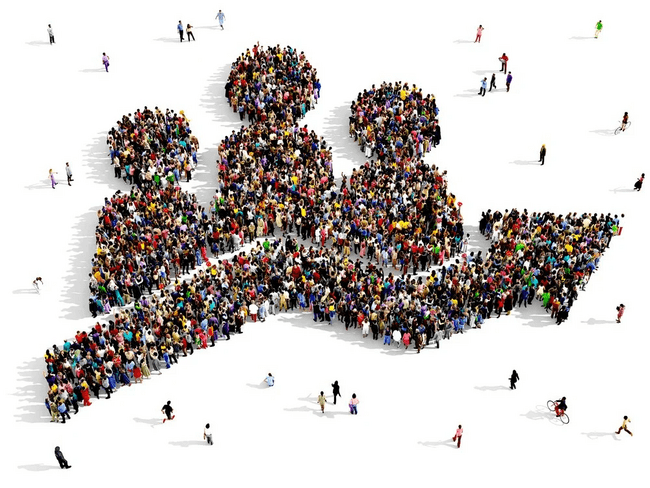 КОЛЛИЧЕСТВО БЕЗРАБОТНЫХ ГРАЖДАН
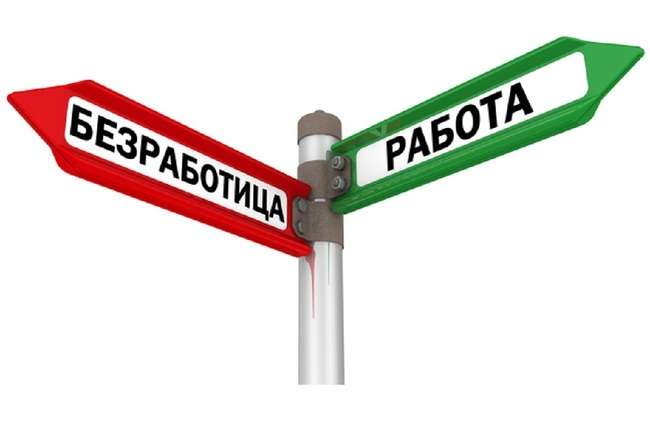 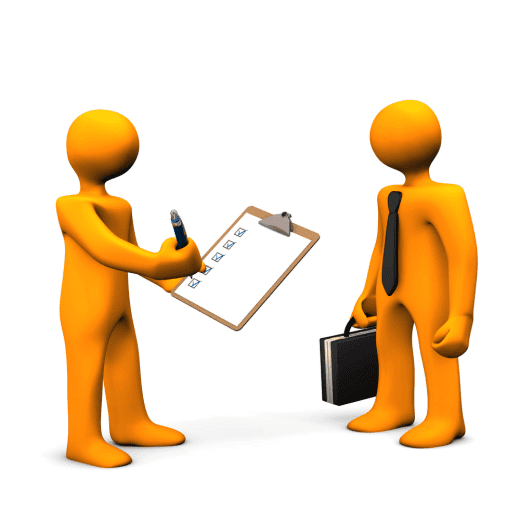 Воинский учёт
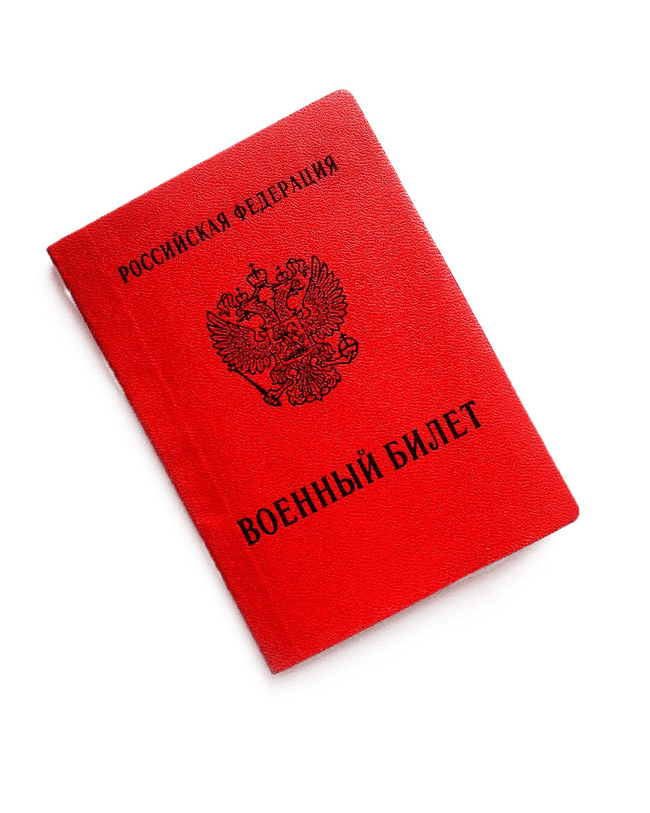 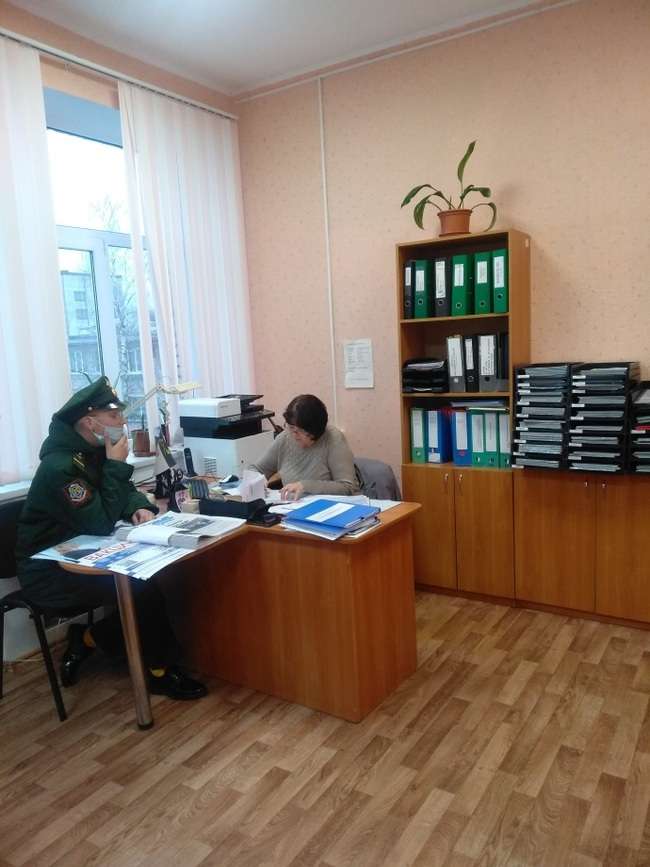 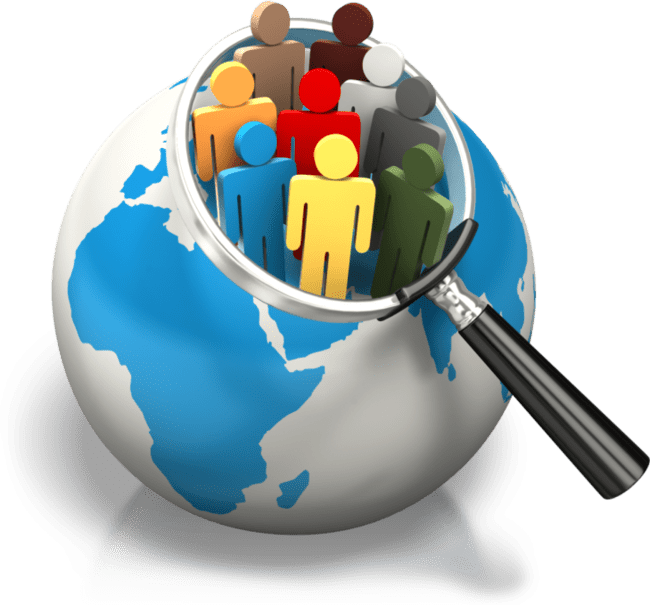 население
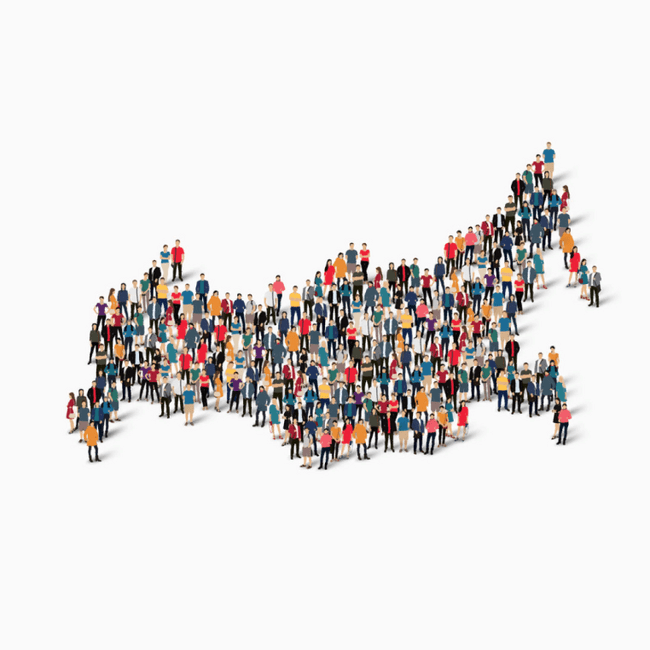 население
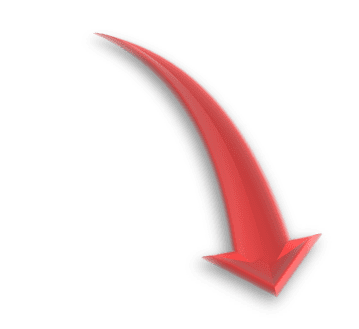 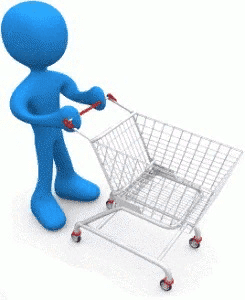 Потребительский рынок
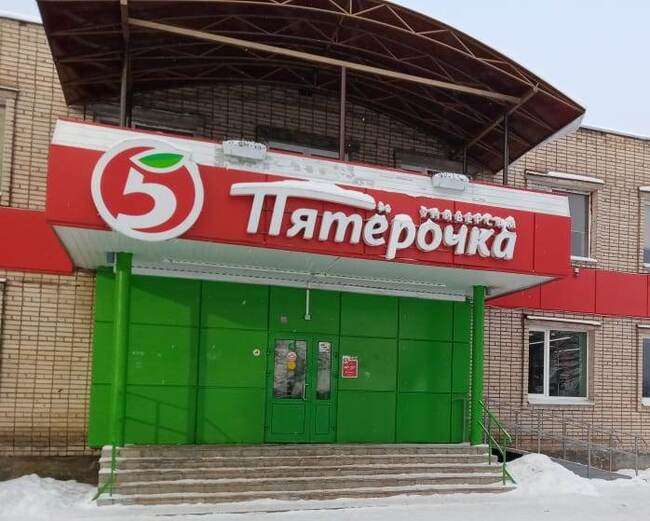 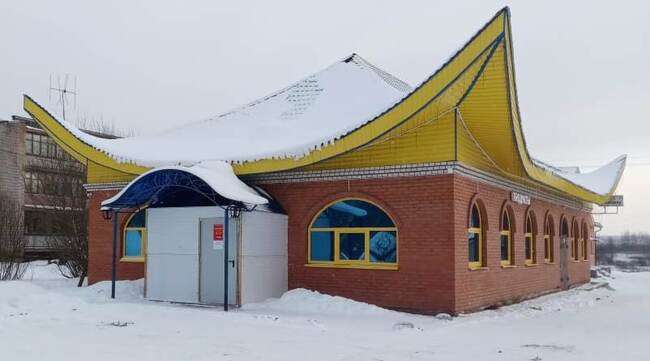 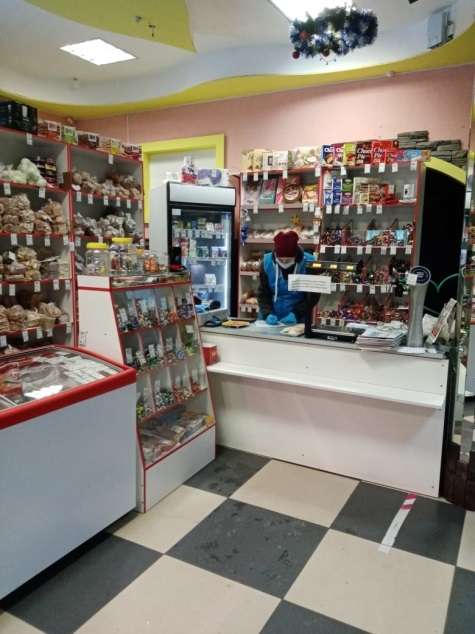 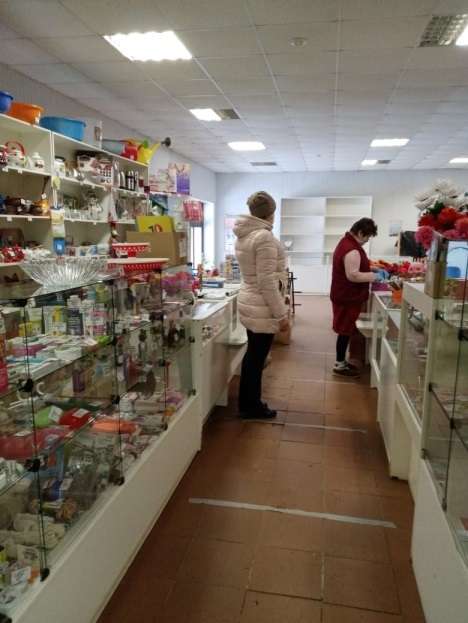 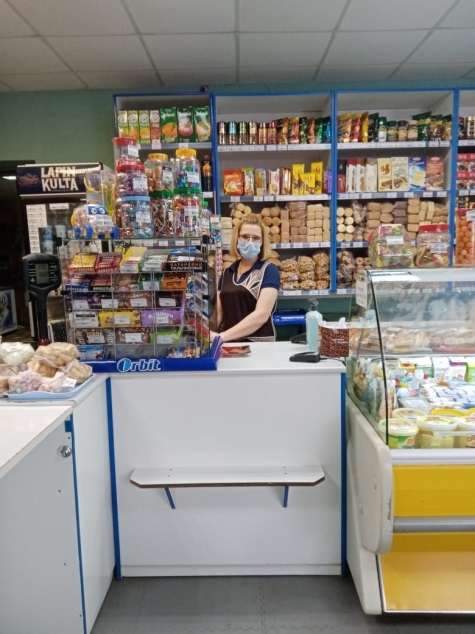 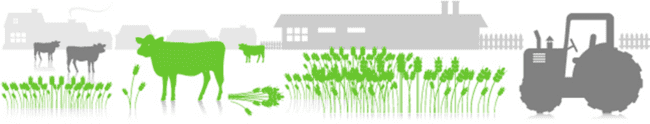 Сельское хозяйство
КФХ «Китаев Р.С.»
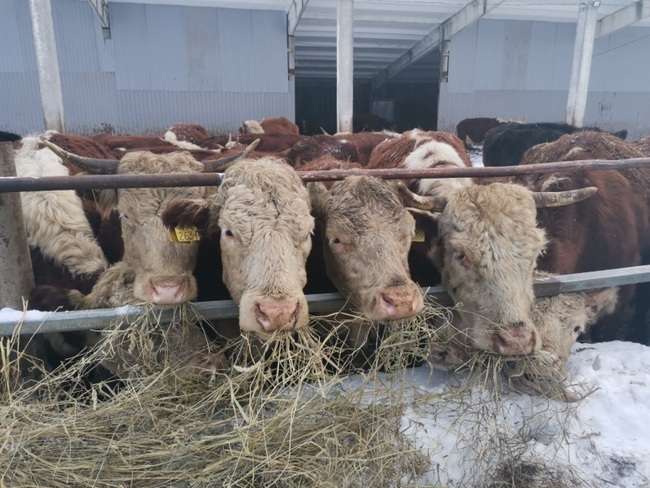 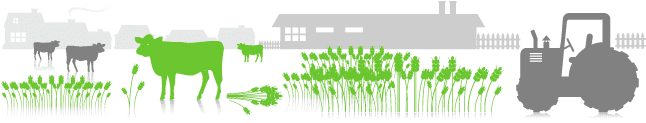 Сельское хозяйство
КФХ «Магомедов М.А.»
КФХ «Магомедов М.А.»
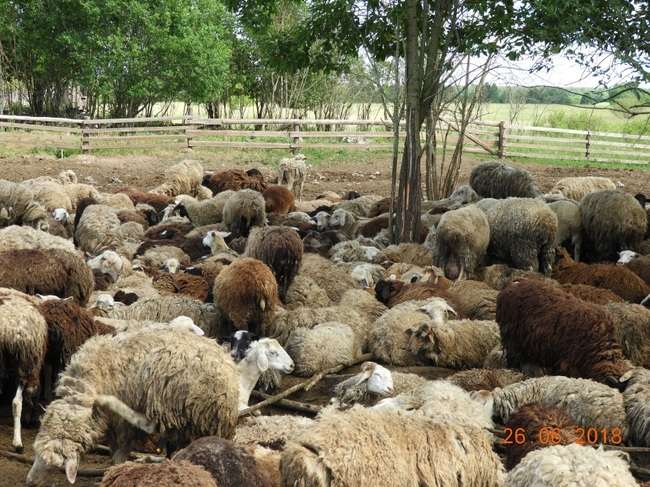 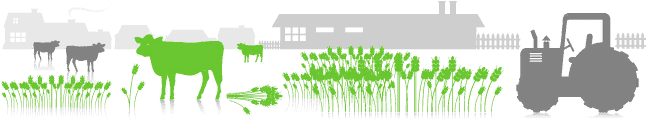 Сельское хозяйство
КФХ «Тихонов А.В.»
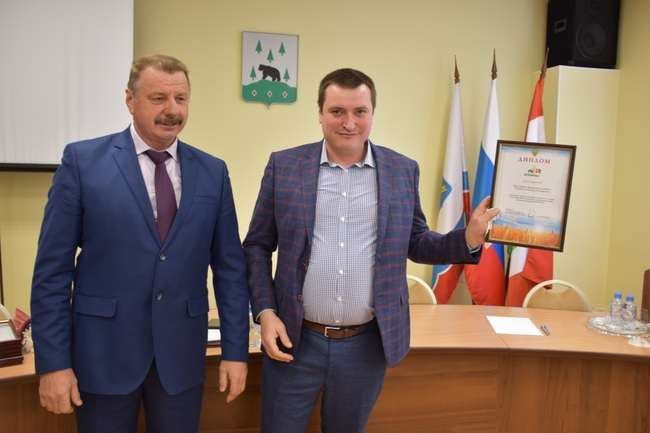 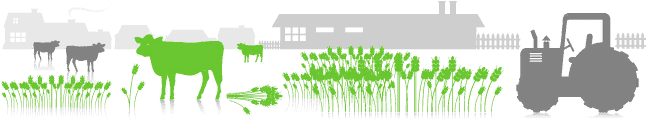 Сельское хозяйство
КФХ "КАТУМСКИЕ ОВЦЫ"
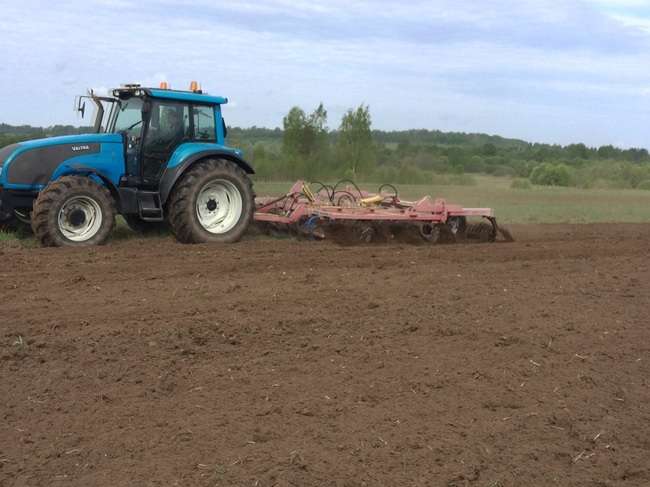 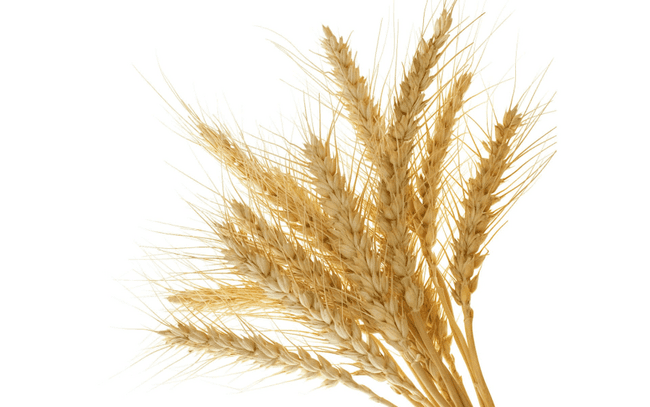 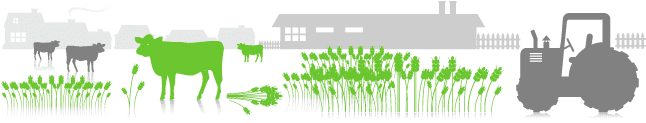 Сельское хозяйство
ООО «Нептун»
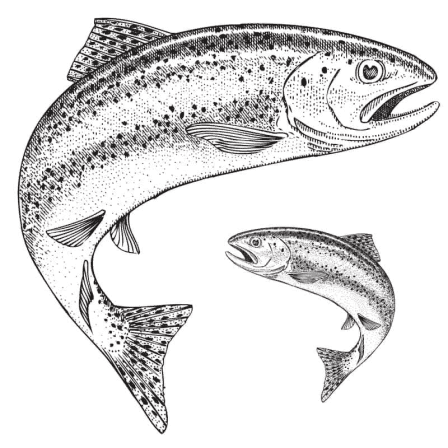 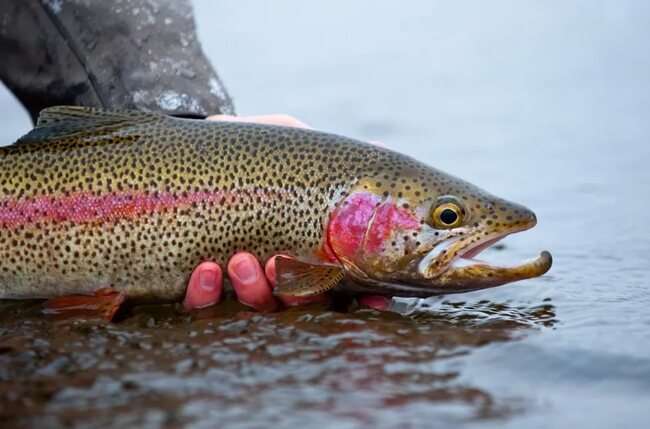 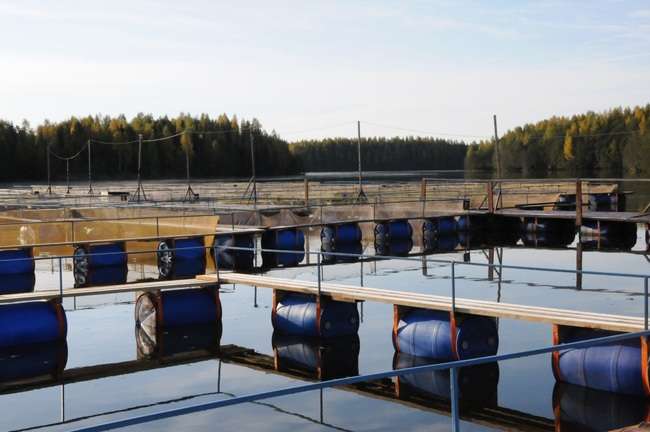 учреждения образования
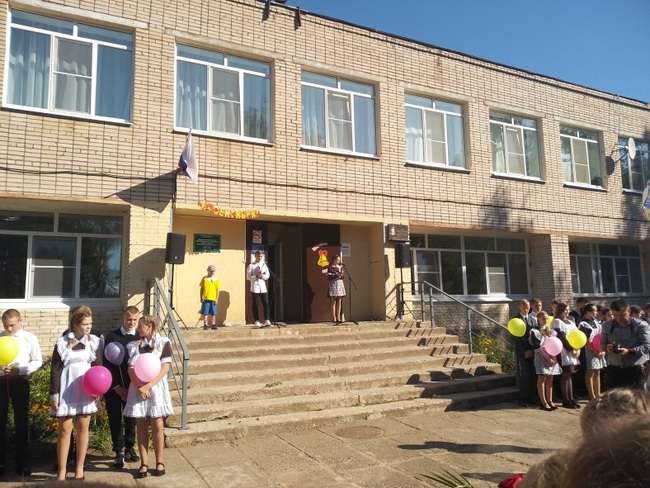 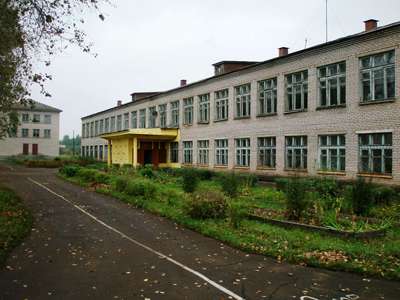 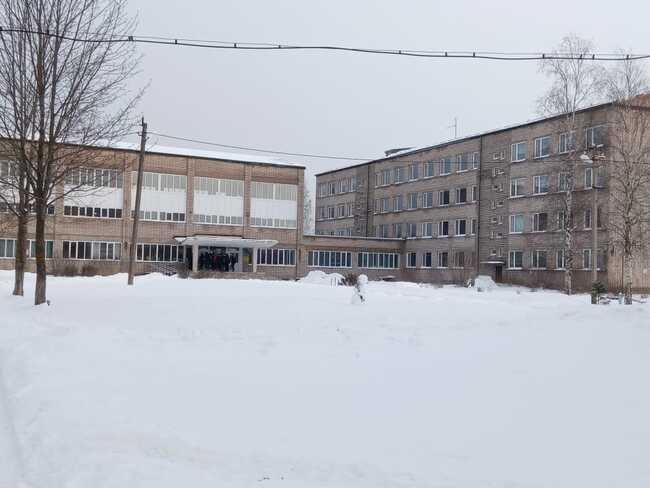 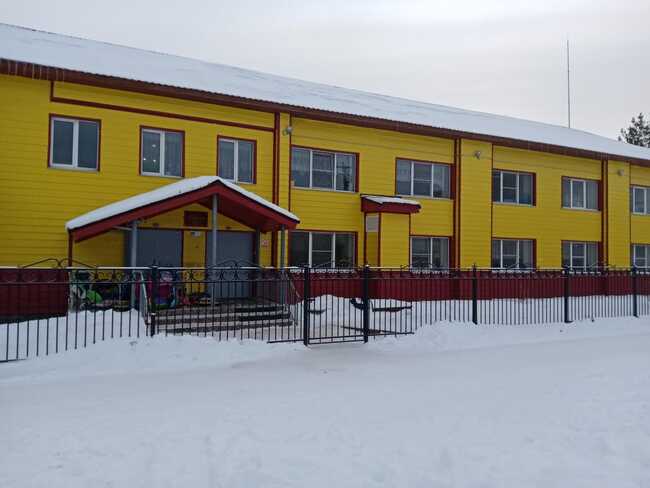 учреждения образования
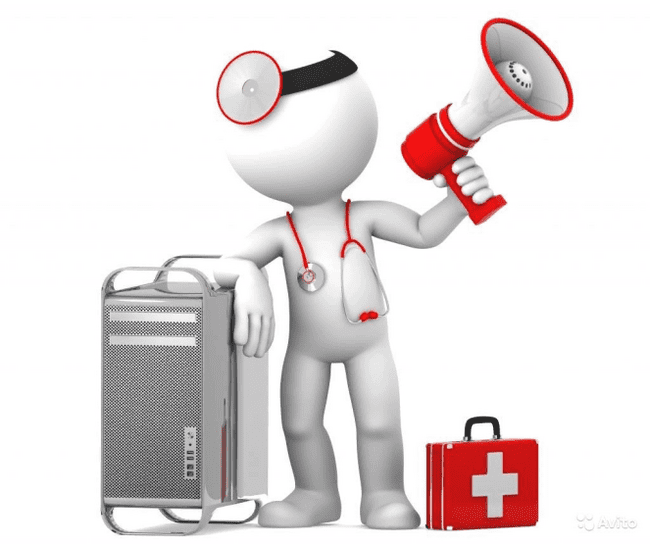 медицина
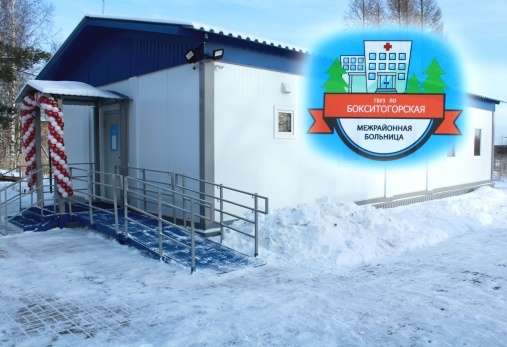 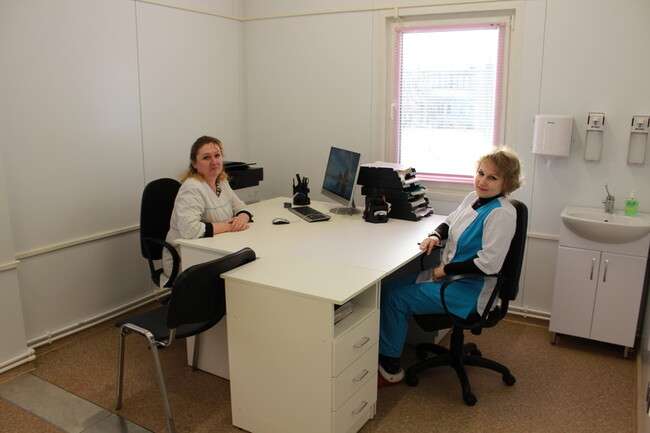 УСЛУГИ ПОЧТОВОЙ СВЯЗИ
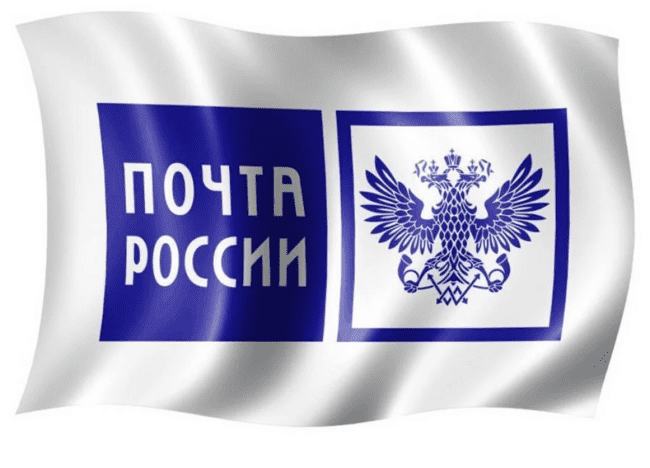 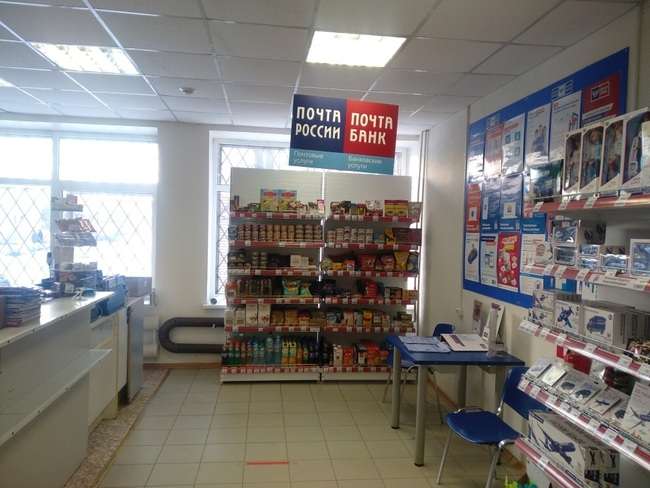 ЖИЛИЩНО-КОММУНАЛЬНОЕ ХОЗЯЙСТВО
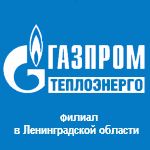 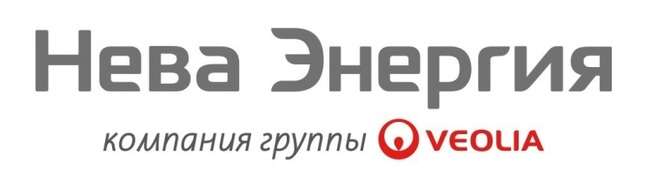 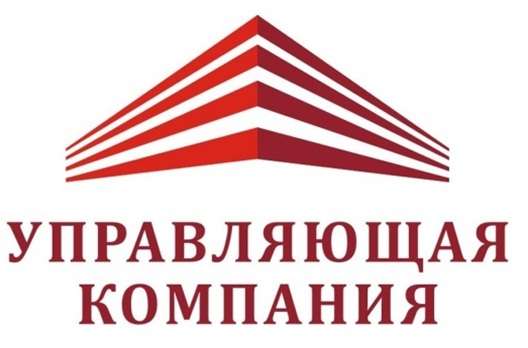 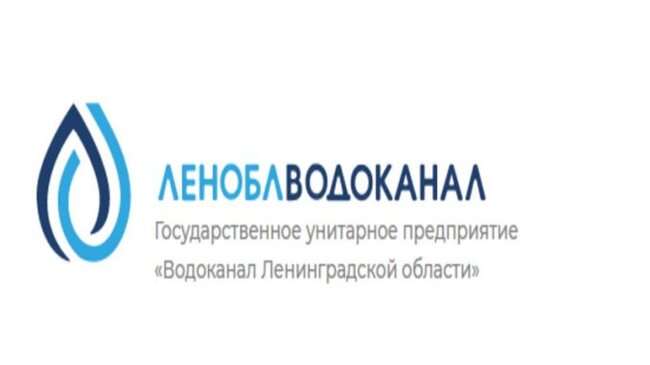 МУП «ЖКХ БОРСКОЕ»
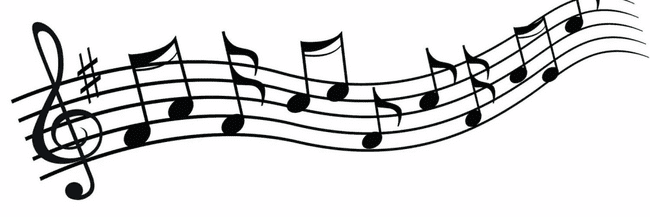 культура
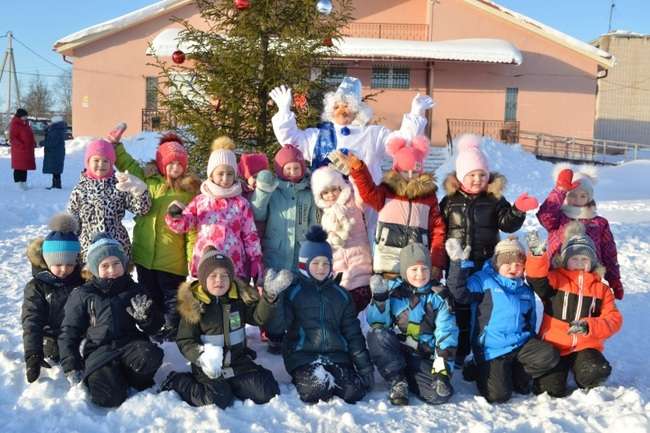 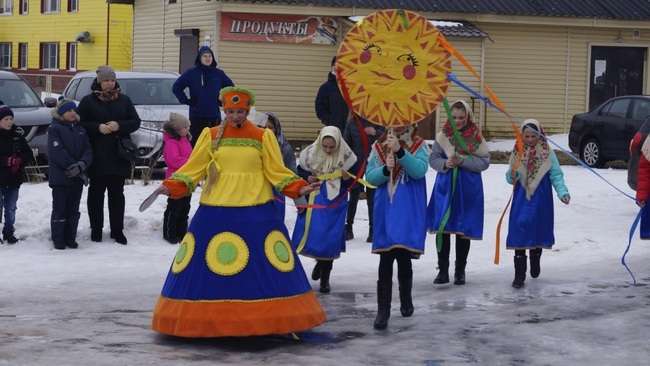 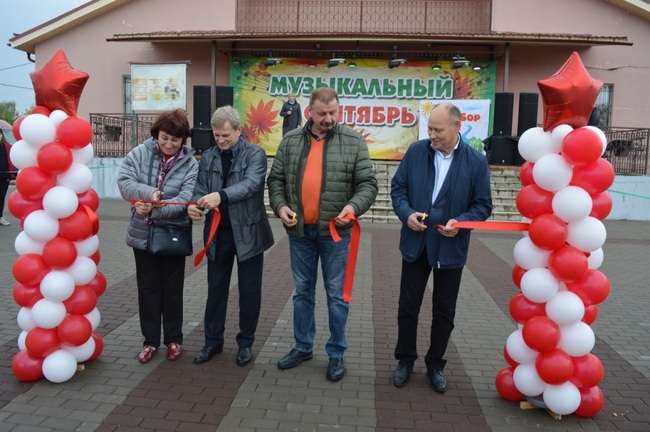 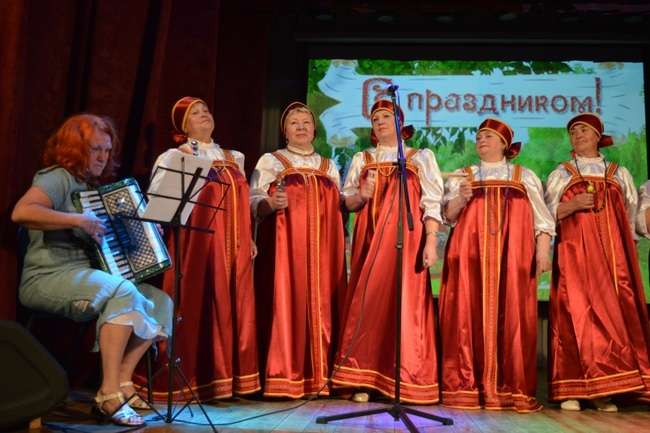 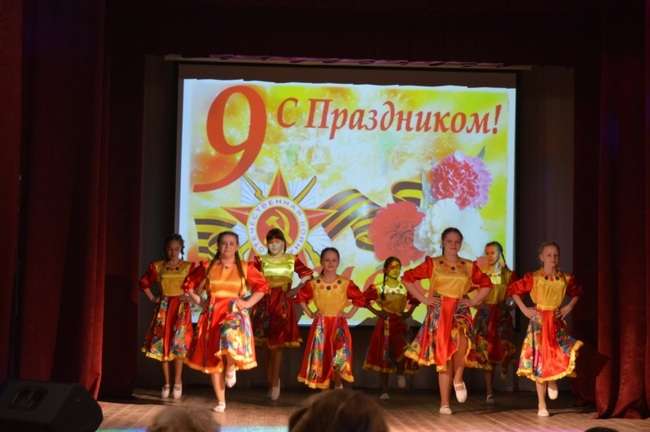 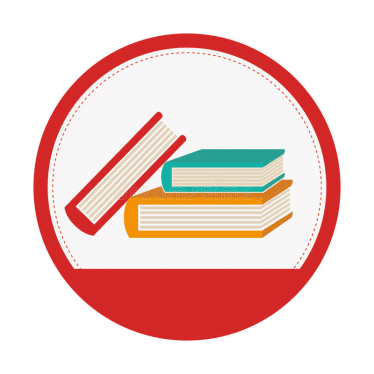 культура
Библиотечное обслуживание
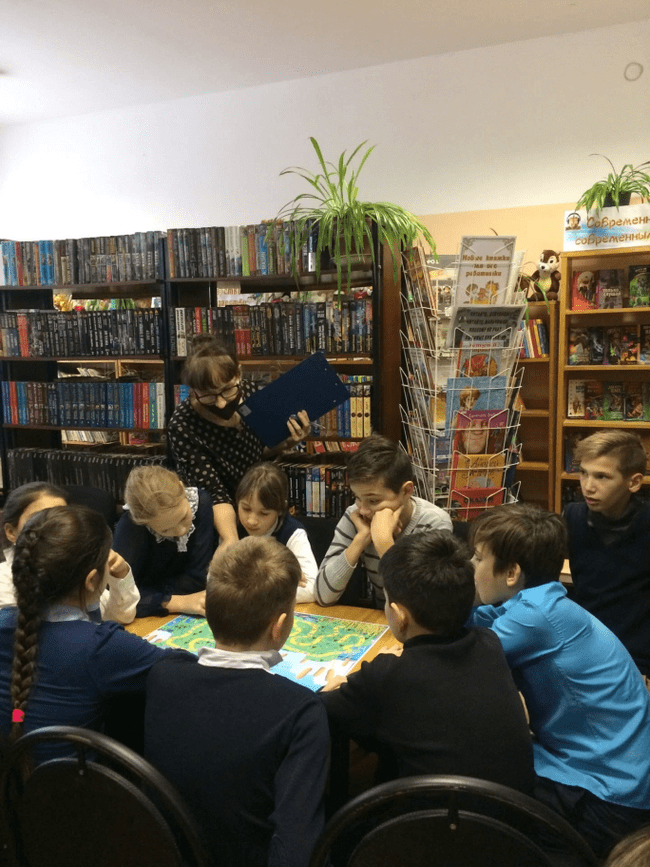 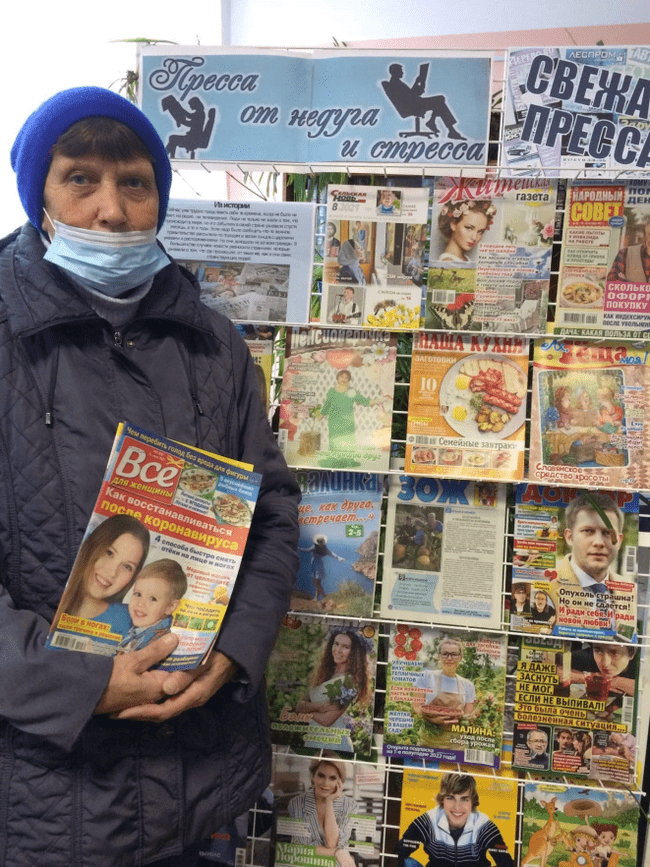 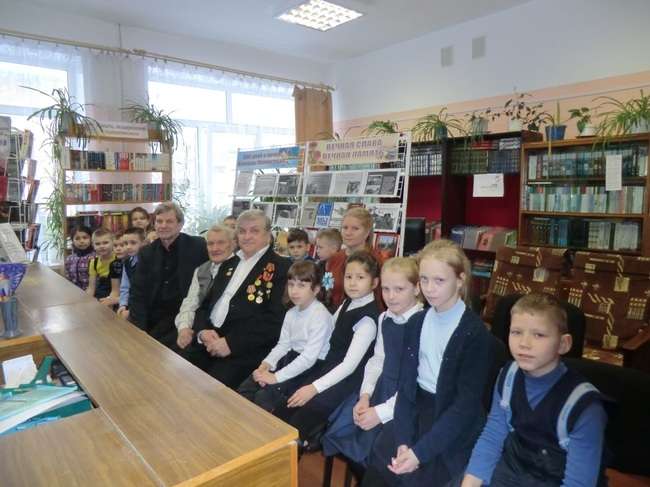 культура
Фестиваль « Музыкальный сентябрь»
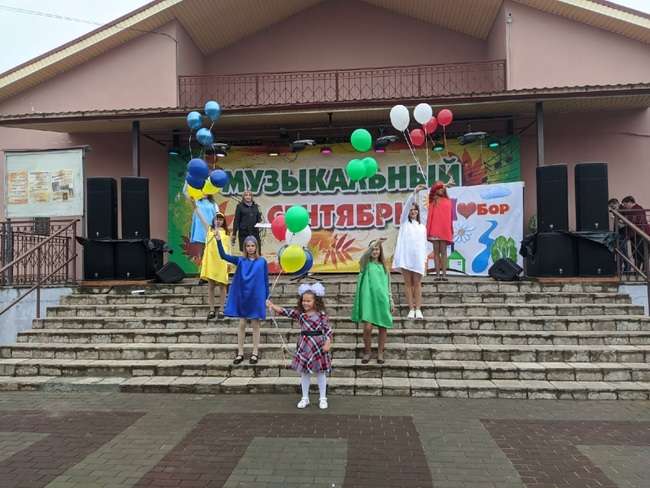 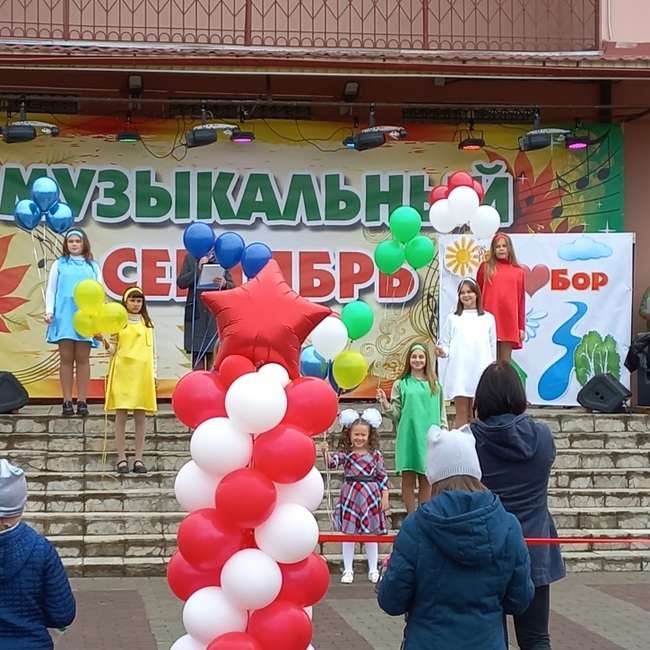 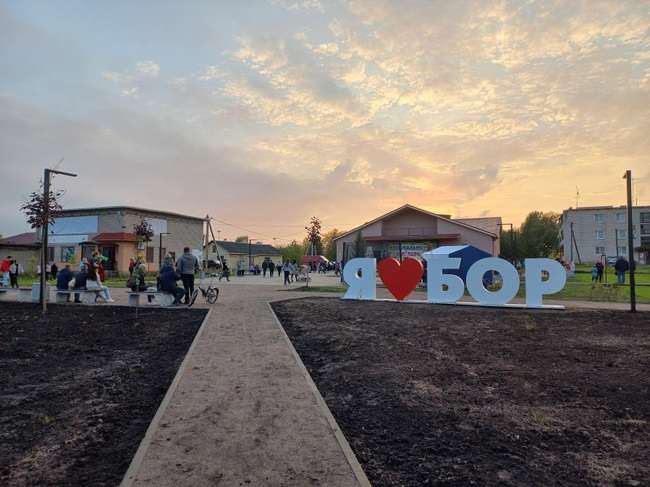 Формирование комфортной городской среды
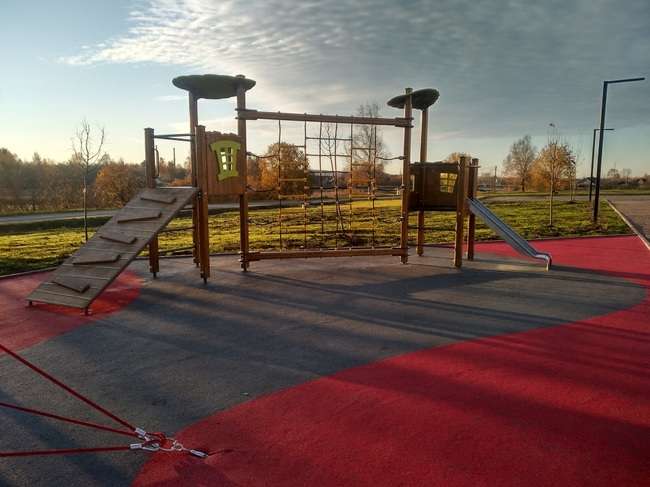 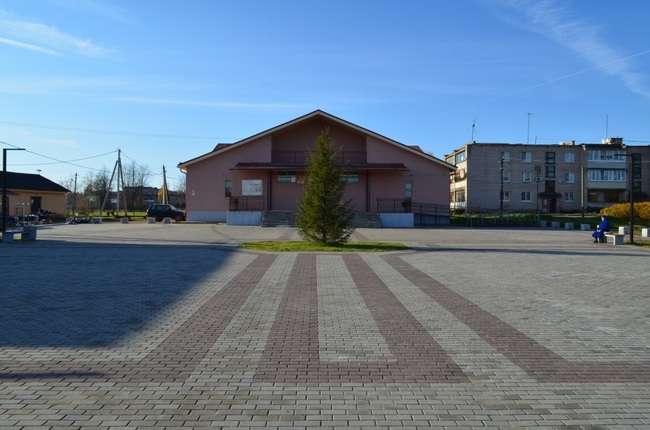 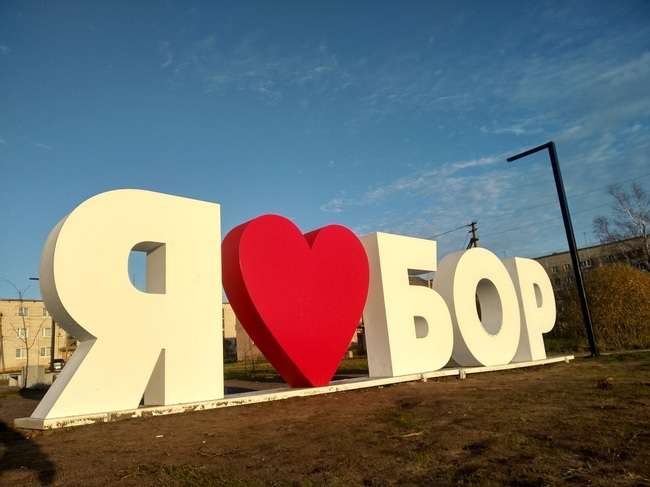 Аллея славы
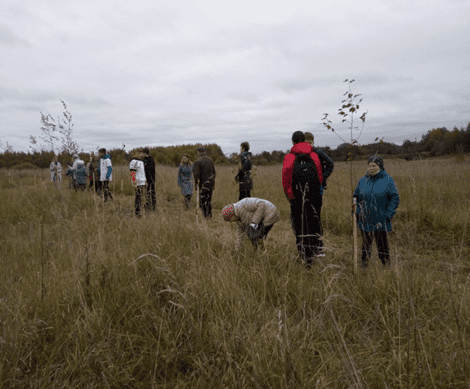 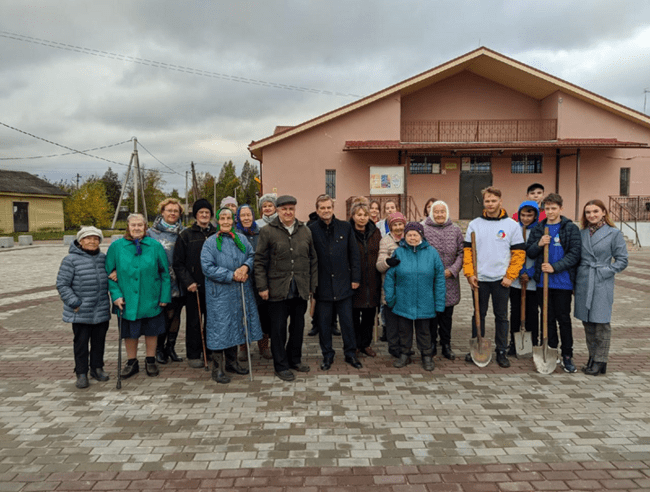 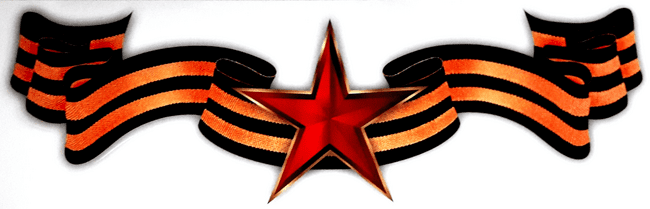 Ветеранское подворье
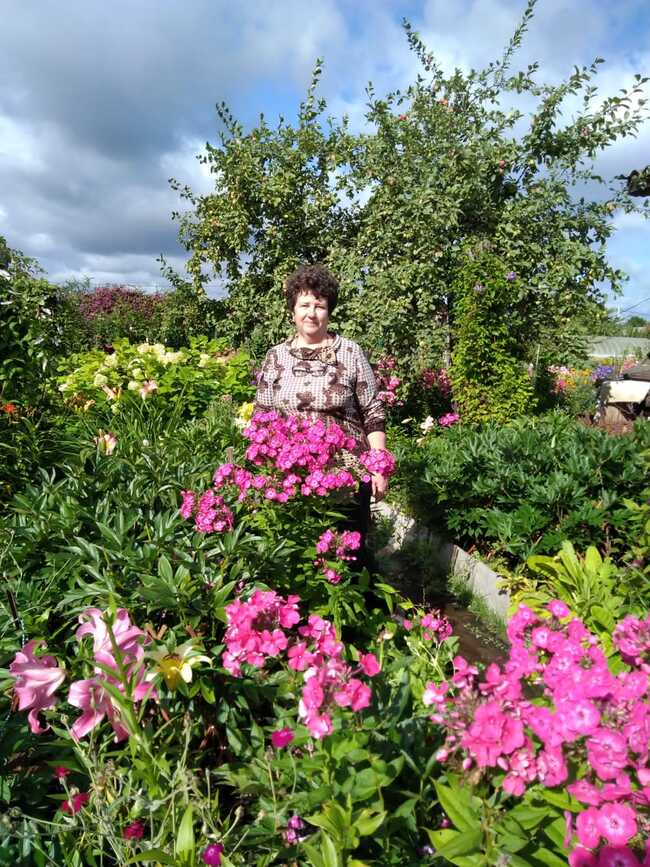 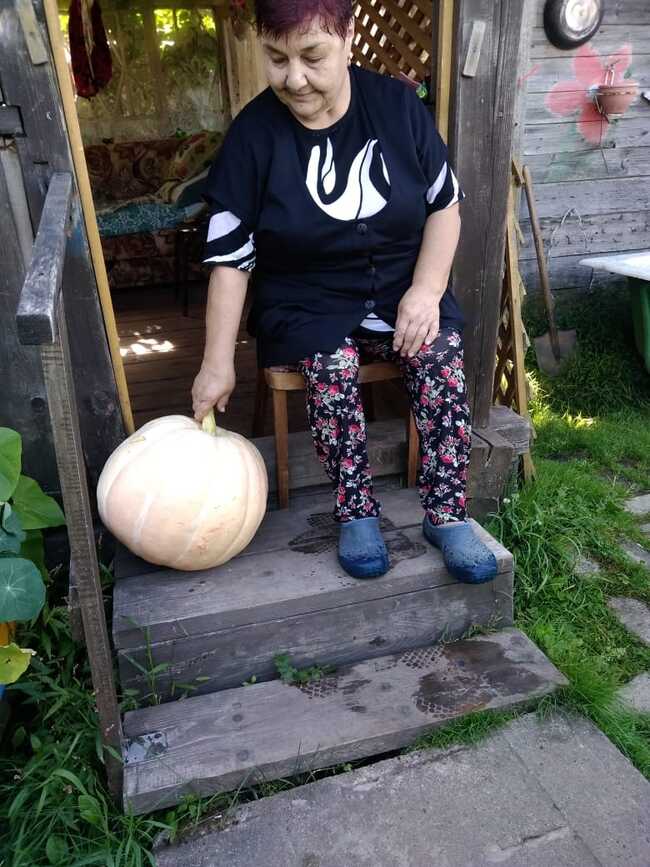 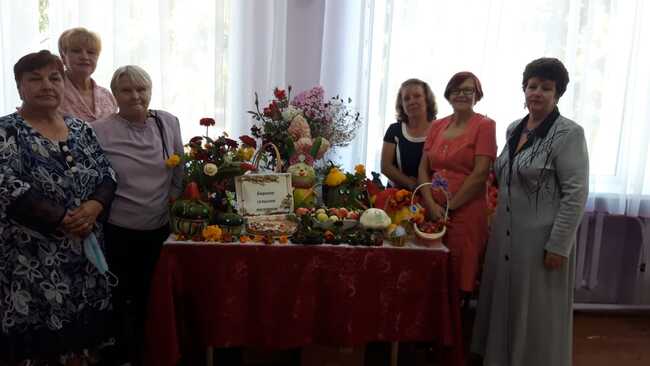 Осуществление местного самоуправления в иных формах
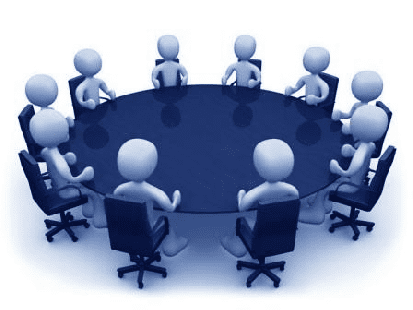 Совет депутатов
ДЕЙСТВУЮЩИЕ КОМИССИИ
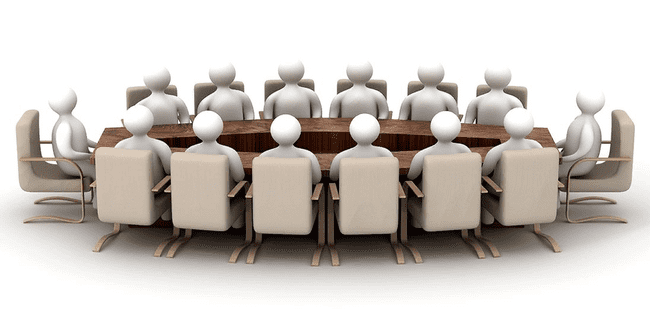 Совет депутатов
БЮДЖЕТ БОРСКОГО СЕЛЬСКОГО ПОСЕЛЕНИЯ НА 2021 ГОД
ПРИНЯТ 15 ДЕКАБРЯ 2020 ГОДА
РЕШЕНИЕМ СОВЕТА ДЕПУТАТОВ
БОРСКОГО СЕЛЬСКОГО ПОСЕЛЕНИЯЯ № 75
35,5 МЛН. РУБЛЕЙ
35,5 МЛН. РУБЛЕЙ
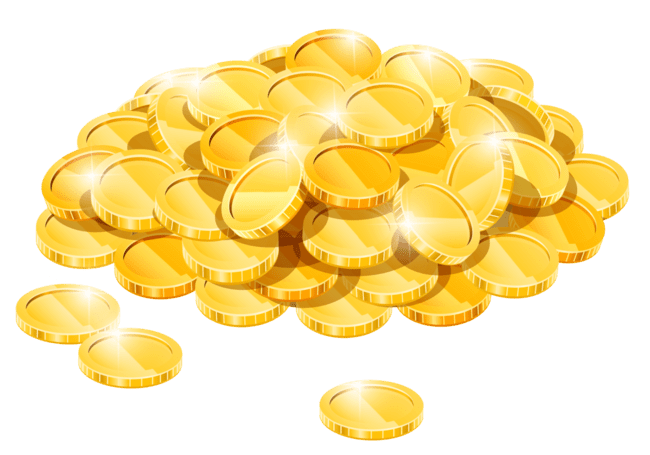 БЮДЖЕТ ПРИНЯТ 
СБАЛАНСИРОВАННЫМ
БЮДЖЕТ БОРСКОГО СЕЛЬСКОГО ПОСЕЛЕНИЯ НА 2021 ГОД
75,5 МЛН. РУБЛЕЙ
80,6 МЛН. РУБЛЕЙ
В ПРОЦЕССЕ 
ИСПОЛНЕНИЯ БЮДЖЕТ БЫЛ УТОЧНЕН 4 РАЗА
+ 45,1 МЛН.
   РУБЛЕЙ
+40,0 МЛН.
   РУБЛЕЙ
35,5 МЛН.
 РУБЛЕЙ
35,5 МЛН.
 РУБЛЕЙ
Дефицит бюджета составил 
536,0 тыс. 
рублей
БЮДЖЕТ БОРСКОГО СЕЛЬСКОГО ПОСЕЛЕНИЯ НА 2021 ГОД
ИСПОЛНЕНИЕ
БЮДЖЕТА
72,5 МЛН. РУБЛЕЙ
89,3 МЛН. РУБЛЕЙ
информирование населения
Официальный сайт
 www.adm-bor.ru
Группа Вконтакте https://vk.com/public192598097
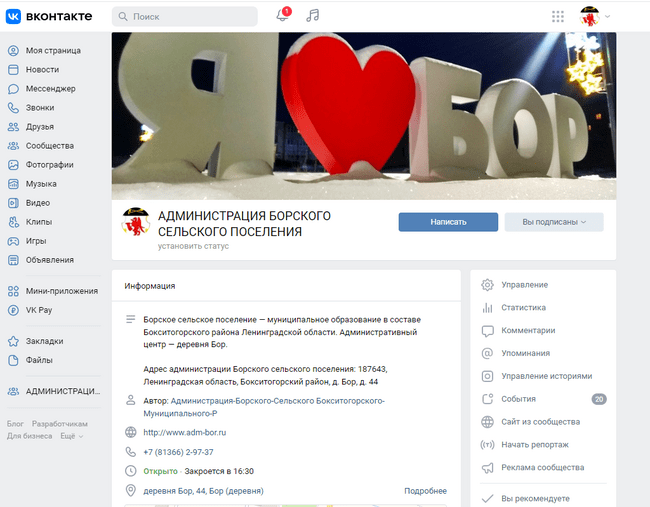 Муниципальные услуги населению
Обращения граждан
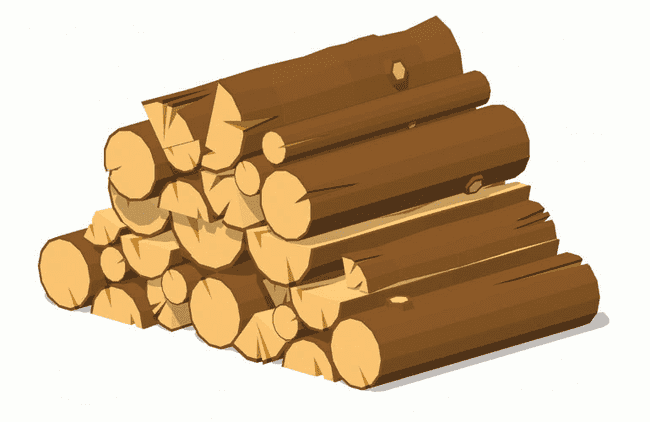 Обращения граждан
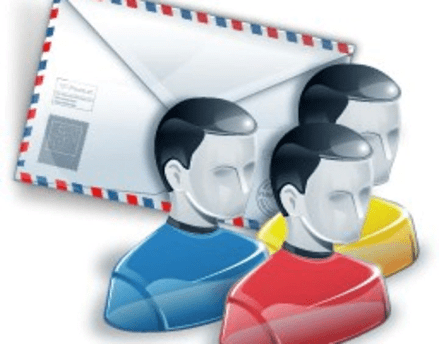 Обращения граждан
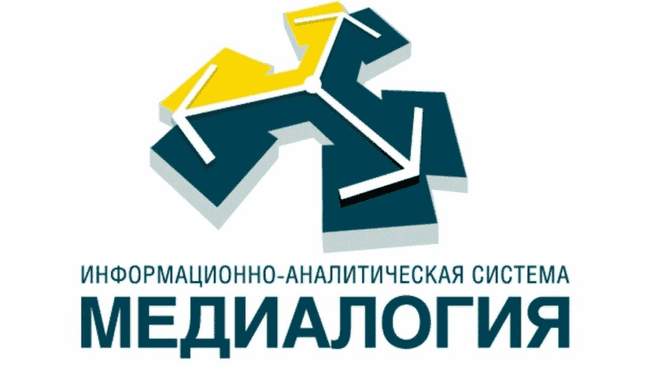 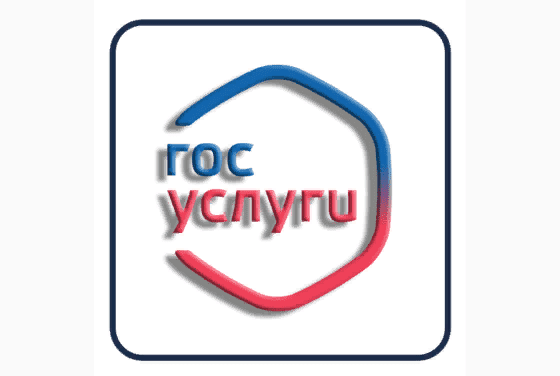 документооборот
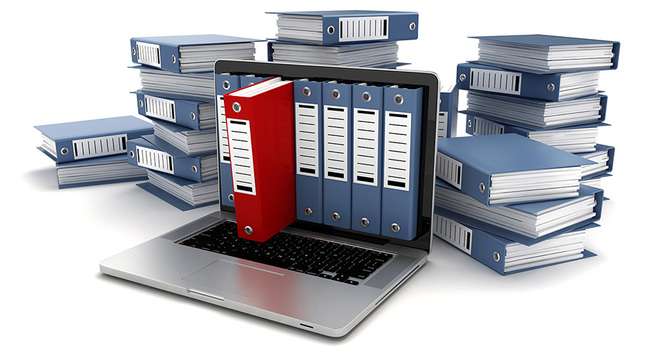 НОРМОТВОРЧЕСКАЯ ДЕЯТЕЛЬНОСТЬ
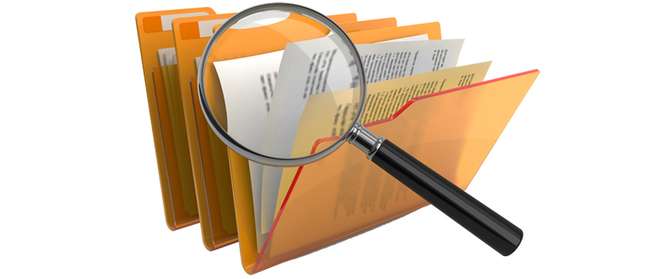 действующие комиссии
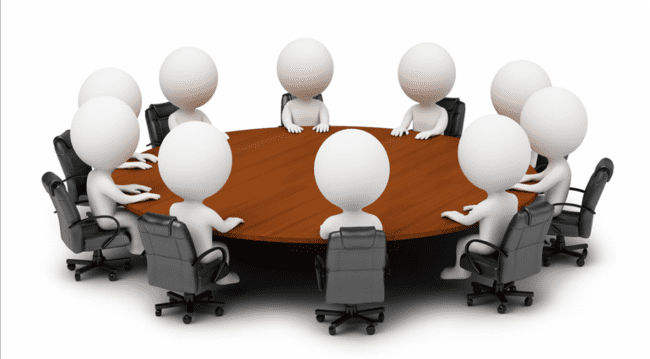 комиссия по рассмотрению вопросов, связанных с неуплатой всех видов налоговых и неналоговых платежей
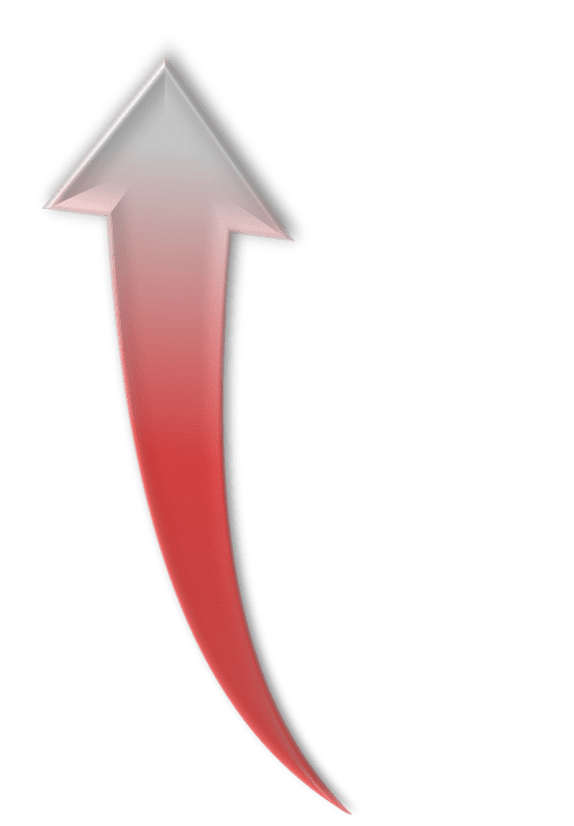 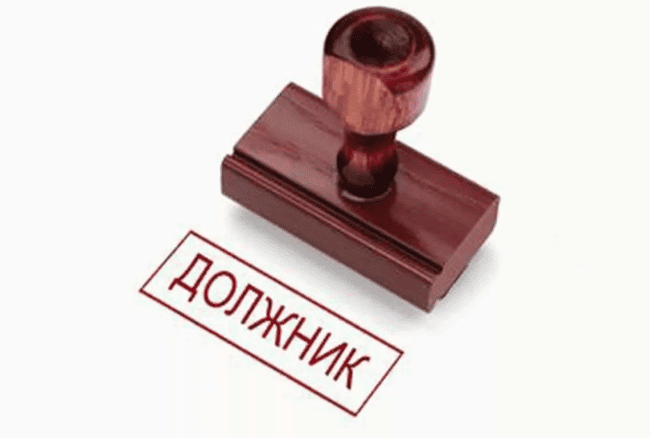 межведомственная комиссия
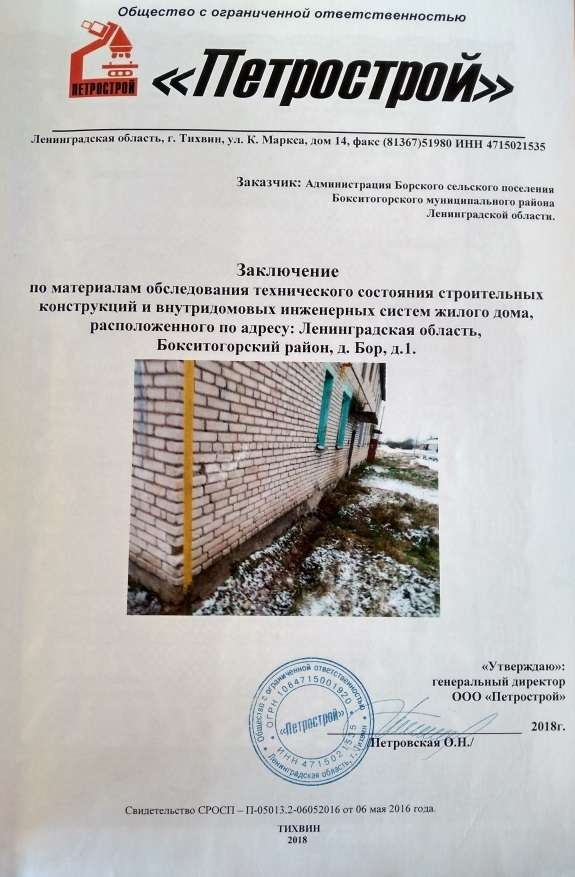 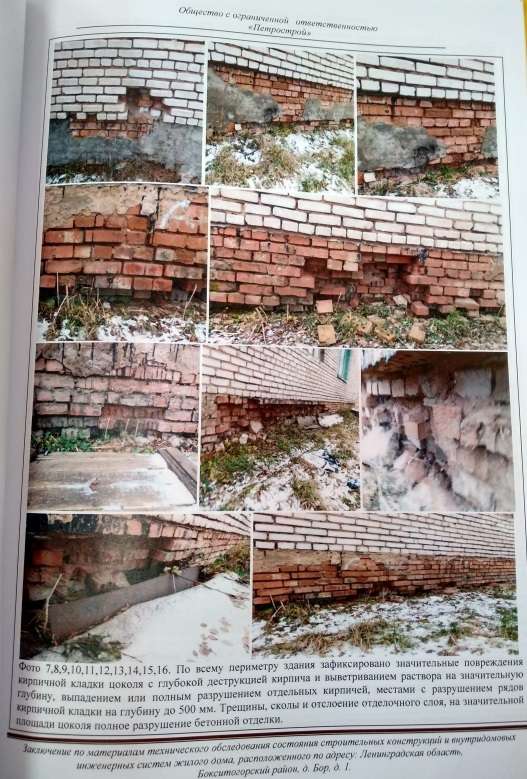 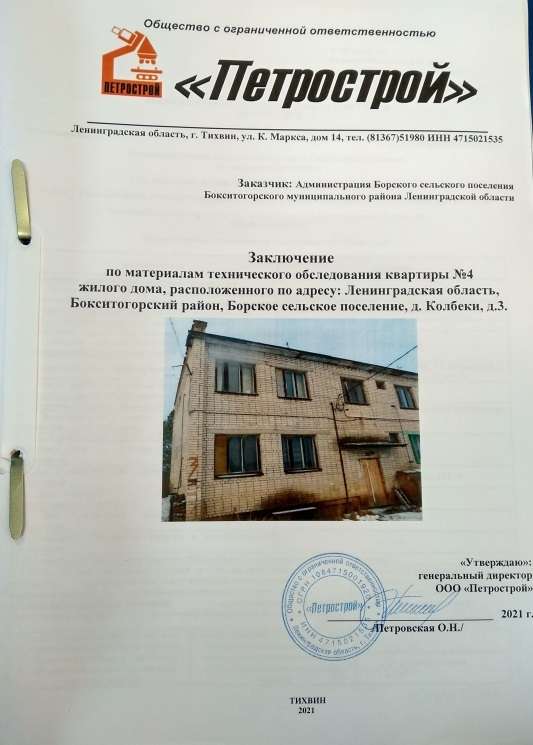 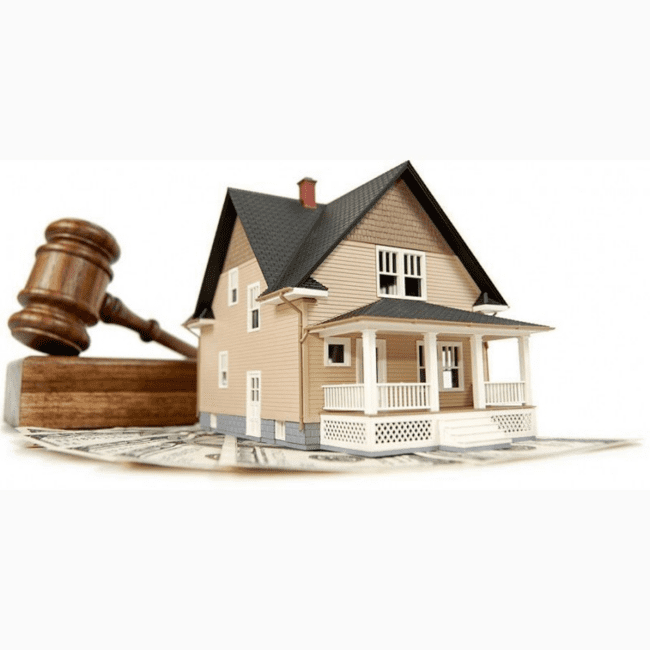 бесхозяйное и выморочное имущество
Поздравление ветеранов и участников ВОВ
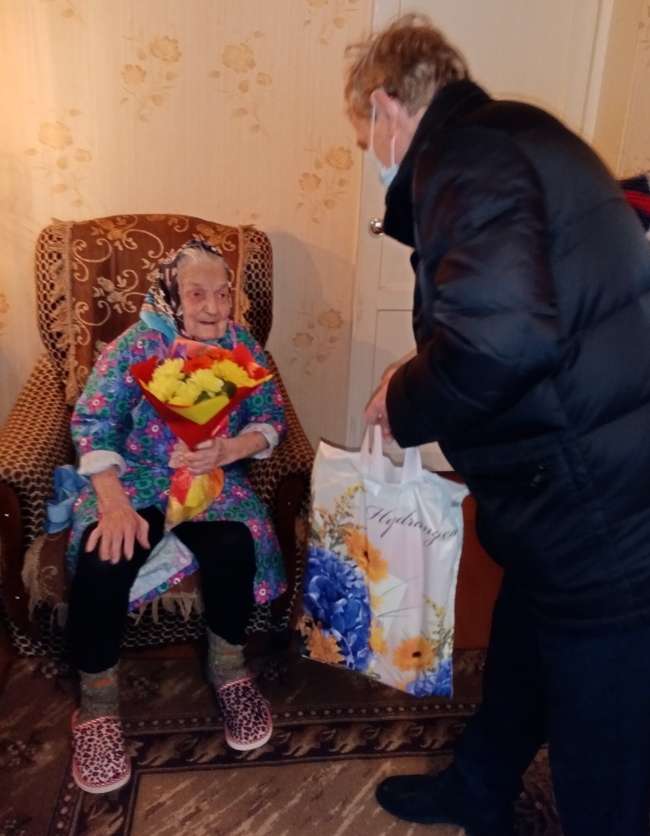 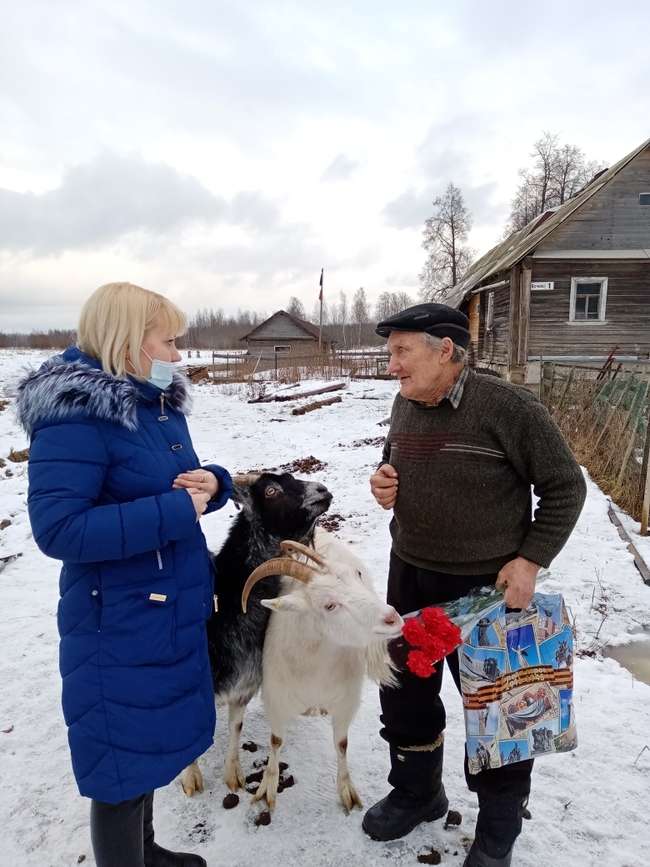 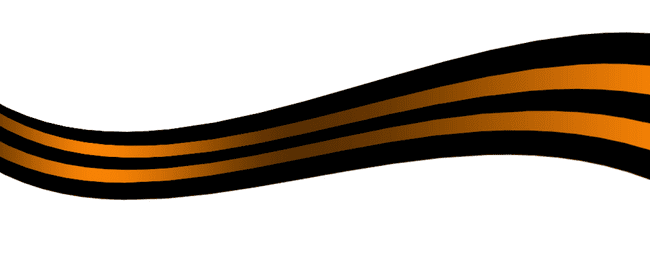 всероссийский субботник
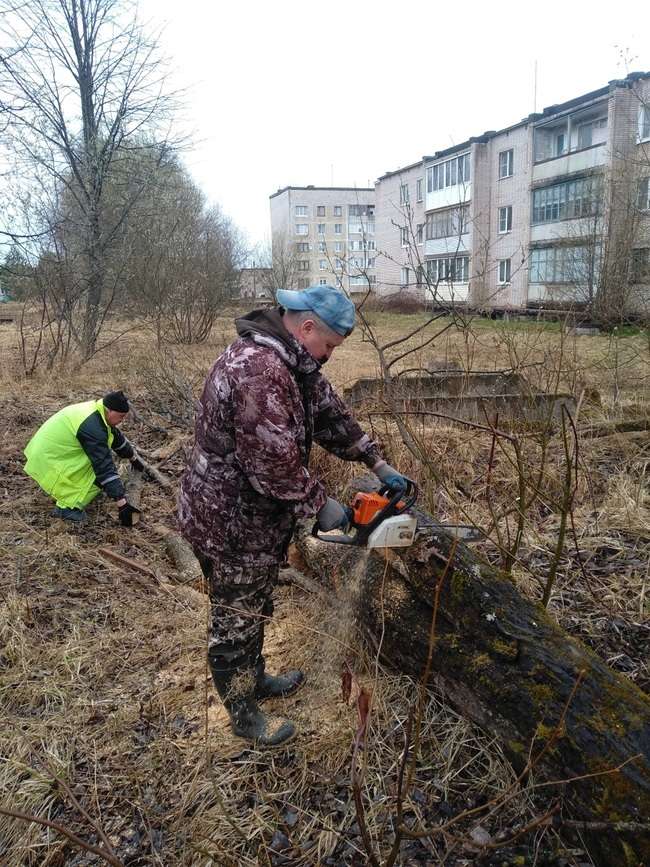 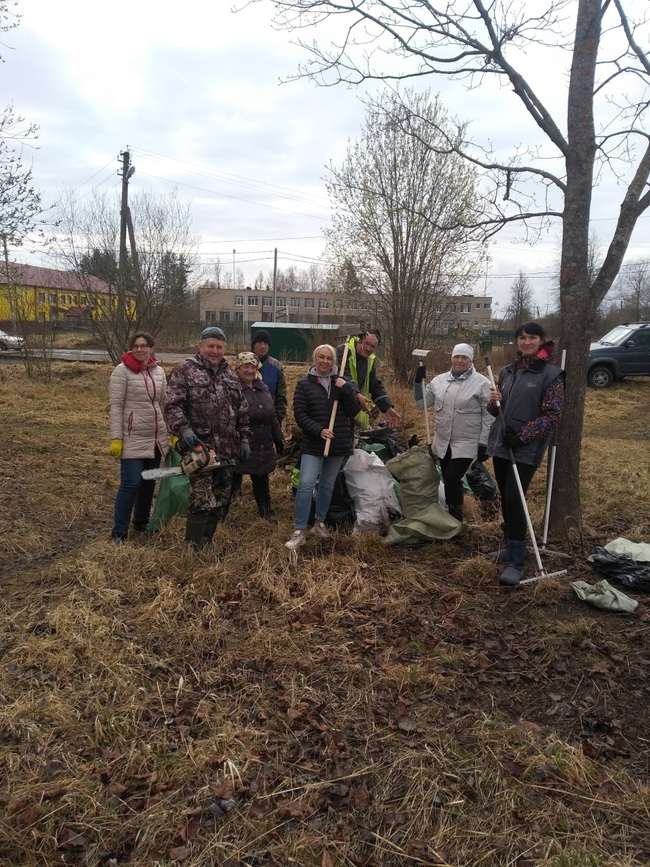 БЮДЖЕТ БОРСКОГО СЕЛЬСКОГО ПОСЕЛЕНИЯ НА 2021 ГОД
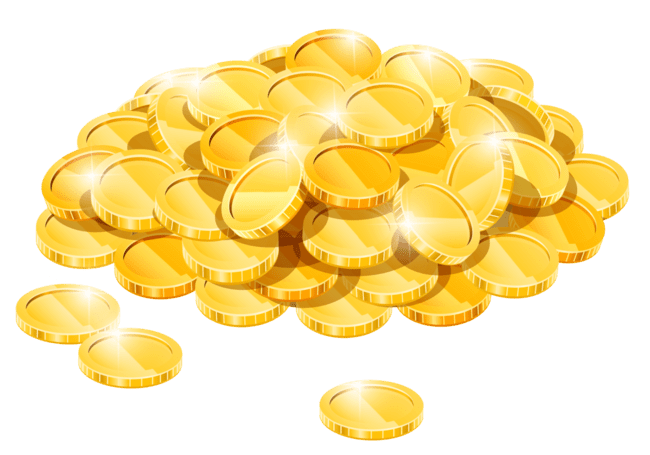 НАЛОГОВЫЕ И НЕНАЛОГОВЫЕ ПОСТУПЛЕНИЯ 6,3 МЛН. РУБЛЕЙ
БЕЗВОЗМЕЗДНЫЕ ПОСТУПЛЕНИЯ 65,6 МЛН. РУБЛЕЙ
БЮДЖЕТ БОРСКОГО СЕЛЬСКОГО ПОСЕЛЕНИЯ НА 2021 ГОД
БЮДЖЕТ БОРСКОГО СЕЛЬСКОГО ПОСЕЛЕНИЯ НА 2021 ГОД
СТРУКТУРА БЕЗВОЗМЕЗДНЫХ ПОСТУПЛЕНИЙ
БЮДЖЕТ БОРСКОГО СЕЛЬСКОГО ПОСЕЛЕНИЯ НА 2021 ГОД
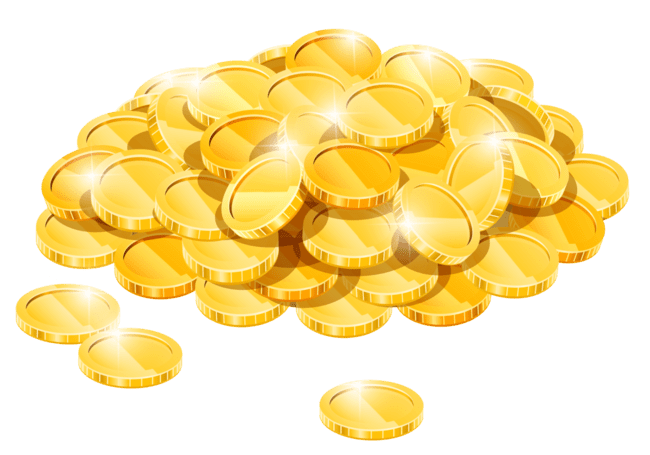 ПРОГРАММНЫЕ РАСХОДЫ
61.6 МЛН. РУБЛЕЙ
НЕПРОГРАММНЫЕ РАСХОДЫ 
11,1 МЛН. РУБЛЕЙ
4 %
96 %
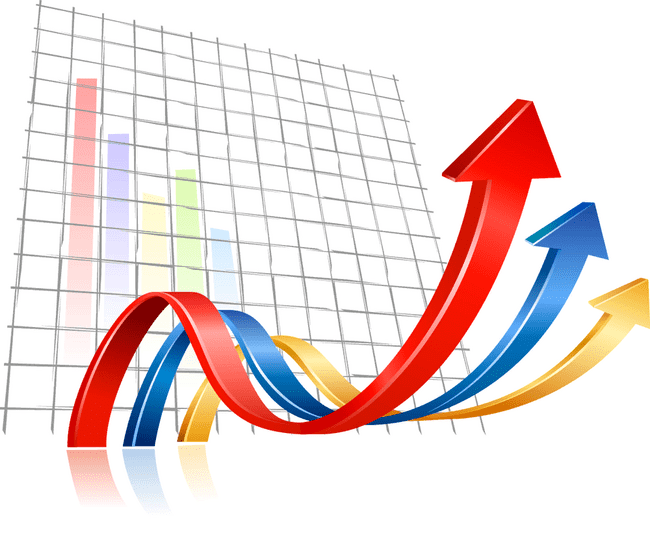 МУНИЦИПАЛЬНАЯ ПРОГРАММА БОРСКОГО СЕЛЬСКОГО ПОСЕЛЕНИЯВ 2021 ГОДУ
Развитие территории Борского сельского поселения Бокситогорского муниципального района Ленинградской области» на 2022 год и плановый период 2023 и 2024 годов
МУНИЦИПАЛЬНАЯ ПРОГРАММА БОРСКОГО СЕЛЬСКОГО ПОСЕЛЕНИЯВ 2021 ГОДУ
ПОДПРОГРАММА
«Обеспечение безопасности на территории Борского сельского поселения Бокситогорского муниципального района Ленинградской области»
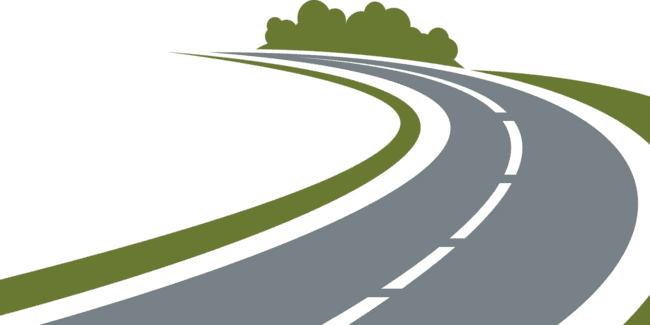 МУНИЦИПАЛЬНАЯ ПРОГРАММА БОРСКОГО СЕЛЬСКОГО ПОСЕЛЕНИЯВ 2021 ГОДУ
ПОДПРОГРАММА
«Ремонт и содержание автомобильных дорог общего пользования на территории Борского сельского поселения»
МУНИЦИПАЛЬНАЯ ПРОГРАММА БОРСКОГО СЕЛЬСКОГО ПОСЕЛЕНИЯВ 2021 ГОДУ
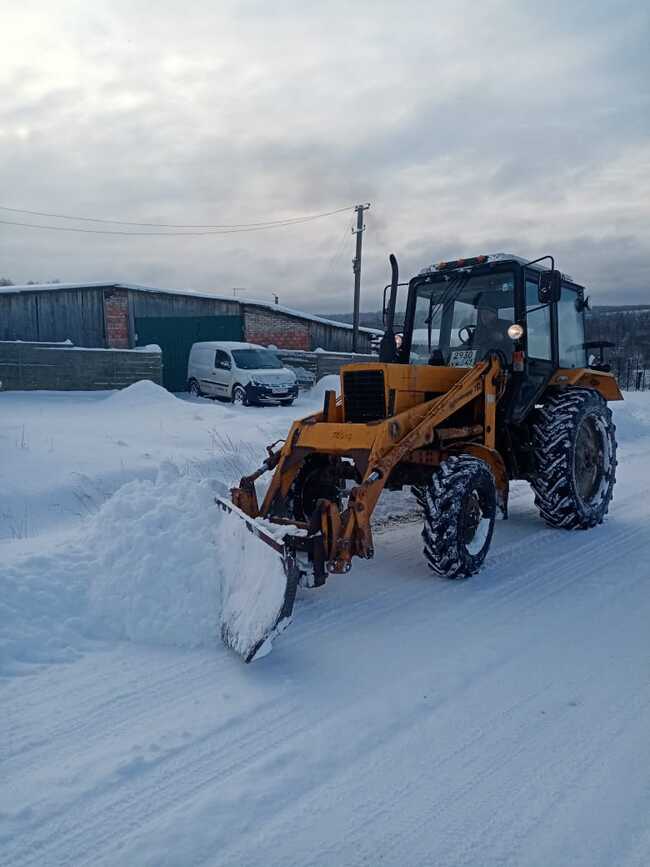 ПОДПРОГРАММА
«Ремонт и содержание автомобильных дорог общего пользования на территории Борского сельского поселения»
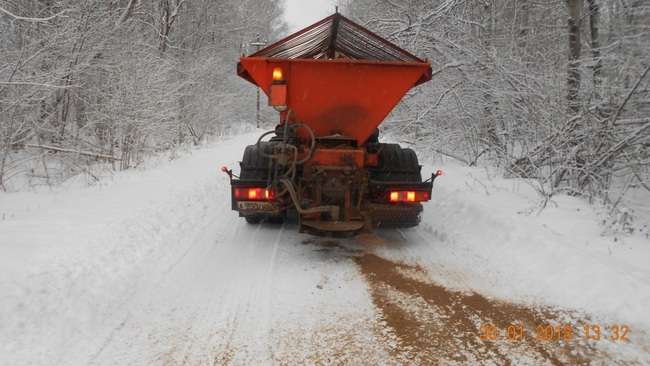 МУНИЦИПАЛЬНАЯ ПРОГРАММА БОРСКОГО СЕЛЬСКОГО ПОСЕЛЕНИЯВ 2021 ГОДУ
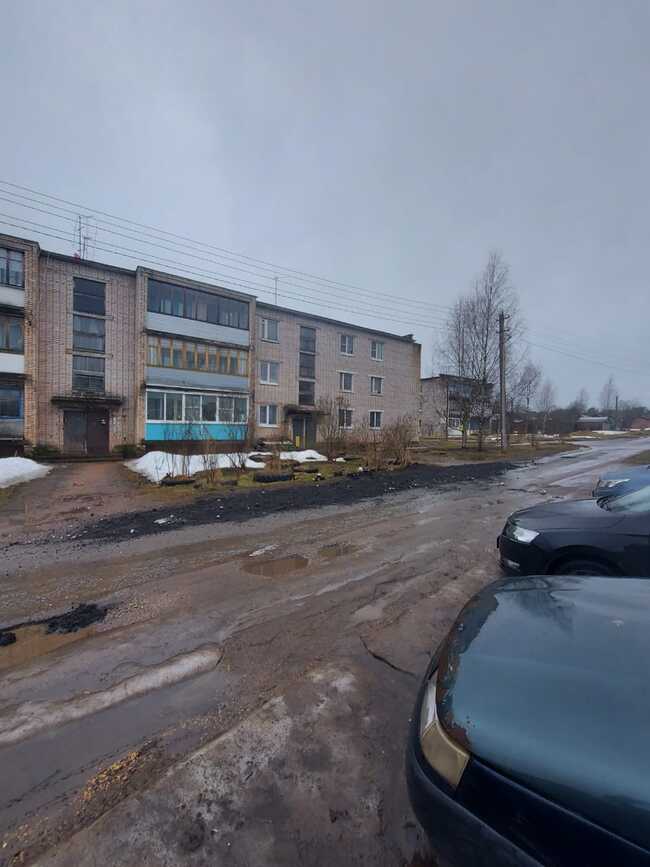 Ремонт (асфальтирование) автомобильной дороги общего пользования местного значения (участок автодороги от Борской СОШ до МКД №32 протяженностью 280 м) в дер. Бор
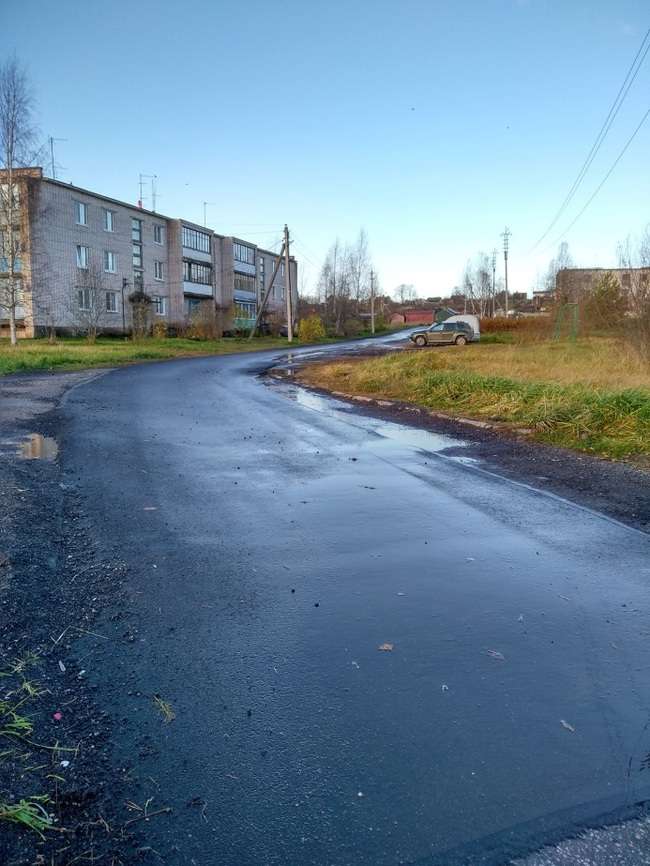 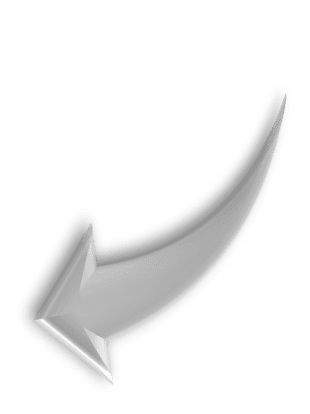 ПОСЛЕ
ДО
МУНИЦИПАЛЬНАЯ ПРОГРАММА БОРСКОГО СЕЛЬСКОГО ПОСЕЛЕНИЯВ 2021 ГОДУ
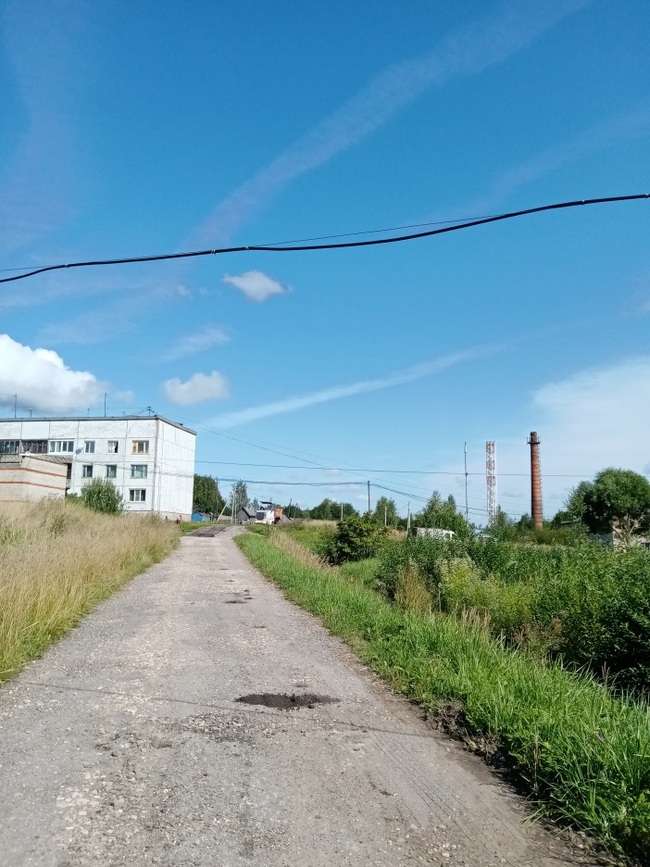 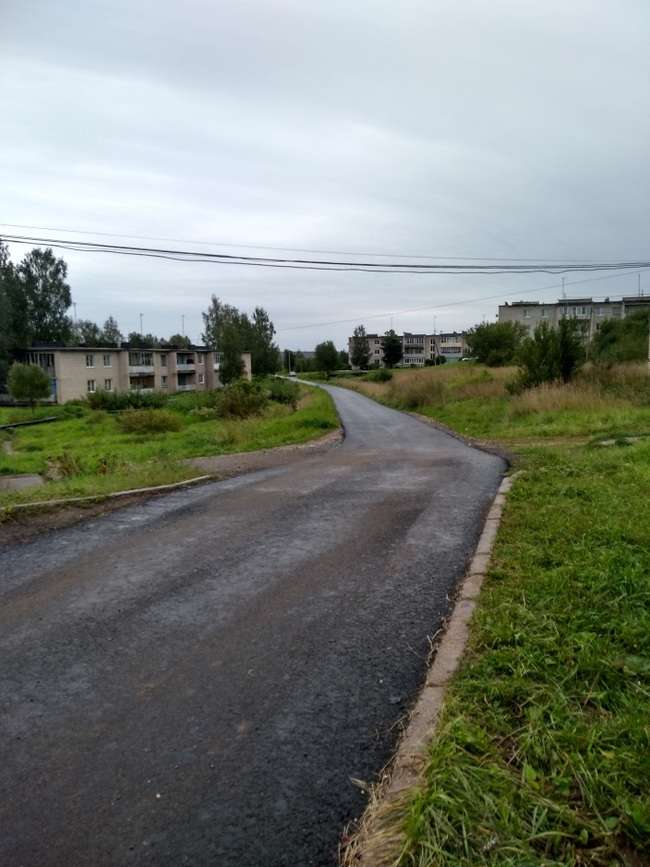 Ремонт (асфальтирование) автомобильной дороги общего пользования местного значения (участок автодороги
 от Борской СОШ до МКД №32 протяженностью 280 м) в дер. Бор
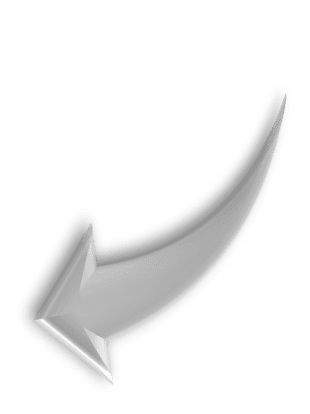 ДО
ПОСЛЕ
МУНИЦИПАЛЬНАЯ ПРОГРАММА БОРСКОГО СЕЛЬСКОГО ПОСЕЛЕНИЯВ 2021 ГОДУ
Ремонт участка дороги
 в д. Межуречье и д. Жилоток
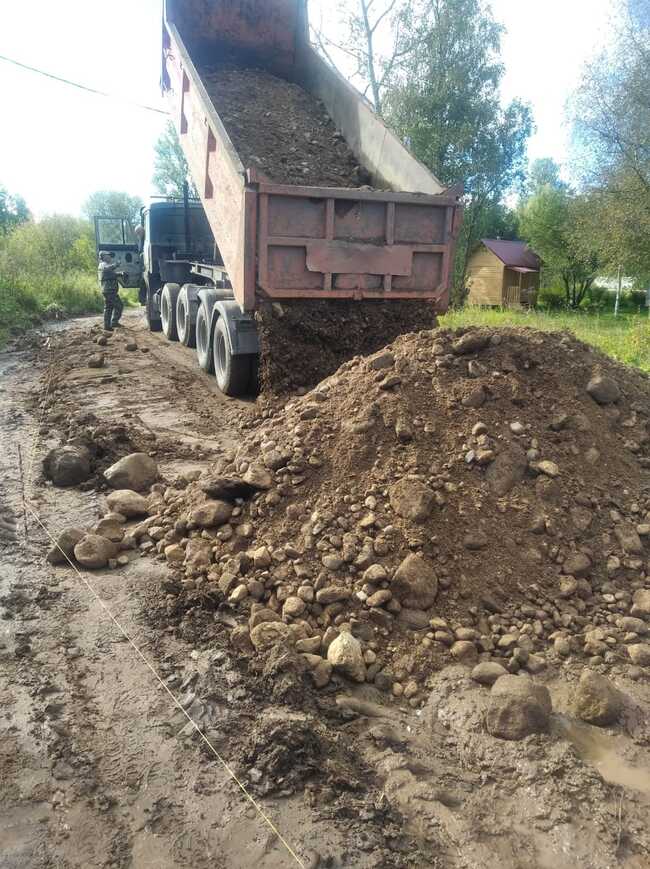 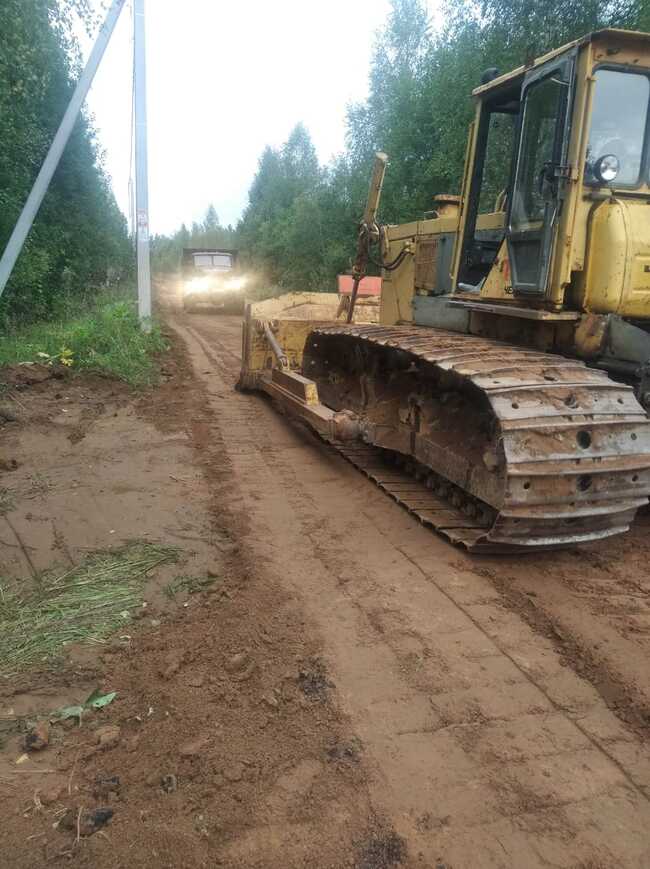 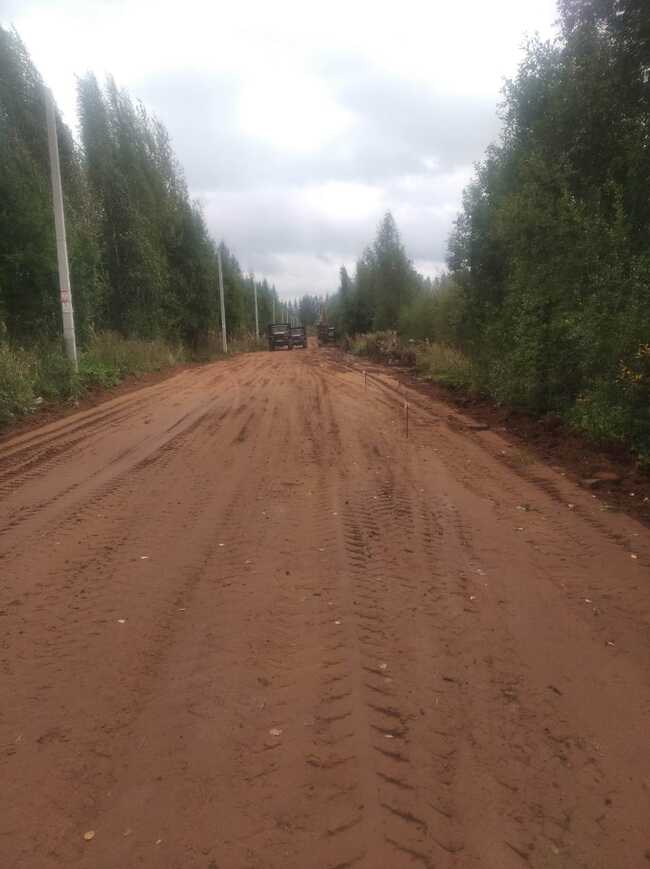 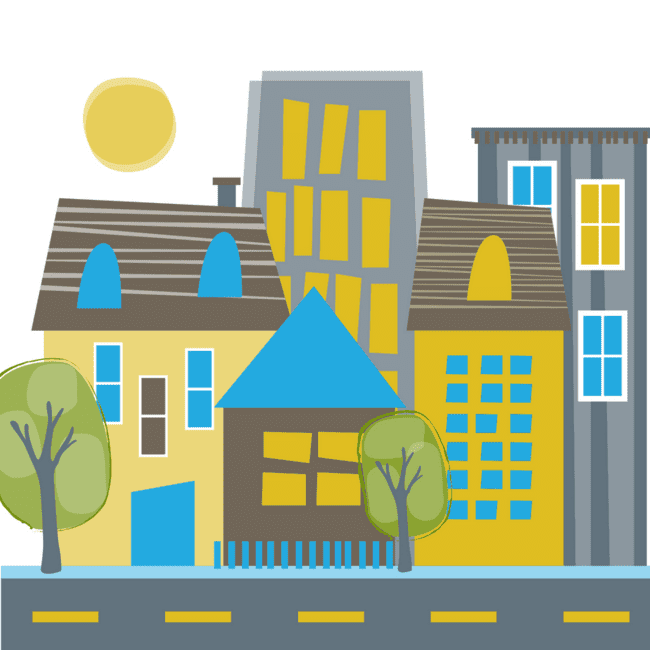 МУНИЦИПАЛЬНАЯ ПРОГРАММА БОРСКОГО СЕЛЬСКОГО ПОСЕЛЕНИЯВ 2021 ГОДУ
ПОДПРОГРАММА
«Содержание жилищного хозяйства на территории Борского сельского поселения»
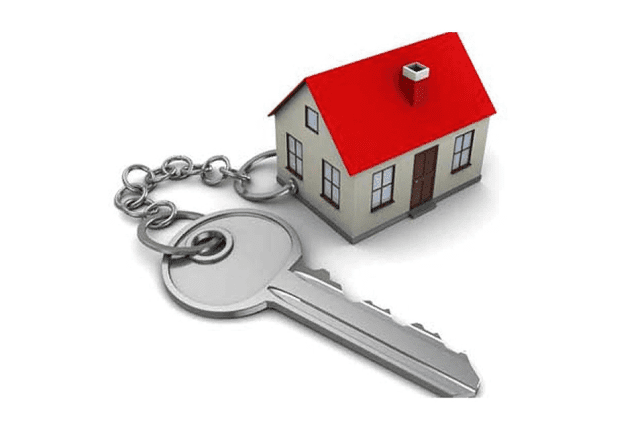 МУНИЦИПАЛЬНАЯ ПРОГРАММА БОРСКОГО СЕЛЬСКОГО ПОСЕЛЕНИЯВ 2021 ГОДУ
Расселение аварийного
 МКД № 2 в п. Сельхозтехника
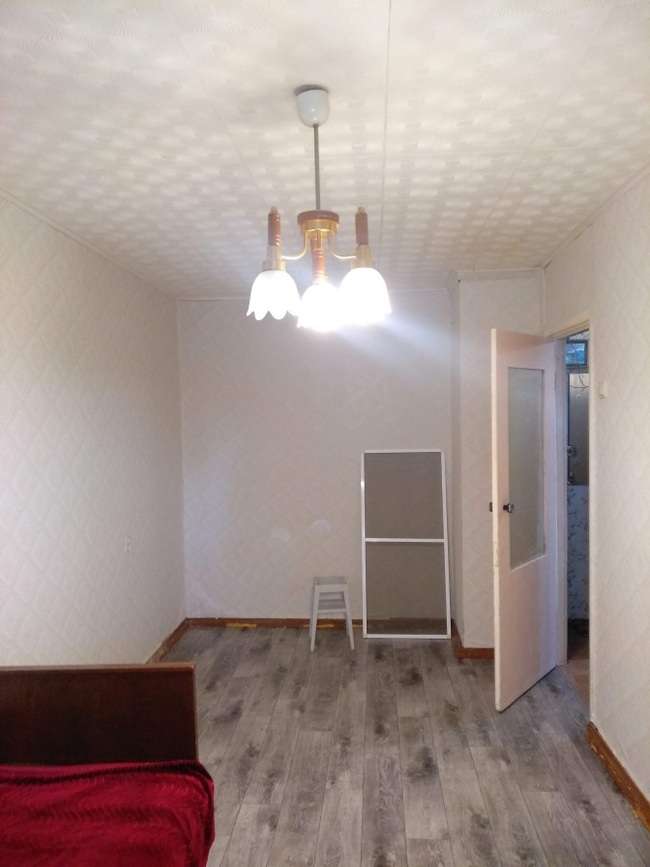 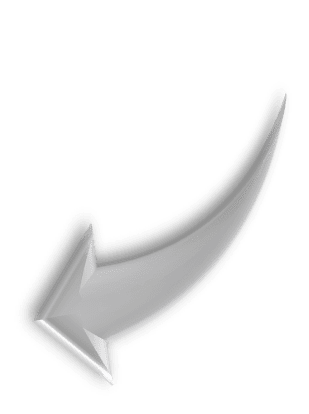 ПРЕОБРЕТЕНИЕ 5
 2-Х КОМНАТНЫХ КВАРТИР
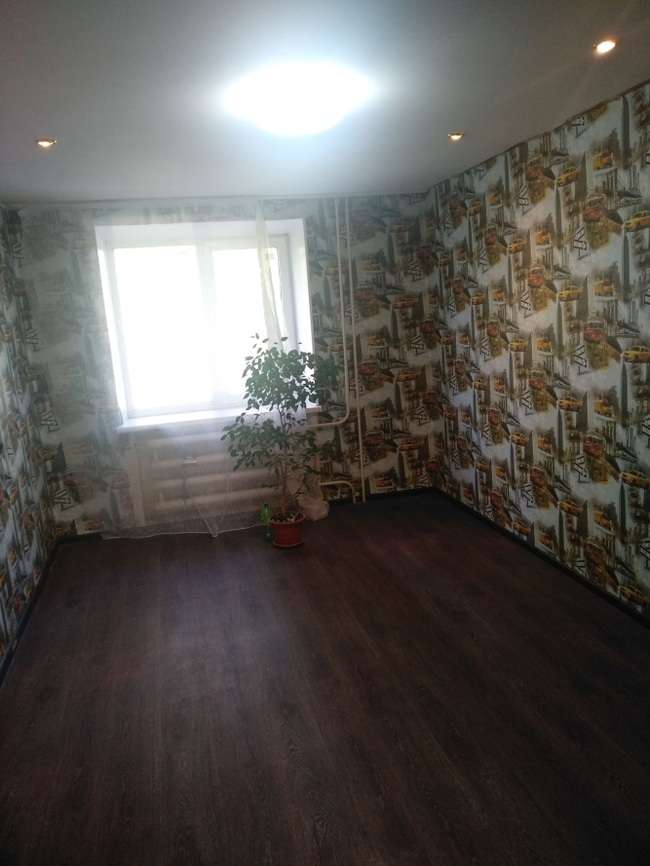 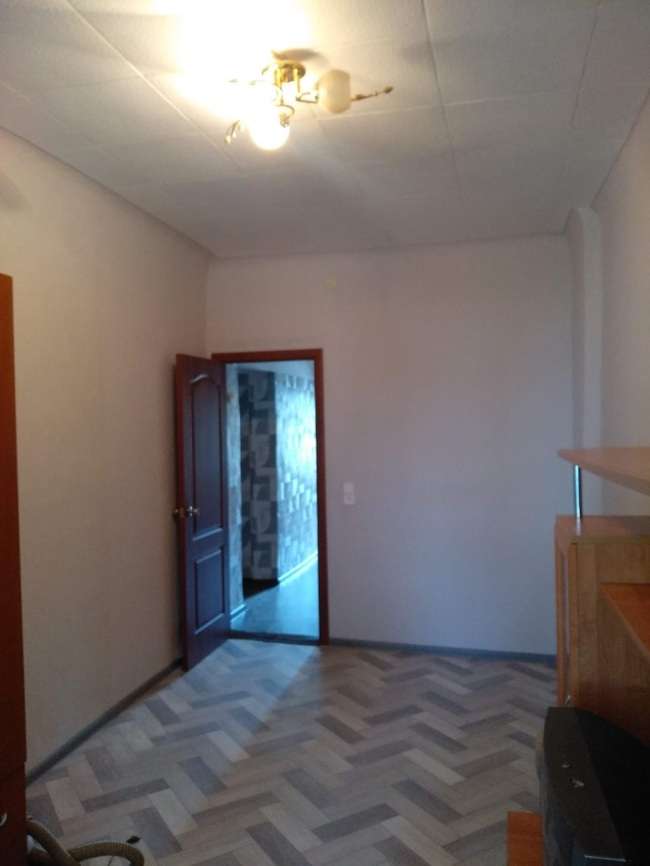 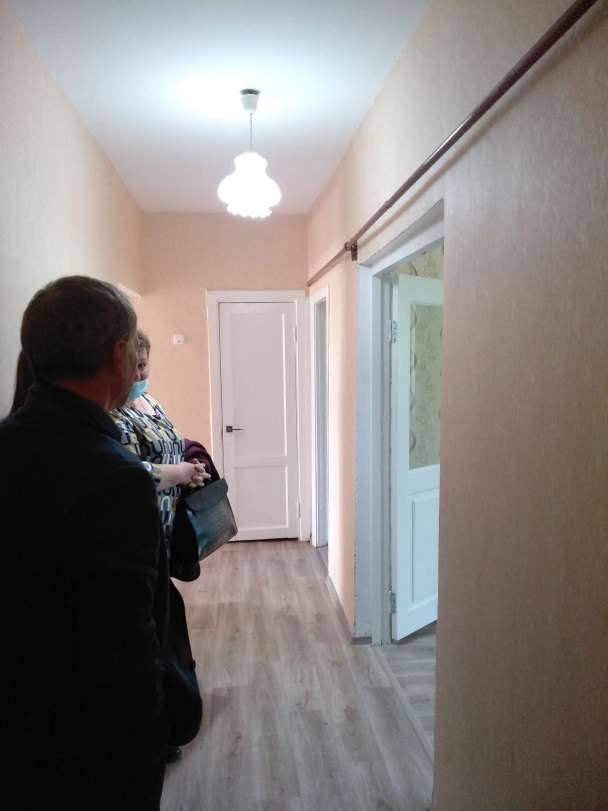 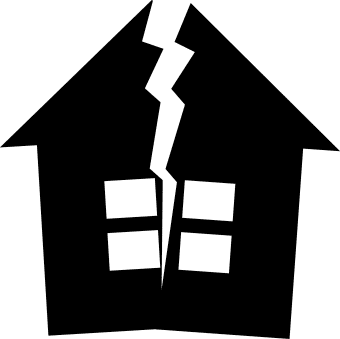 МУНИЦИПАЛЬНАЯ ПРОГРАММА БОРСКОГО СЕЛЬСКОГО ПОСЕЛЕНИЯВ 2021 ГОДУ
Расселение аварийного МКД № 2 в п. Сельхозтехника
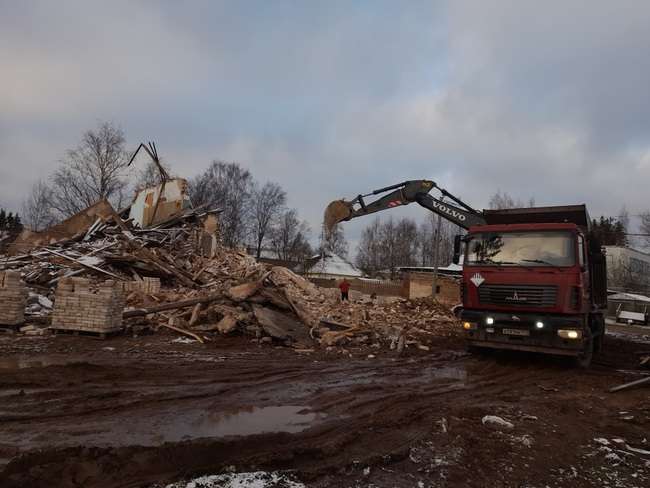 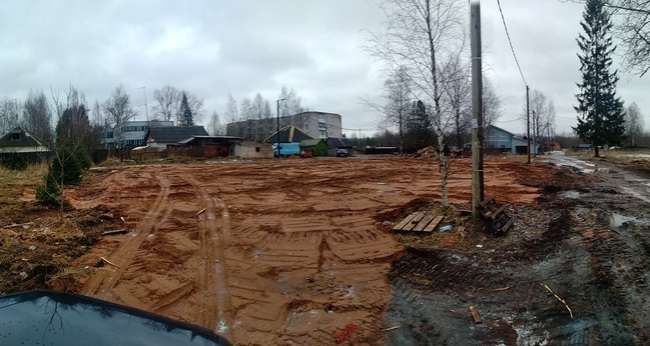 МУНИЦИПАЛЬНАЯ ПРОГРАММА БОРСКОГО СЕЛЬСКОГО ПОСЕЛЕНИЯВ 2021 ГОДУ
МУНИЦИПАЛЬНАЯ ПРОГРАММА БОРСКОГО СЕЛЬСКОГО ПОСЕЛЕНИЯВ 2021 ГОДУ
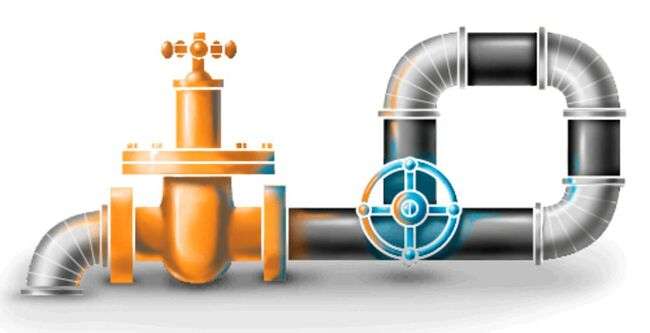 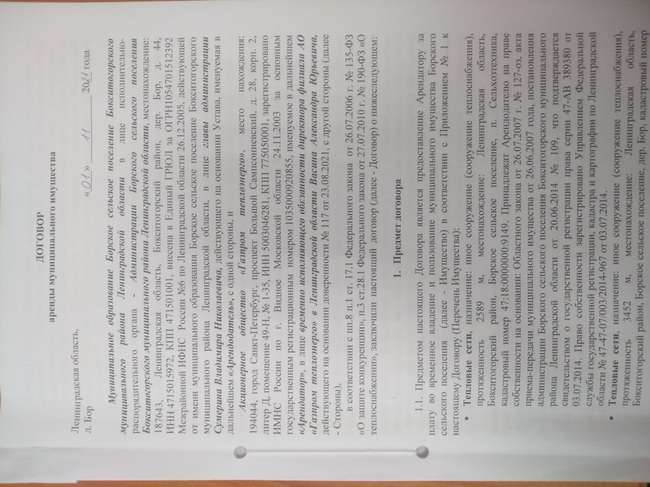 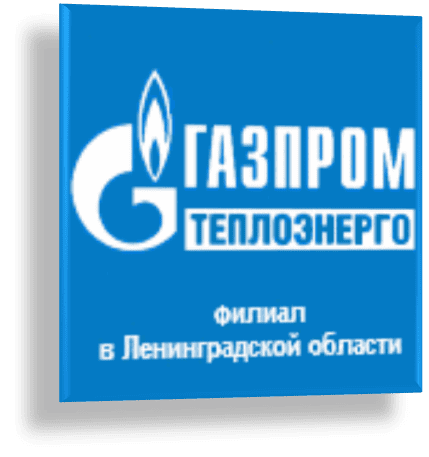 Заключение договора аренды с АО «Газпром теплоэнерго»
 на теплосети в дер. Бор и пос. Сельхозтехника
МУНИЦИПАЛЬНАЯ ПРОГРАММА БОРСКОГО СЕЛЬСКОГО ПОСЕЛЕНИЯВ 2021 ГОДУ
Утепление участков 
тепловых сетей в
 д. Бор
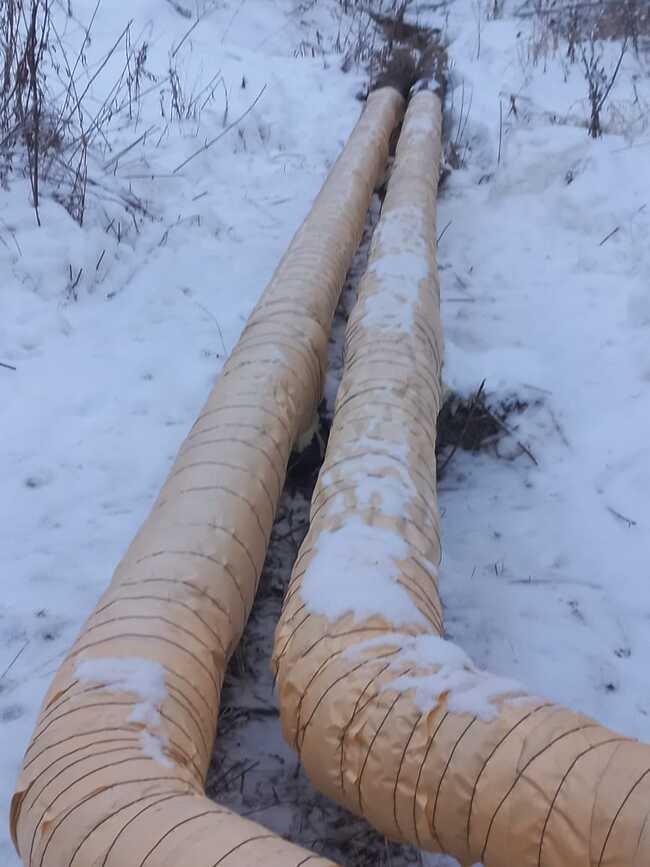 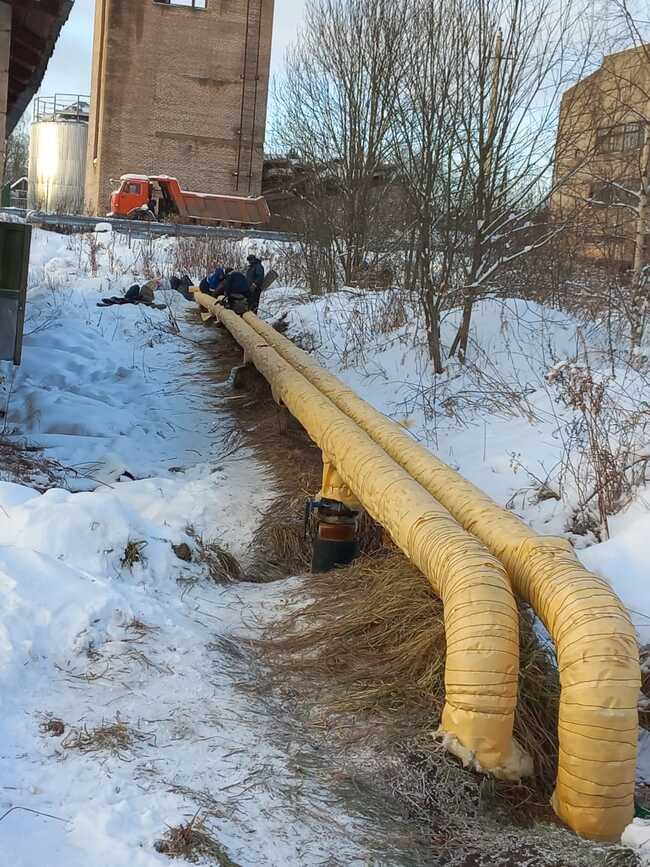 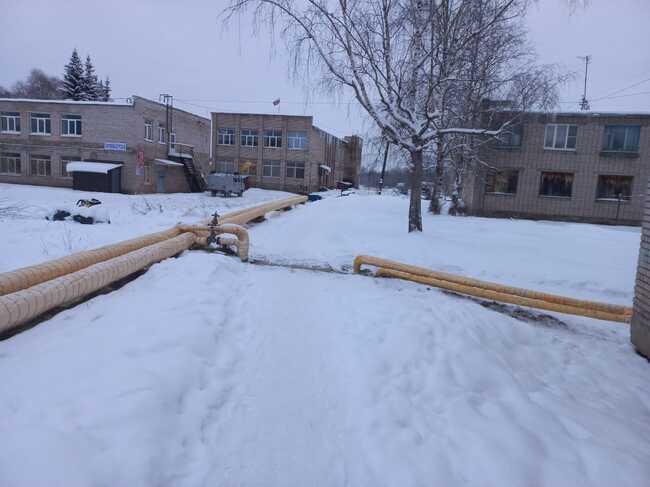 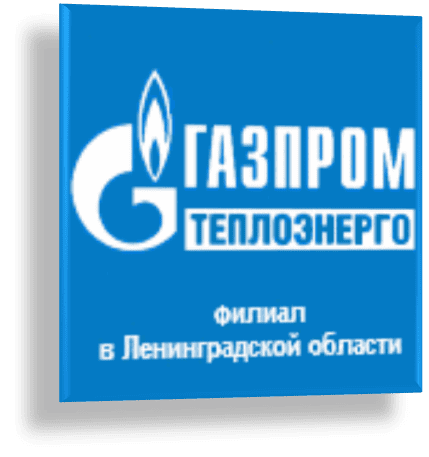 МУНИЦИПАЛЬНАЯ ПРОГРАММА БОРСКОГО СЕЛЬСКОГО ПОСЕЛЕНИЯВ 2020 ГОДУ
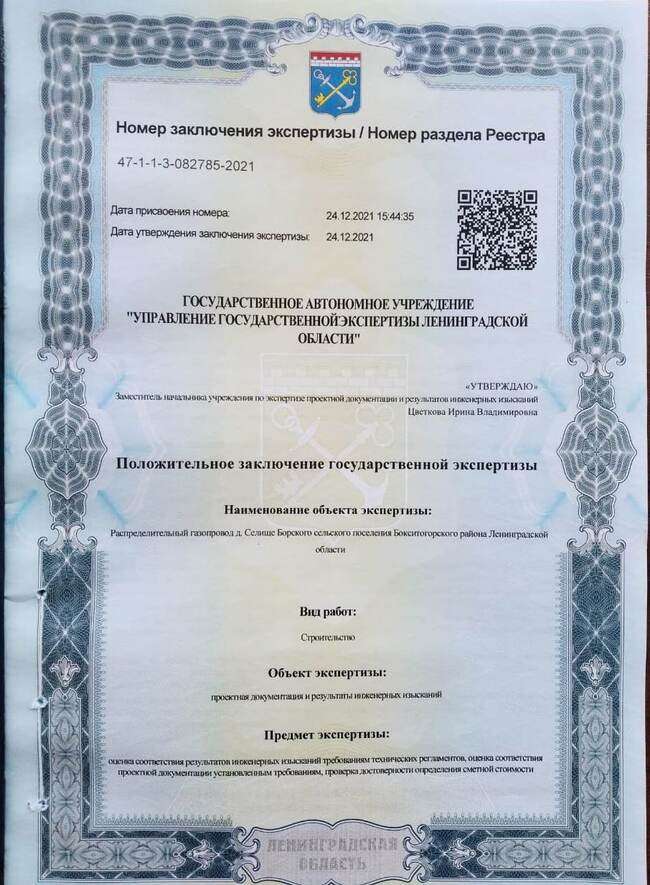 ПОДПРОГРАММА
«Развитие инженерной инфраструктуры на территории 
Борского сельского поселения»
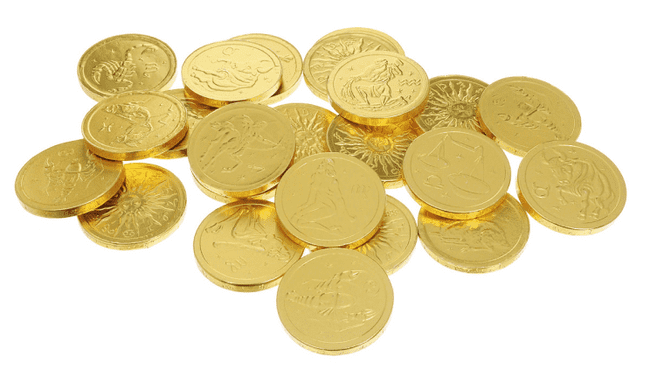 МУНИЦИПАЛЬНАЯ ПРОГРАММА БОРСКОГО СЕЛЬСКОГО ПОСЕЛЕНИЯВ 2021 ГОДУ
МУНИЦИПАЛЬНАЯ ПРОГРАММА БОРСКОГО СЕЛЬСКОГО ПОСЕЛЕНИЯВ 2021 ГОДУ
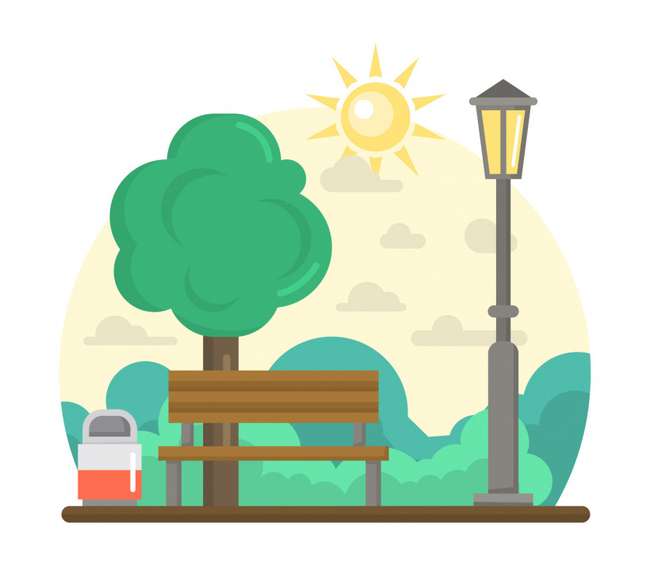 МУНИЦИПАЛЬНАЯ ПРОГРАММА БОРСКОГО СЕЛЬСКОГО ПОСЕЛЕНИЯВ 2020 ГОДУ
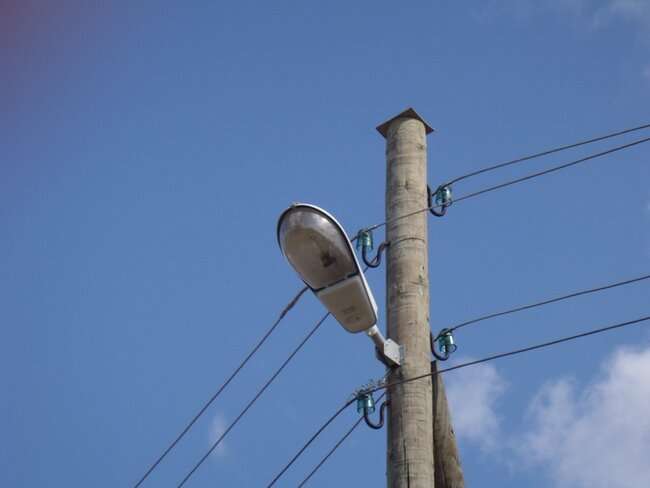 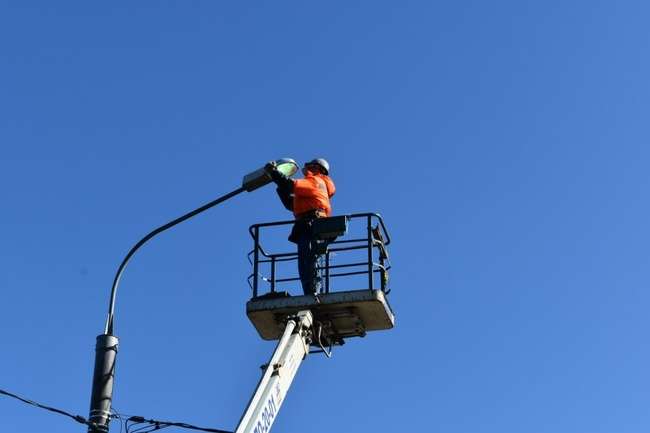 МУНИЦИПАЛЬНАЯ ПРОГРАММА БОРСКОГО СЕЛЬСКОГО ПОСЕЛЕНИЯВ 2021 ГОДУ
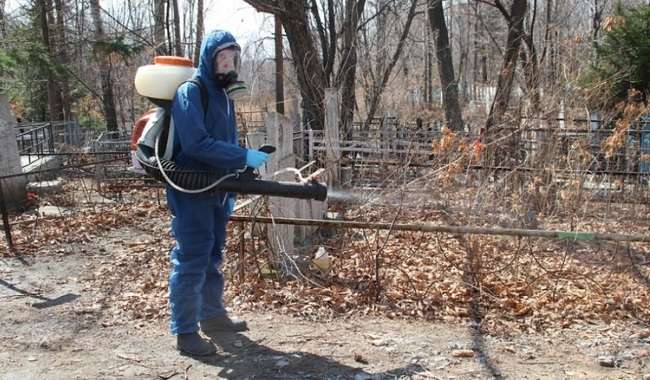 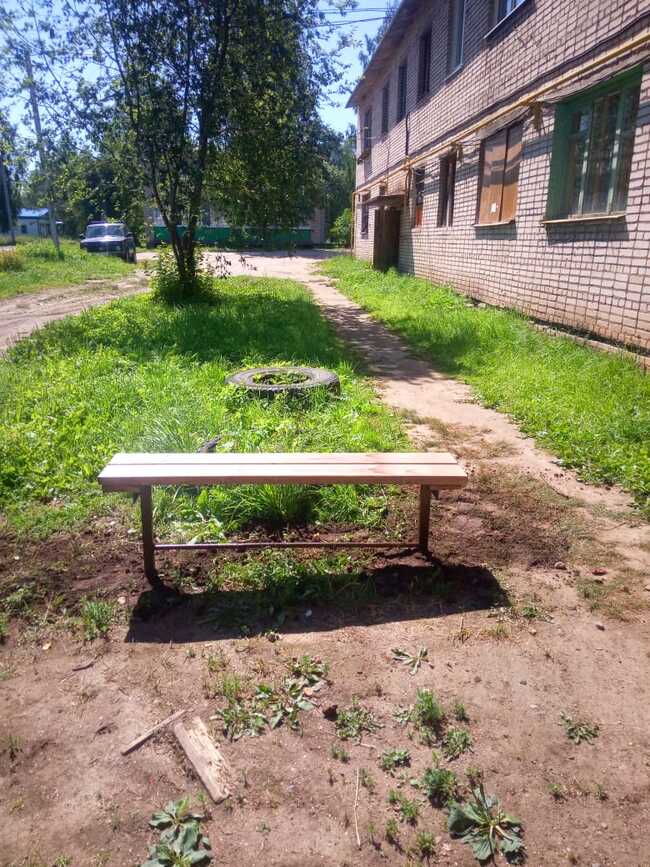 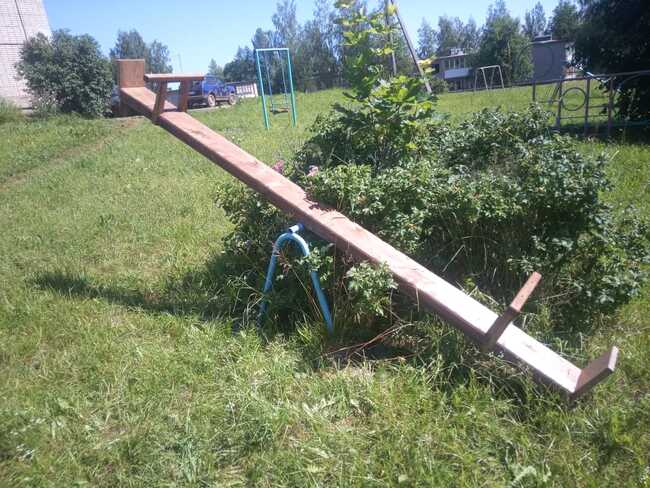 Акарицидная обработка, 
ремонт МАФ и скамеек
МУНИЦИПАЛЬНАЯ ПРОГРАММА БОРСКОГО СЕЛЬСКОГО ПОСЕЛЕНИЯВ 2021 ГОДУ
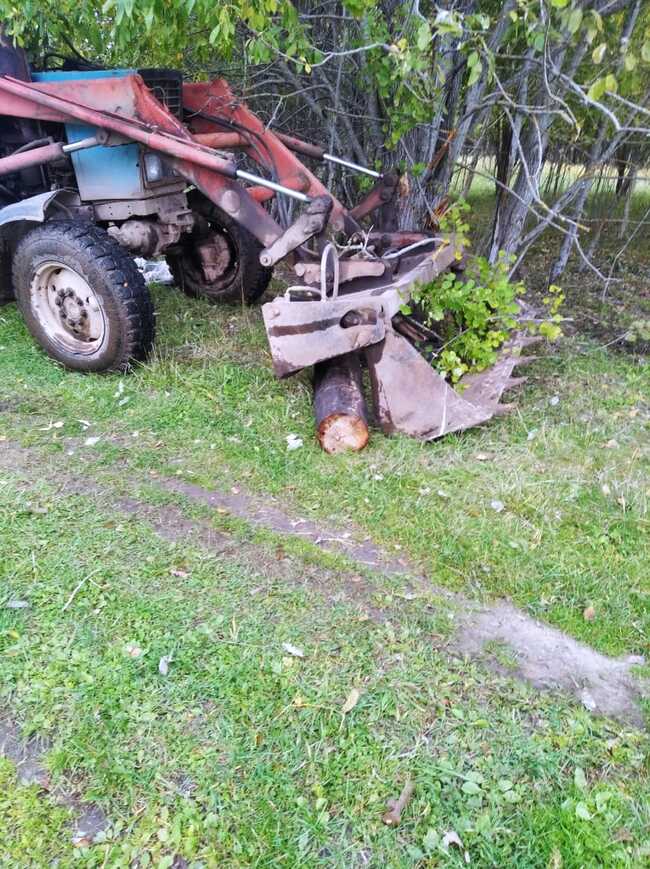 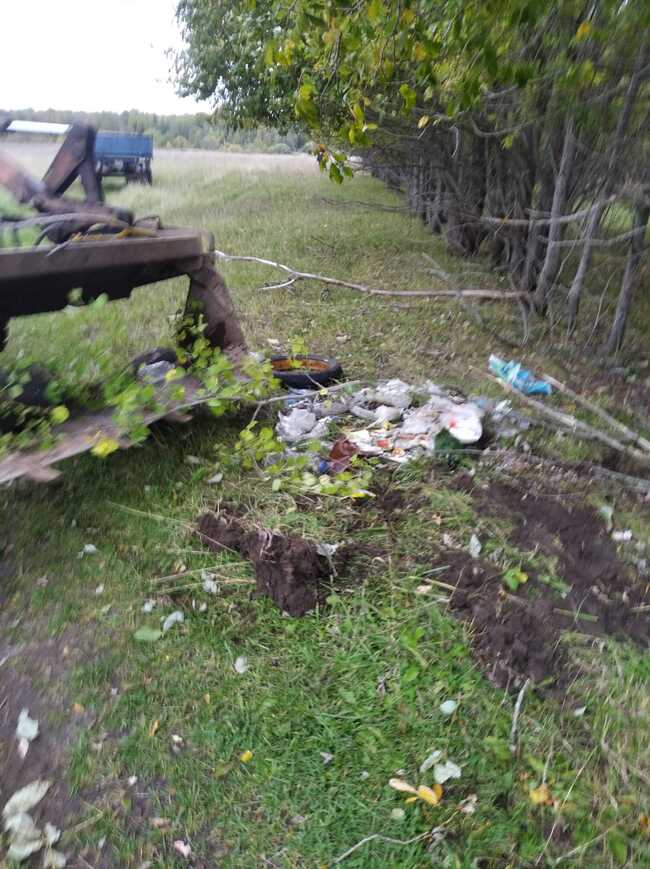 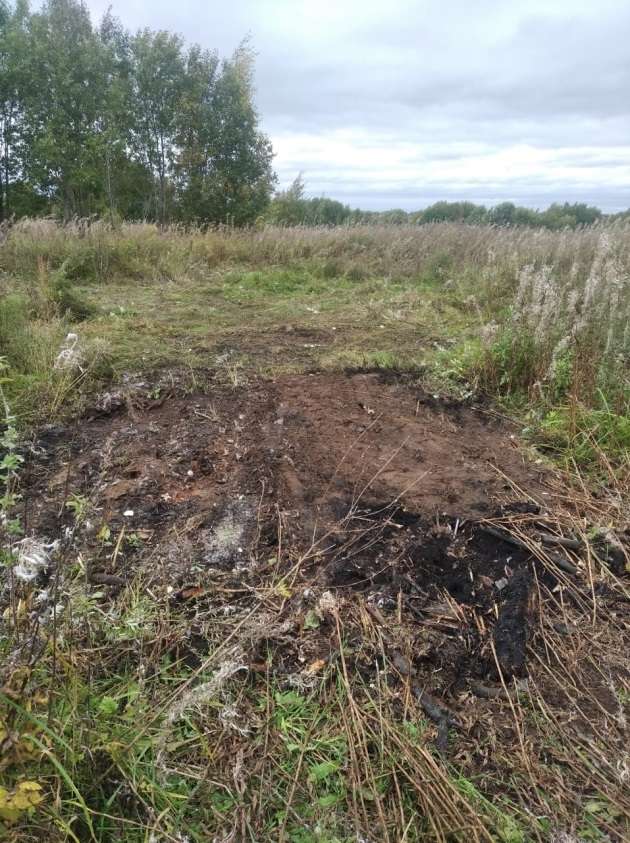 Ликвидация несанкционированной свалки
МУНИЦИПАЛЬНАЯ ПРОГРАММА БОРСКОГО СЕЛЬСКОГО ПОСЕЛЕНИЯВ 2021 ГОДУ
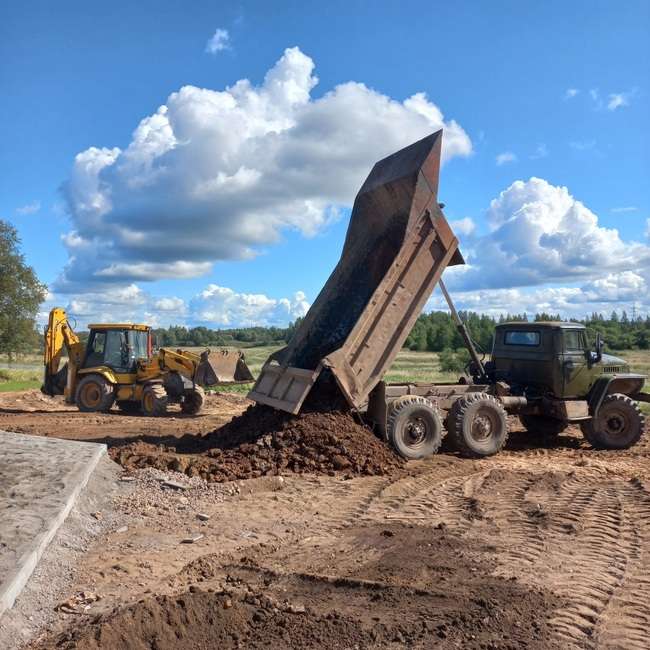 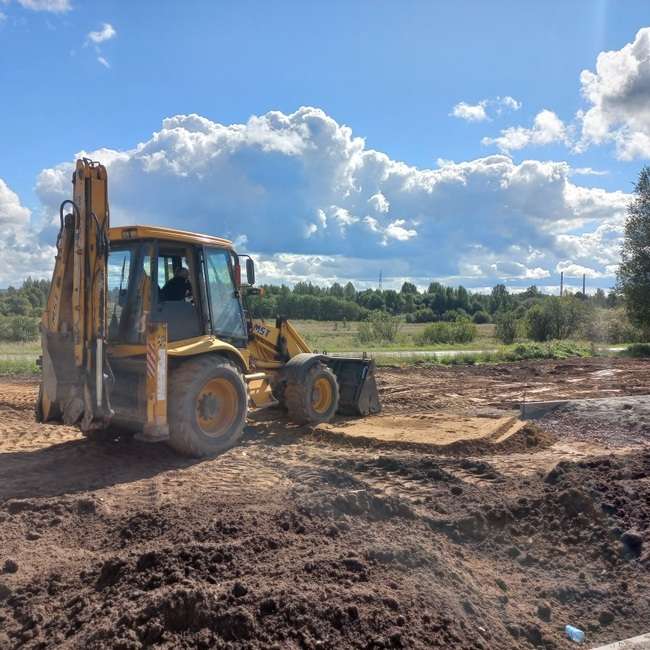 Благоустройство и выравнивание уровня общественной территории у культурного центра в деревне Бор
МУНИЦИПАЛЬНАЯ ПРОГРАММА БОРСКОГО СЕЛЬСКОГО ПОСЕЛЕНИЯВ 2021 ГОДУ
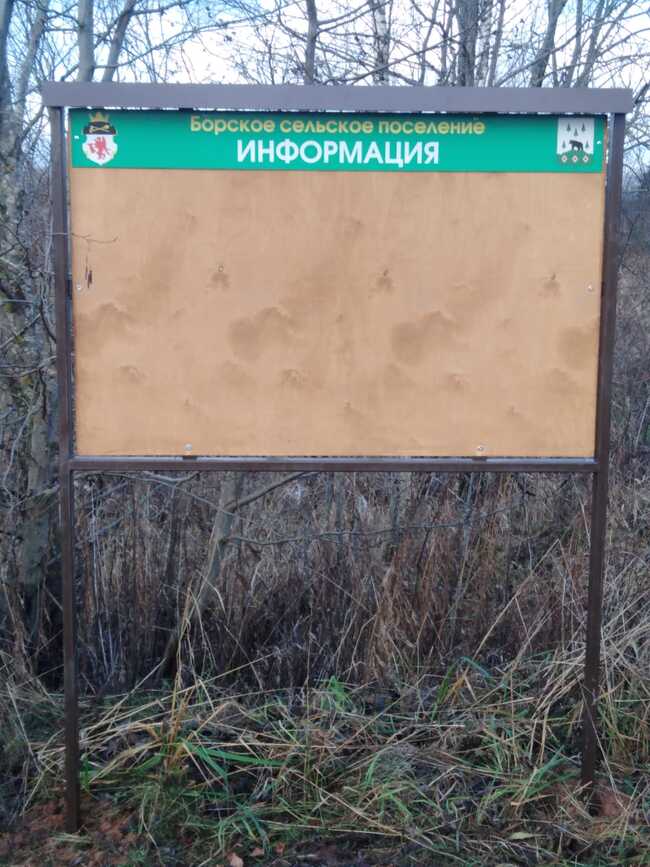 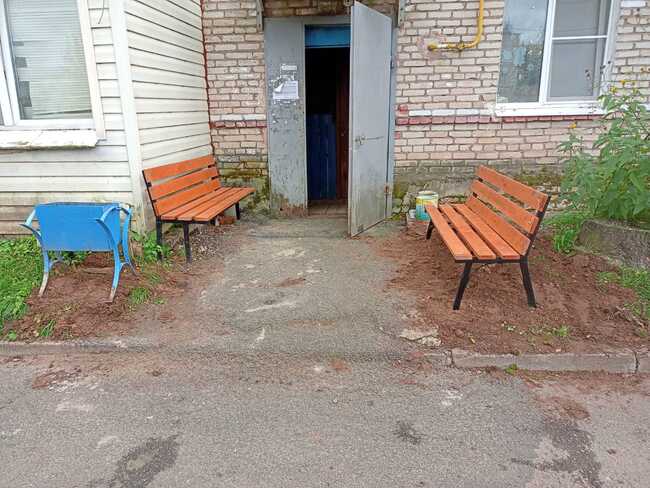 Установка скамеек в п.Сельхозтехника
 и информационных щитов
МУНИЦИПАЛЬНАЯ ПРОГРАММА БОРСКОГО СЕЛЬСКОГО ПОСЕЛЕНИЯВ 2021 ГОДУ
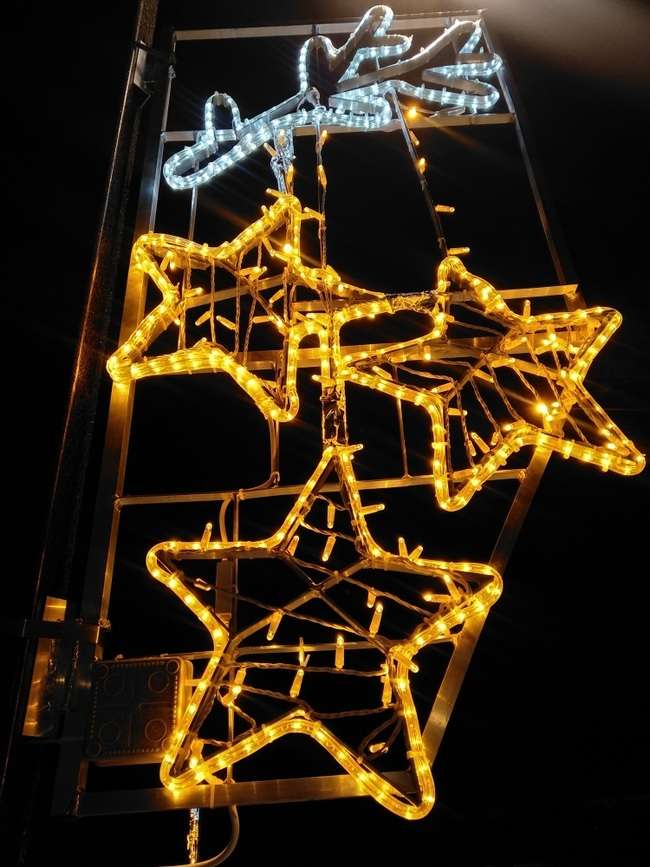 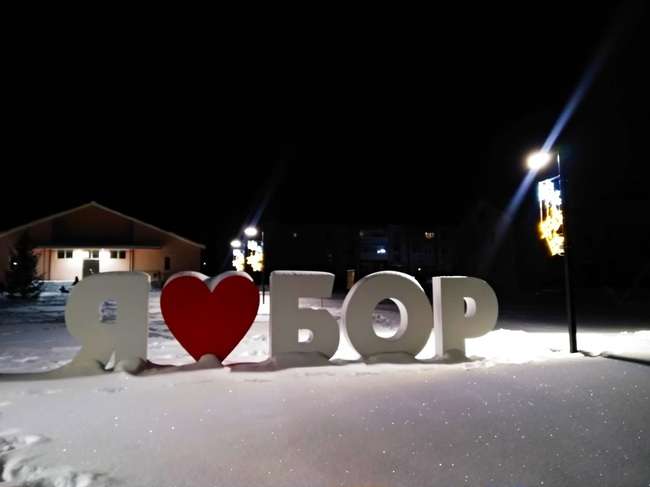 Установка световых консолей
МУНИЦИПАЛЬНАЯ ПРОГРАММА БОРСКОГО СЕЛЬСКОГО ПОСЕЛЕНИЯВ 2021 ГОДУ
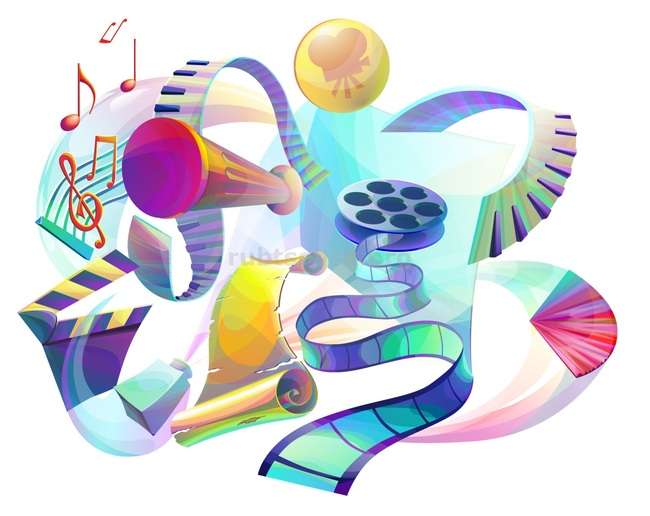 ПОДПРОГРАММА
«Развитие социальной и культурной сферы на территории Борского сельского поселения»
МУНИЦИПАЛЬНАЯ ПРОГРАММА «Развитие территории 
Борского сельского поселения»
МУНИЦИПАЛЬНАЯ ПРОГРАММА БОРСКОГО СЕЛЬСКОГО ПОСЕЛЕНИЯВ 2021 ГОДУ
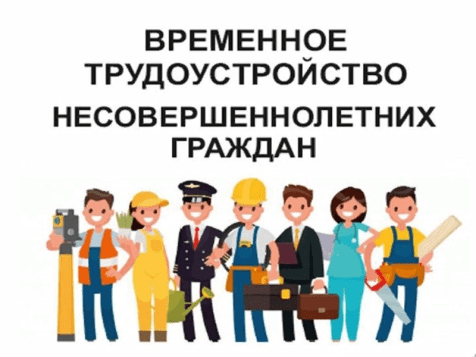 МУНИЦИПАЛЬНАЯ ПРОГРАММА БОРСКОГО СЕЛЬСКОГО ПОСЕЛЕНИЯВ 2021 ГОДУ
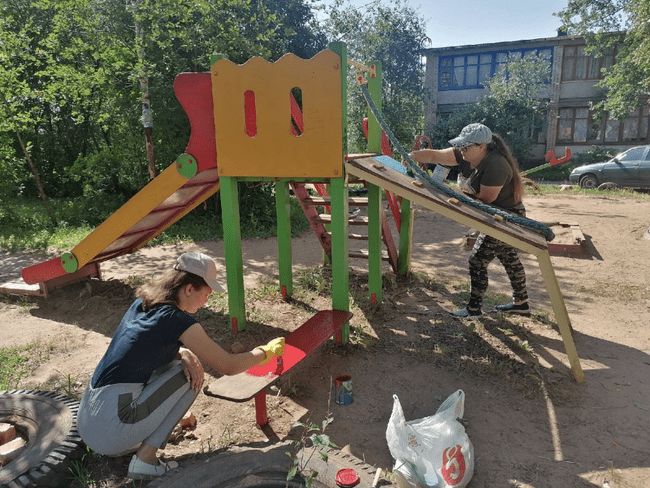 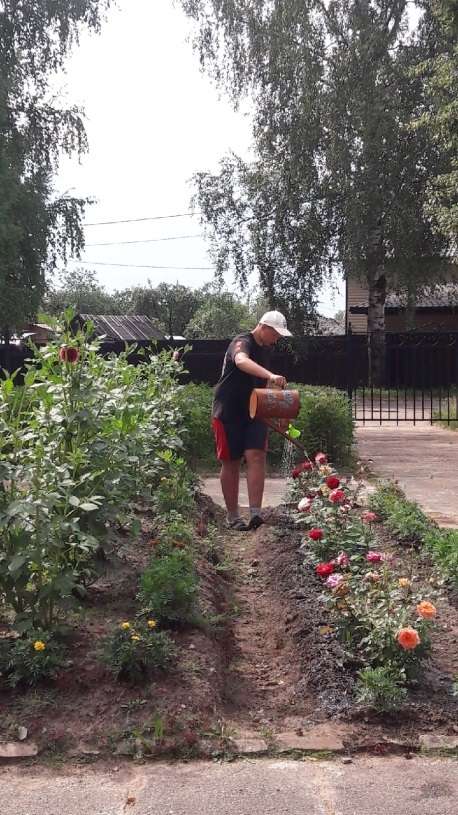 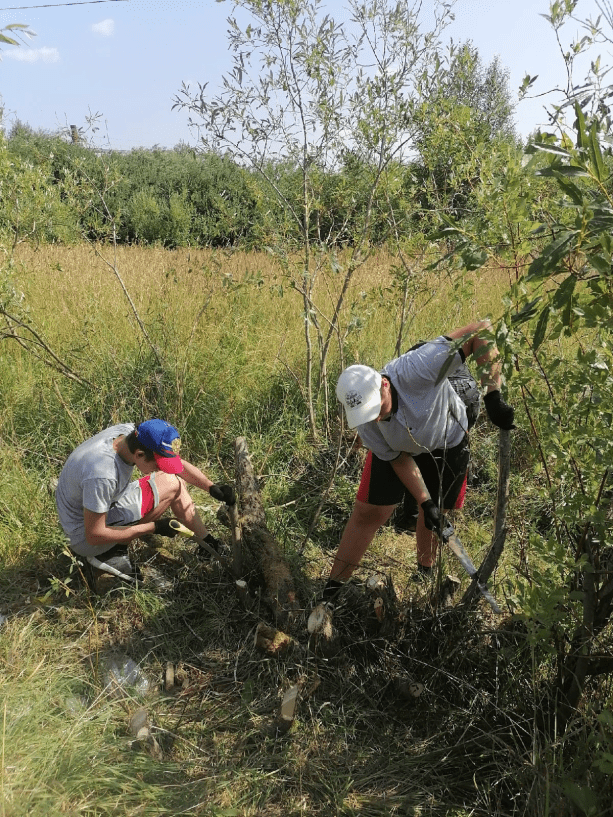 Работы трудовых бригад в летний период
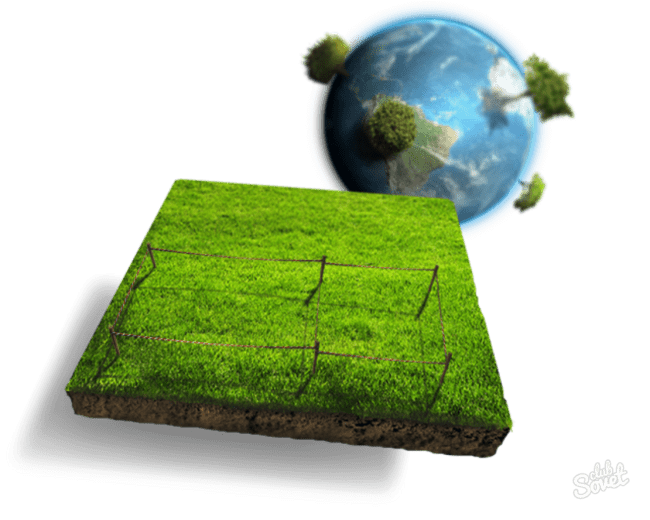 МУНИЦИПАЛЬНАЯ ПРОГРАММА БОРСКОГО СЕЛЬСКОГО ПОСЕЛЕНИЯВ 2021 ГОДУ
ПОДПРОГРАММА
«Оценка и кадастровый учет объектов недвижимости Борского сельского поселения»
МУНИЦИПАЛЬНАЯ ПРОГРАММА «Развитие территории 
Борского сельского поселения»
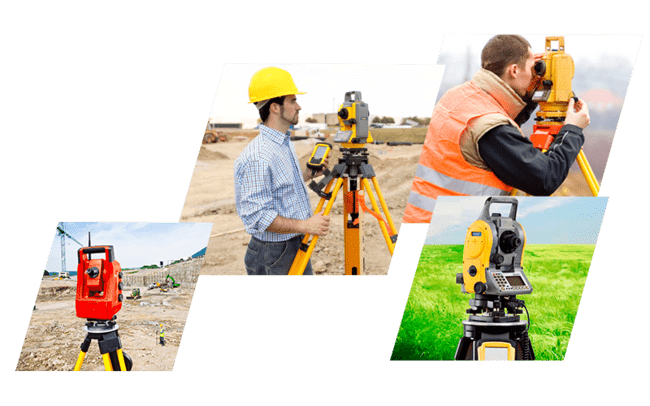 МУНИЦИПАЛЬНАЯ ПРОГРАММА БОРСКОГО СЕЛЬСКОГО ПОСЕЛЕНИЯВ 2021 ГОДУ
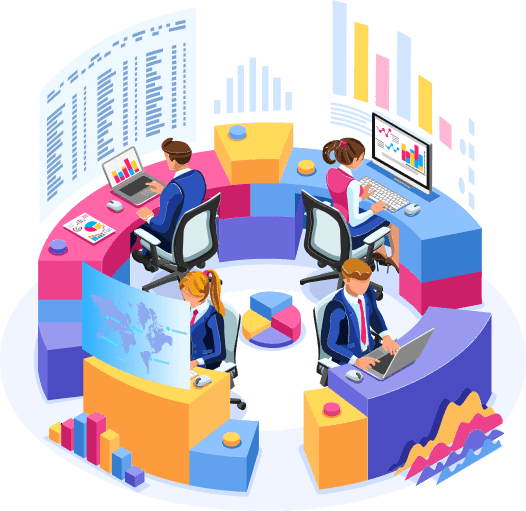 МУНИЦИПАЛЬНАЯ ПРОГРАММА БОРСКОГО СЕЛЬСКОГО ПОСЕЛЕНИЯВ 2021 ГОДУ
ПОДПРОГРАММА
«Создание условий для эффективного выполнения органами местного самоуправления своих полномочий в Борском сельском поселении »
МУНИЦИПАЛЬНАЯ ПРОГРАММА «Развитие территории 
Борского сельского поселения»
МУНИЦИПАЛЬНАЯ ПРОГРАММА БОРСКОГО СЕЛЬСКОГО ПОСЕЛЕНИЯВ 2021 ГОДУ
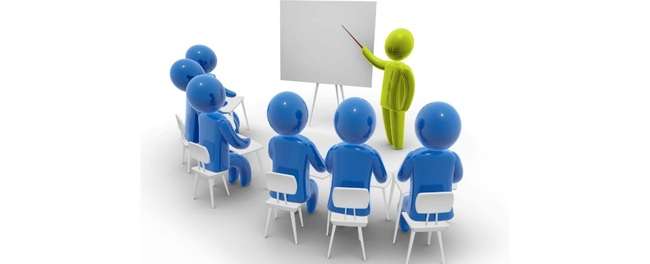 ИНИЦИАТИВНАЯ КОМИССИЯ
согласно областному закону 
№ 3-ОЗ от 15.01.2018г.
ПОДПРОГРАММА
«Развитие части территории административного центра деревни Бор Борского сельского поселения»
МУНИЦИПАЛЬНАЯ ПРОГРАММА «Развитие территории 
Борского сельского поселения»
МУНИЦИПАЛЬНАЯ ПРОГРАММА БОРСКОГО СЕЛЬСКОГО ПОСЕЛЕНИЯВ 2021 ГОДУ
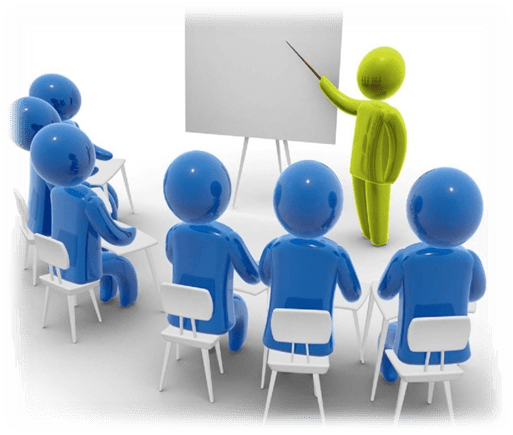 ИНИЦИАТИВНАЯ КОМИССИЯ
согласно областному закону 
№ 3-ОЗ от 15.01.2018г.
МУНИЦИПАЛЬНАЯ ПРОГРАММА БОРСКОГО СЕЛЬСКОГО ПОСЕЛЕНИЯВ 2021 ГОДУ
ИНИЦИАТИВНАЯ КОМИССИЯ
согласно областному закону 
№ 3-ОЗ от 15.01.2018г.
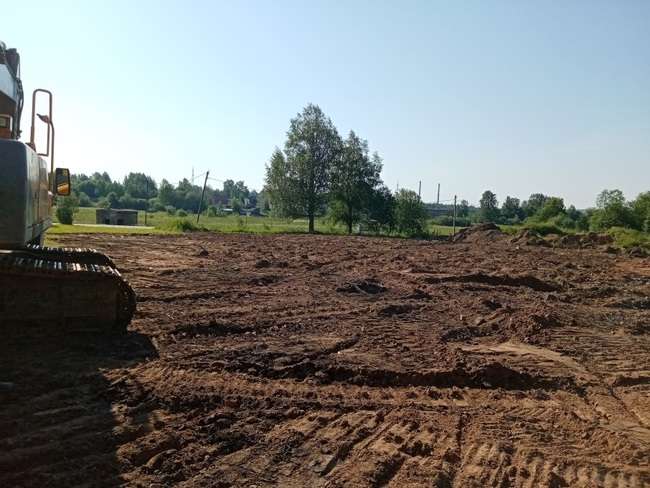 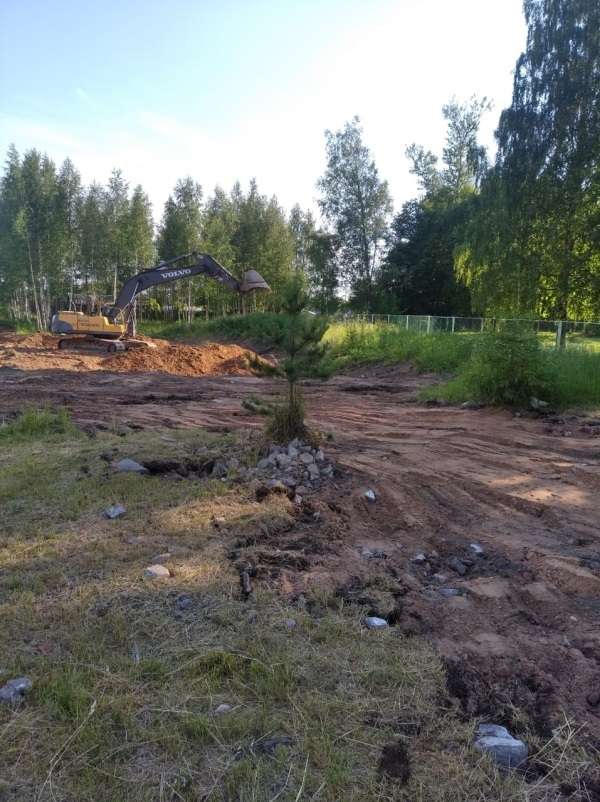 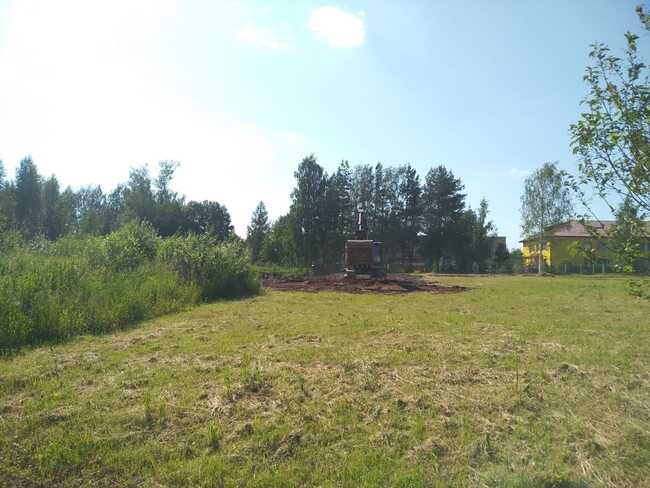 Благоустройство части общественной территории
 около Борской СОШ
МУНИЦИПАЛЬНАЯ ПРОГРАММА БОРСКОГО СЕЛЬСКОГО ПОСЕЛЕНИЯВ 2021 ГОДУ
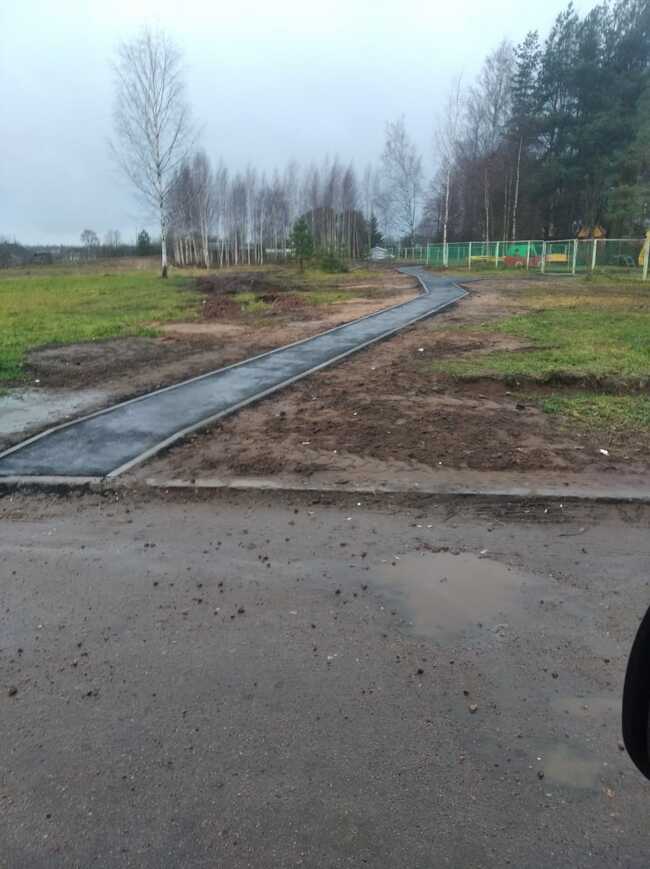 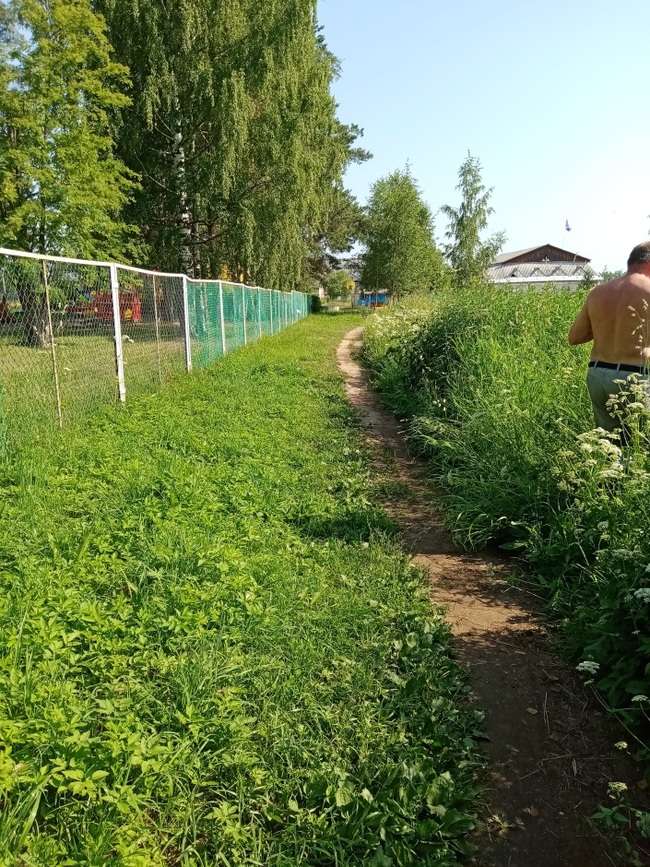 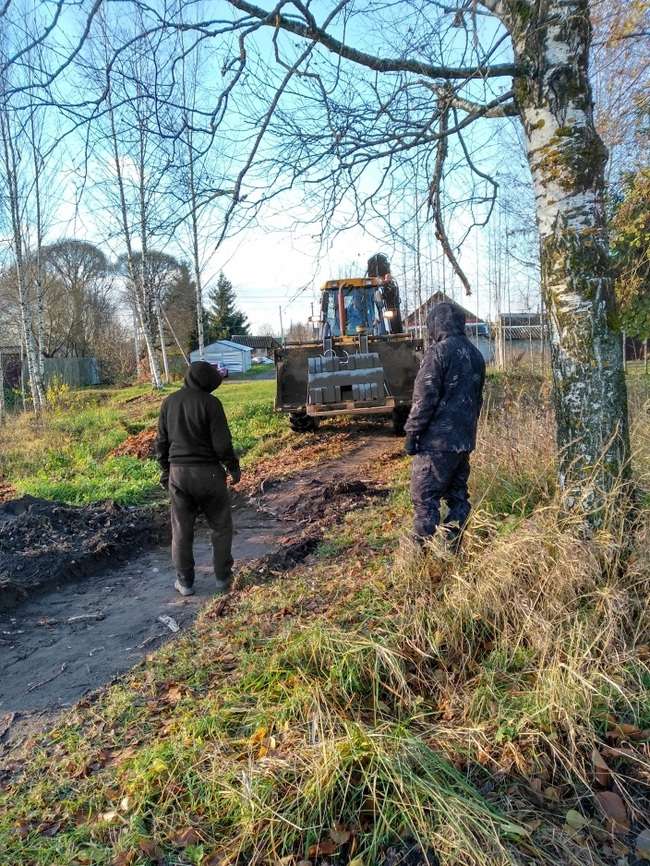 ПОСЛЕ
ДО
Устройство тротуара от ТЦ до Борской СОШ
МУНИЦИПАЛЬНАЯ ПРОГРАММА БОРСКОГО СЕЛЬСКОГО ПОСЕЛЕНИЯВ 2021 ГОДУ
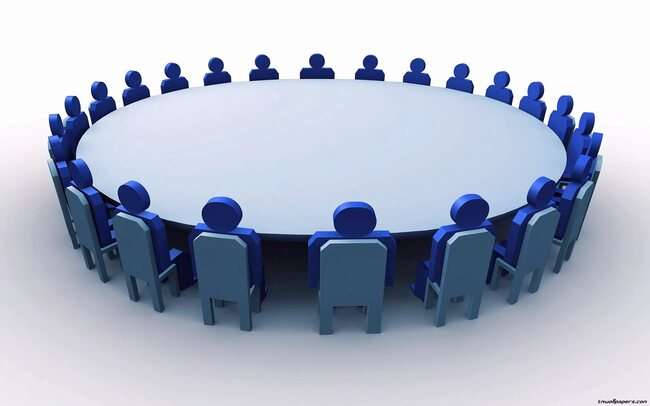 ОБЩЕСТВЕННЫЕ СОВЕТЫ
согласно областному закону 
№ 147-ОЗ от 28.12.2018г.
ПОДПРОГРАММА
«Развитие части территории Борского сельского поселения»
МУНИЦИПАЛЬНАЯ ПРОГРАММА «Развитие территории 
Борского сельского поселения»
МУНИЦИПАЛЬНАЯ ПРОГРАММА БОРСКОГО СЕЛЬСКОГО ПОСЕЛЕНИЯВ 2021 ГОДУ
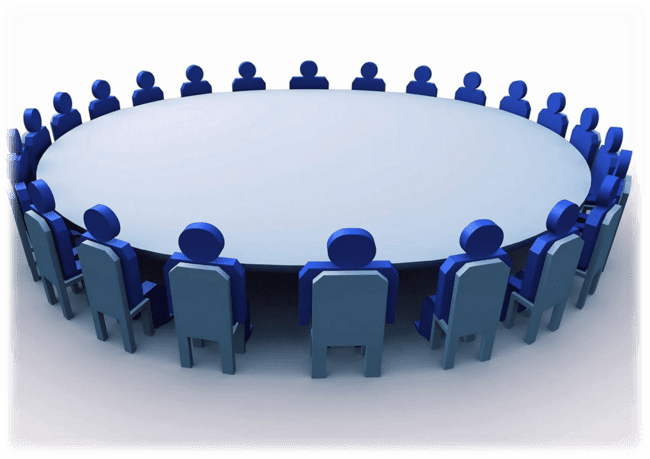 ОБЩЕСТВЕННЫЕ СОВЕТЫ
согласно областному закону 
№ 147-ОЗ от 28.12.2018г.
МУНИЦИПАЛЬНАЯ ПРОГРАММА БОРСКОГО СЕЛЬСКОГО ПОСЕЛЕНИЯВ 2021 ГОДУ
Ремонт участка дороги 
в дер. Пареево
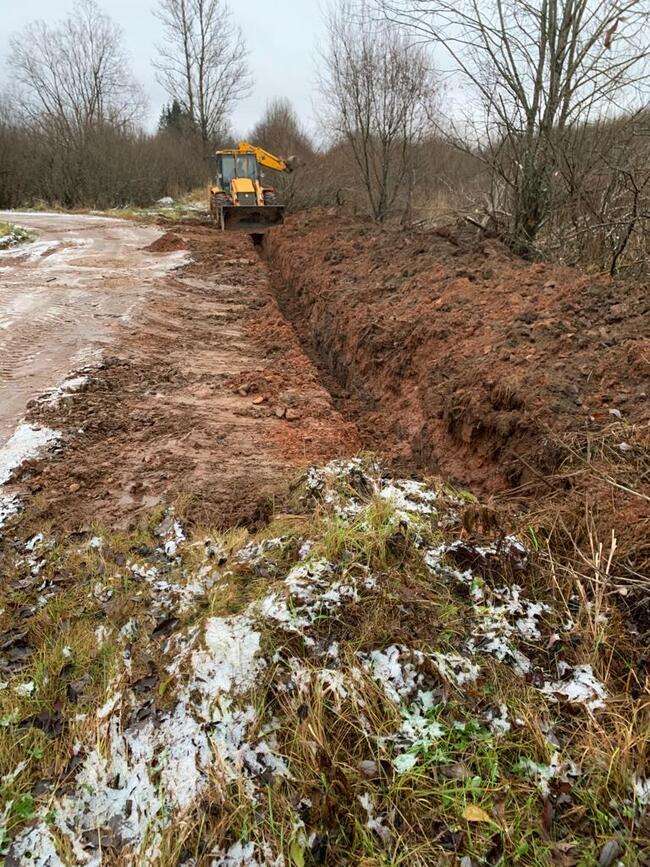 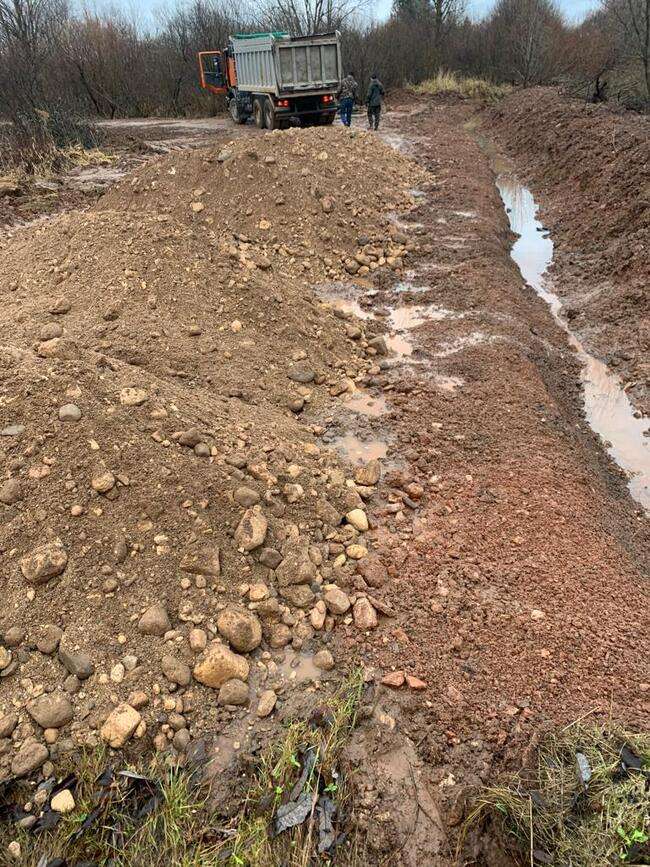 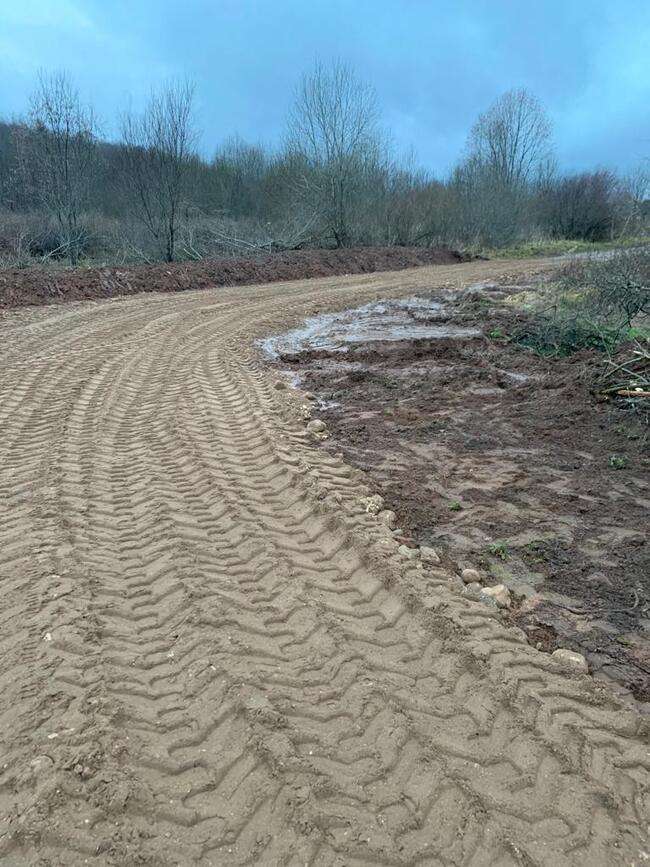 МУНИЦИПАЛЬНАЯ ПРОГРАММА БОРСКОГО СЕЛЬСКОГО ПОСЕЛЕНИЯВ 2021 ГОДУ
Приобретение и установка информационных стендов
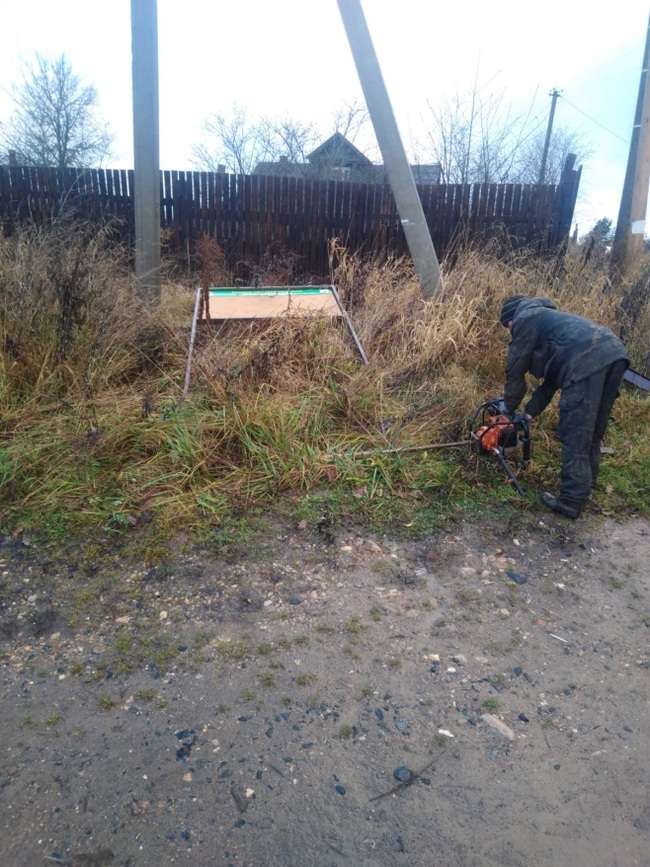 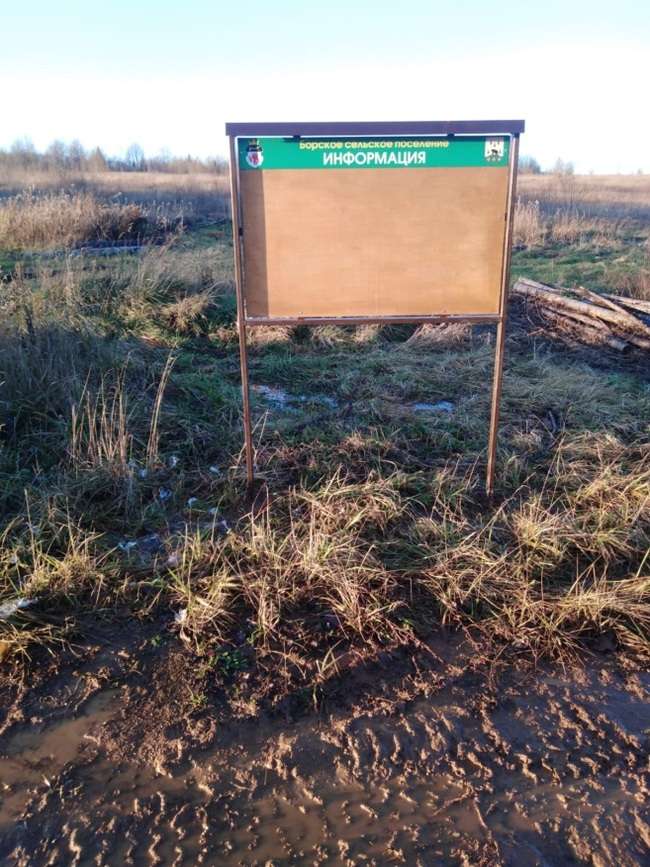 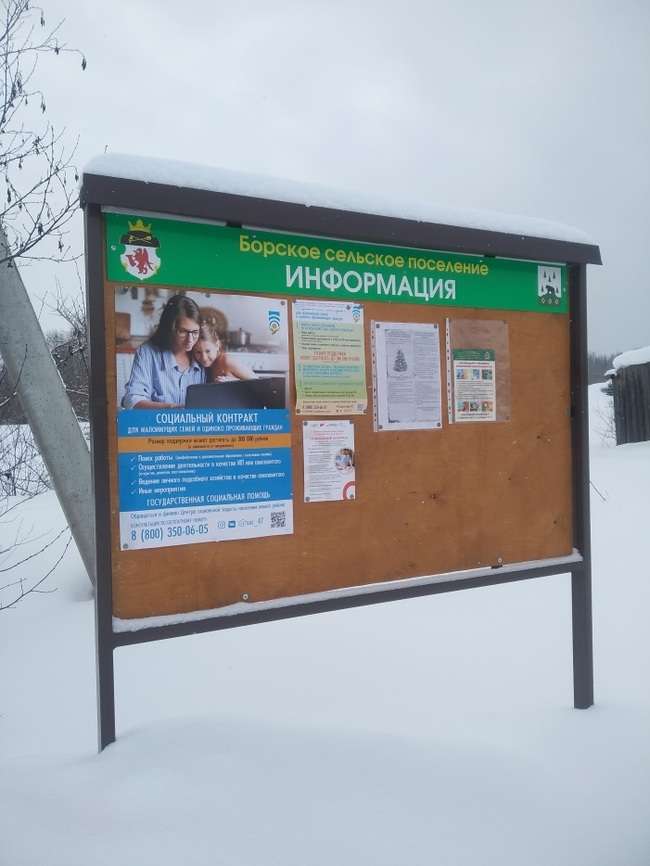 МУНИЦИПАЛЬНАЯ ПРОГРАММА БОРСКОГО СЕЛЬСКОГО ПОСЕЛЕНИЯВ 2021 ГОДУ
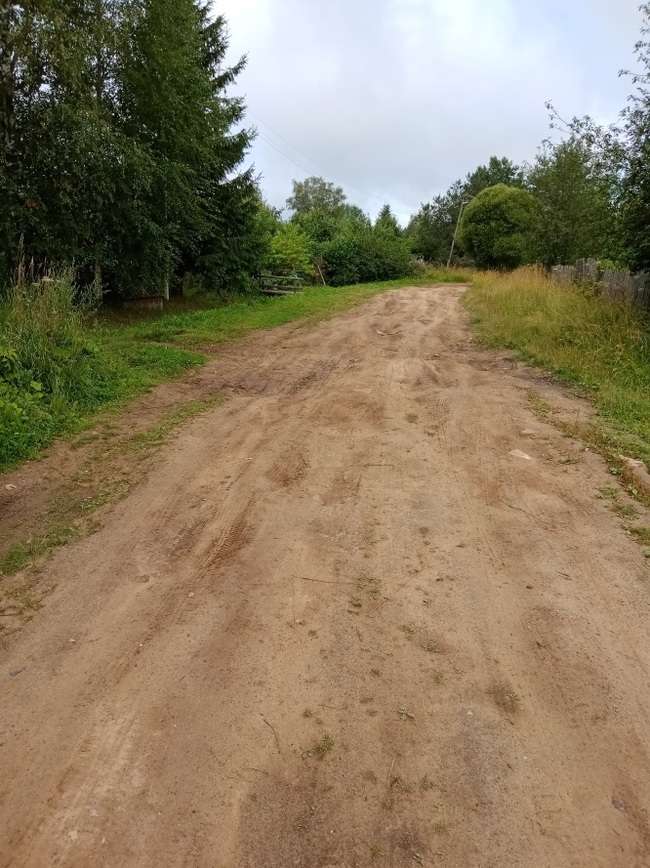 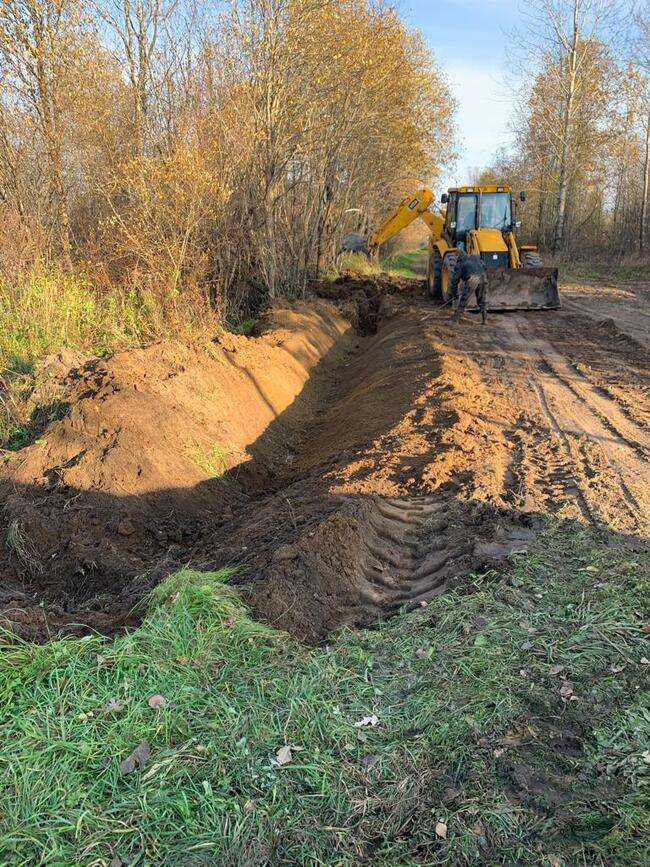 Ремонт участка дороги 
в дер. Болото
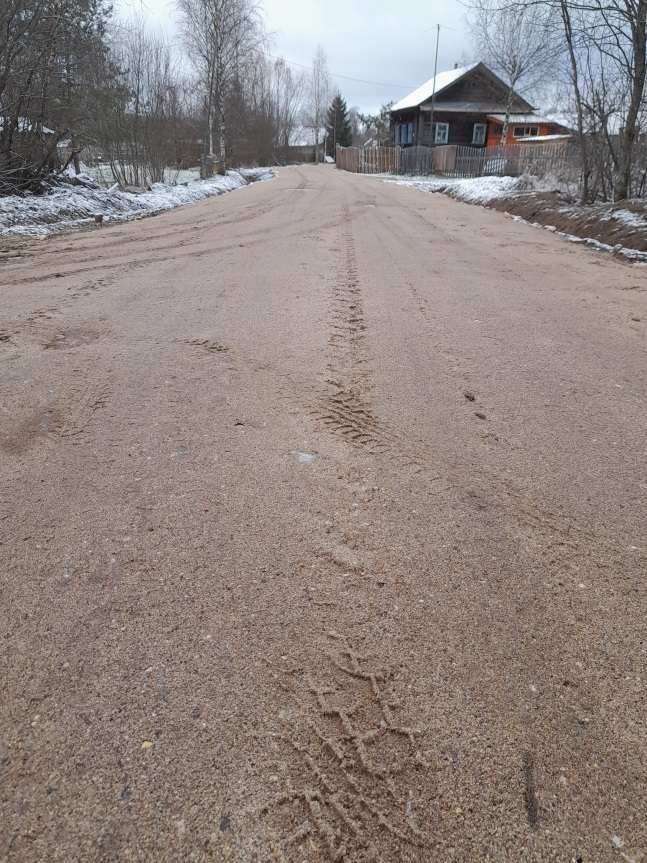 до
ПОСЛЕ
ПОСЛЕ
МУНИЦИПАЛЬНАЯ ПРОГРАММА БОРСКОГО СЕЛЬСКОГО ПОСЕЛЕНИЯВ 2021 ГОДУ
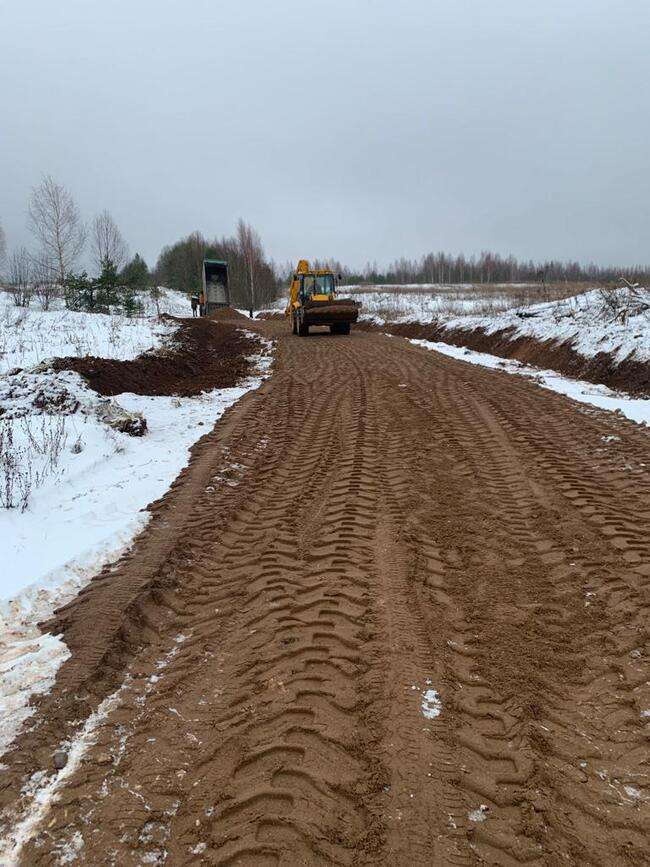 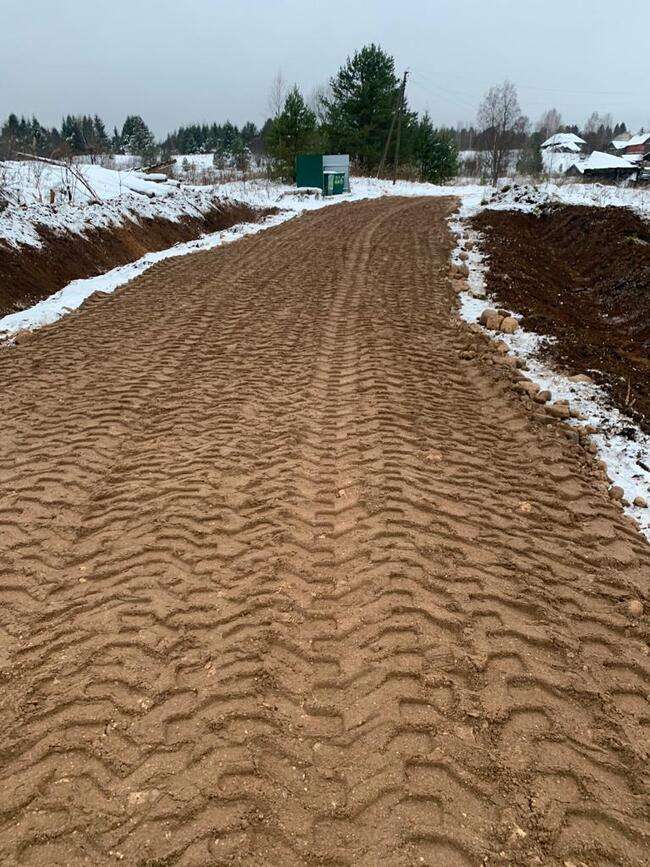 Ремонт участка дороги 
в дер. Рудная Горка
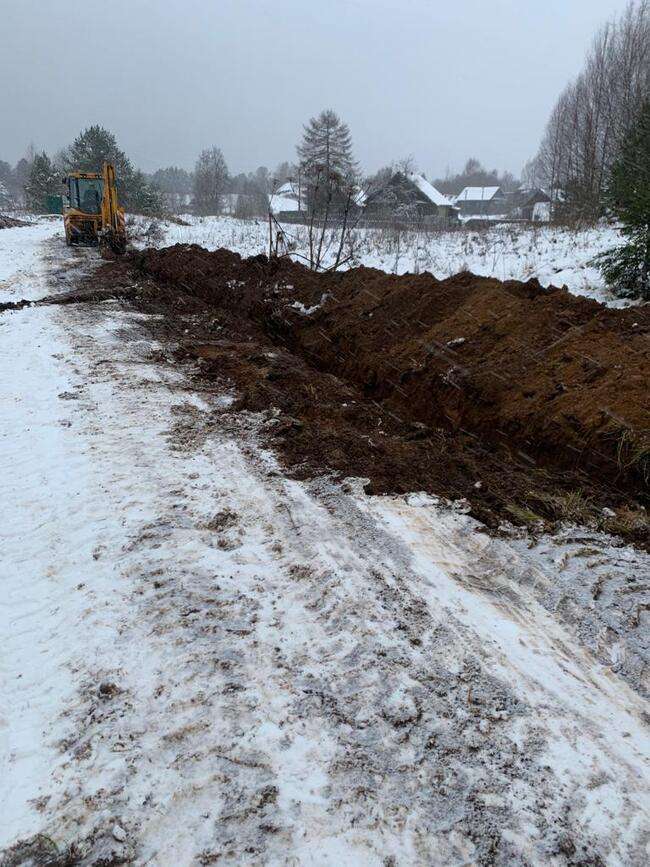 МУНИЦИПАЛЬНАЯ ПРОГРАММА БОРСКОГО СЕЛЬСКОГО ПОСЕЛЕНИЯВ 2021 ГОДУ
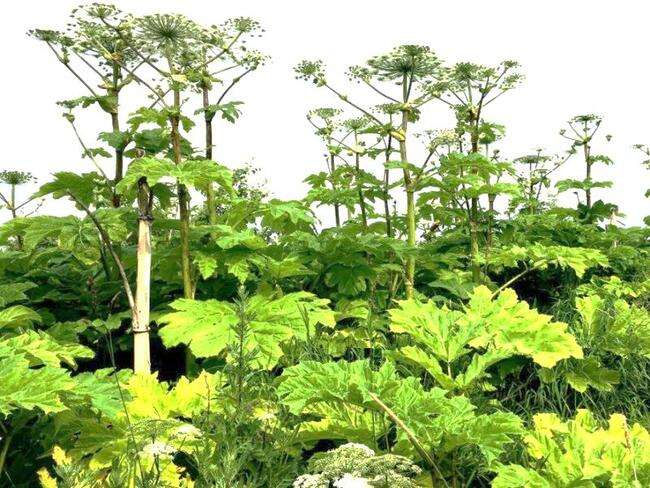 ПОДПРОГРАММА
«Борьба с Борщевиком Сосновского на территории Борского сельского поселения»
МУНИЦИПАЛЬНАЯ ПРОГРАММА «Развитие территории 
Борского сельского поселения»
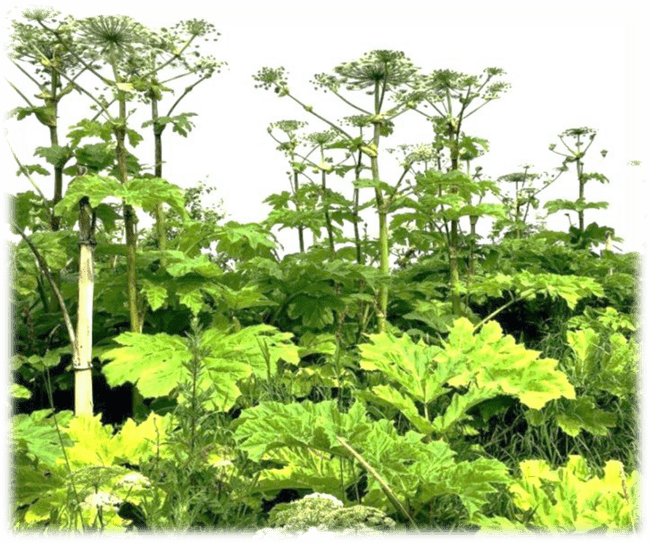 МУНИЦИПАЛЬНАЯ ПРОГРАММА БОРСКОГО СЕЛЬСКОГО ПОСЕЛЕНИЯВ 2021 ГОДУ
МУНИЦИПАЛЬНАЯ ПРОГРАММА БОРСКОГО СЕЛЬСКОГО ПОСЕЛЕНИЯВ 2021 ГОДУ
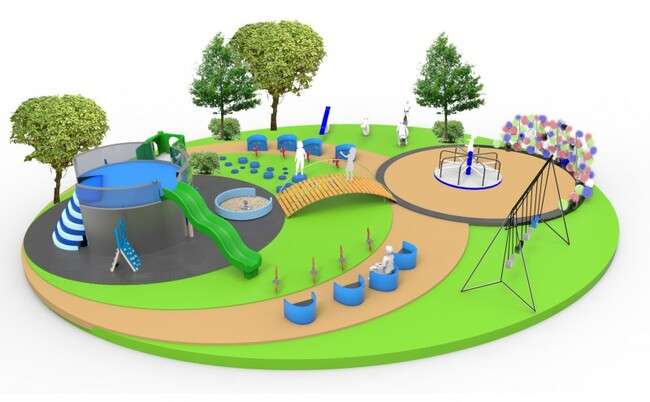 ПОДПРОГРАММА
«Формирование комфортной городской среды деревни Бор Борского сельского поселения»
МУНИЦИПАЛЬНАЯ ПРОГРАММА «Развитие территории 
Борского сельского поселения»
МУНИЦИПАЛЬНАЯ ПРОГРАММА БОРСКОГО СЕЛЬСКОГО ПОСЕЛЕНИЯВ 2021 ГОДУ
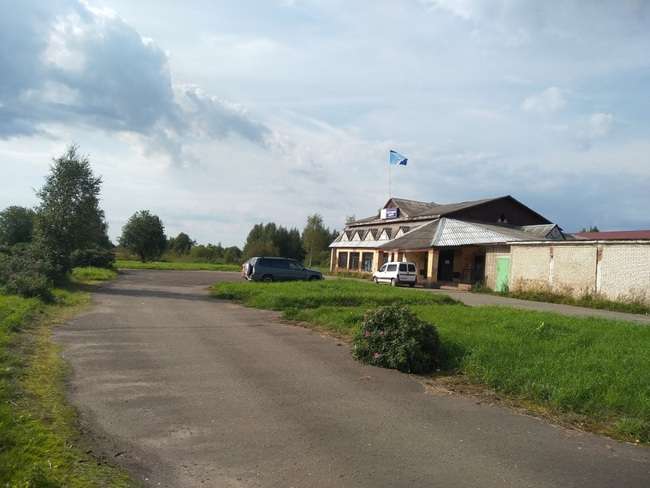 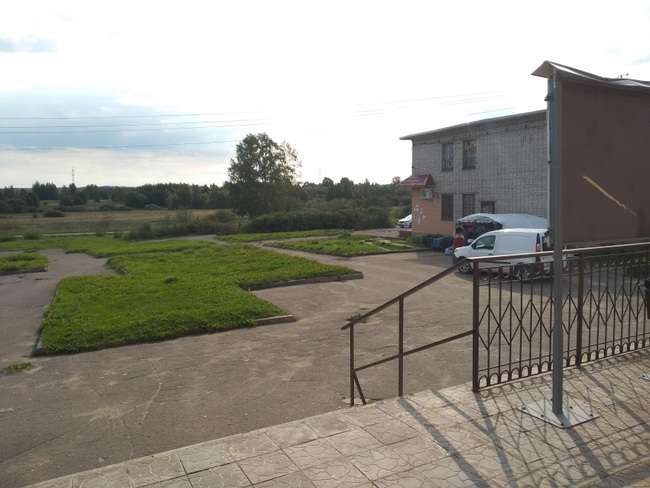 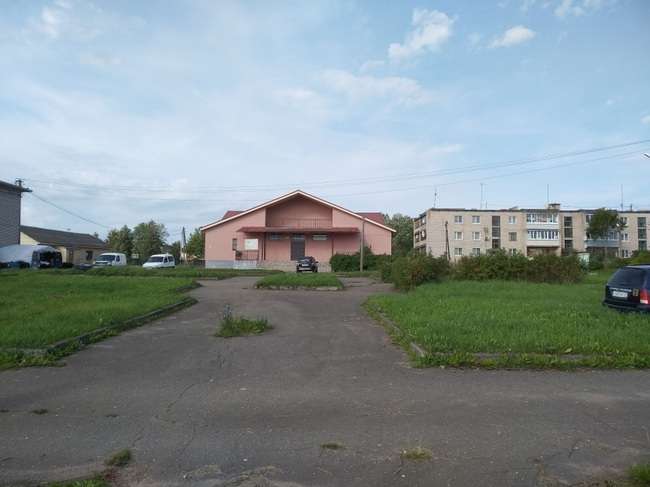 Общественная территория у ДК и торгового центра
 в д.Бор ДО благоустройства
МУНИЦИПАЛЬНАЯ ПРОГРАММА БОРСКОГО СЕЛЬСКОГО ПОСЕЛЕНИЯВ 2021 ГОДУ
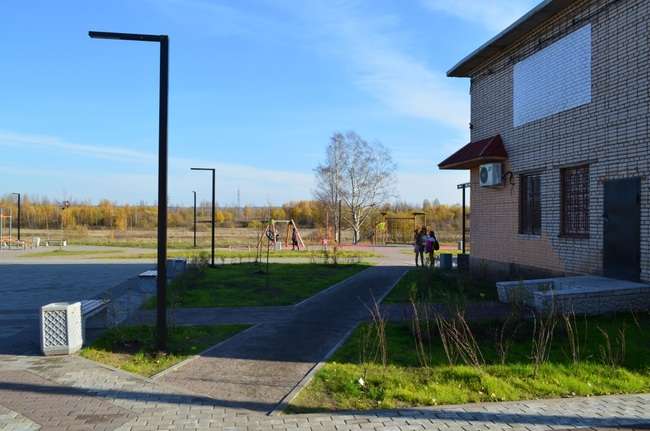 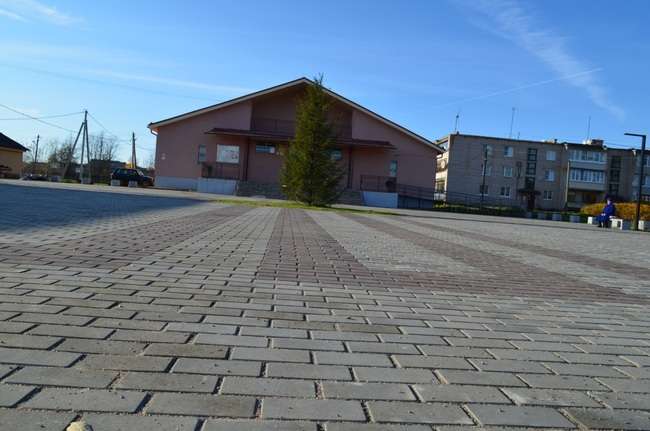 Общественная территория у ДК и торгового центра
 в д.Бор ПОСЛЕ благоустройства
МУНИЦИПАЛЬНАЯ ПРОГРАММА БОРСКОГО СЕЛЬСКОГО ПОСЕЛЕНИЯВ 2021 ГОДУ
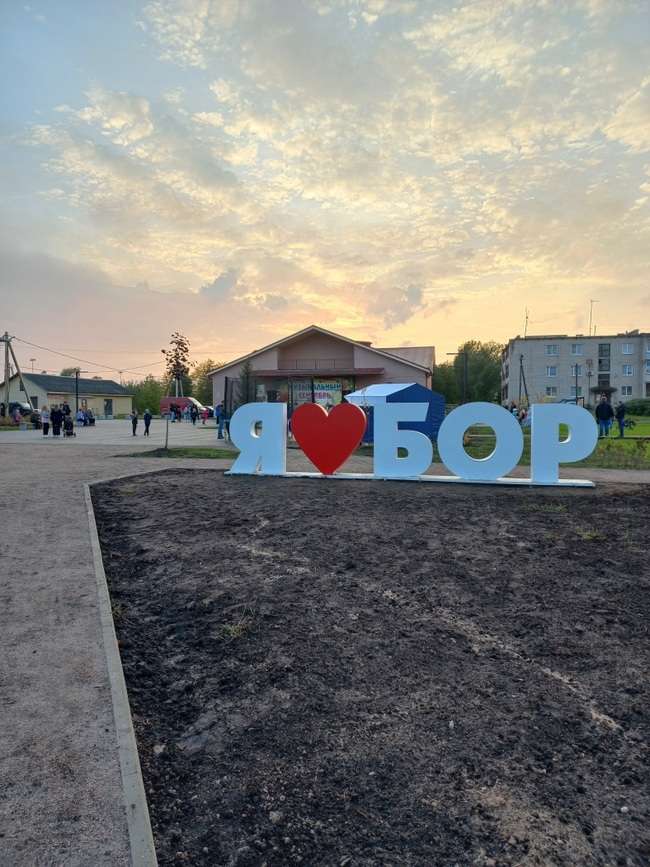 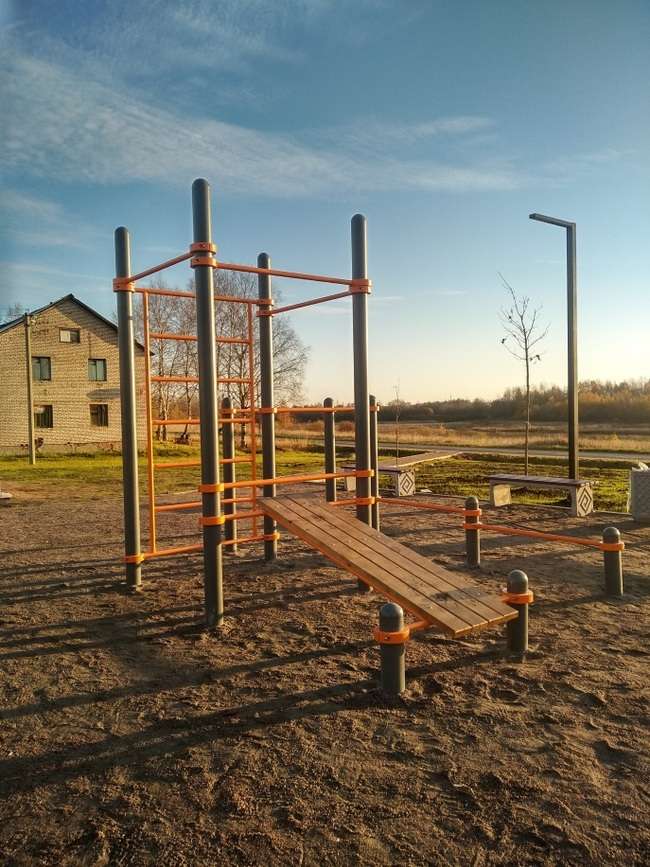 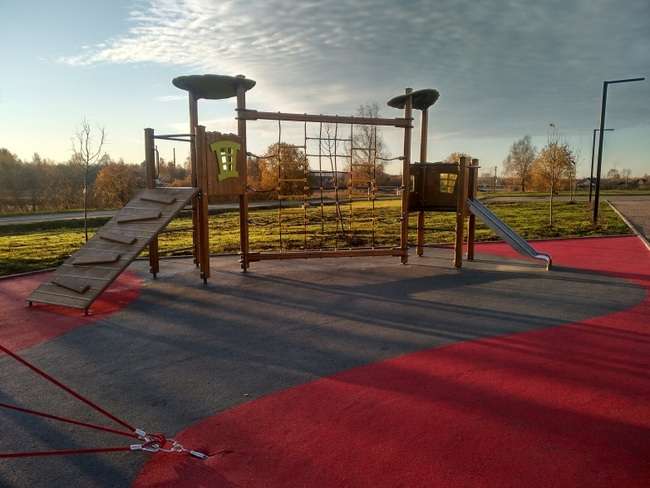 Общественная территория у ДК и торгового центра
 в д.Бор ПОСЛЕ благоустройства
МУНИЦИПАЛЬНАЯ ПРОГРАММА БОРСКОГО СЕЛЬСКОГО ПОСЕЛЕНИЯВ 2021 ГОДУ
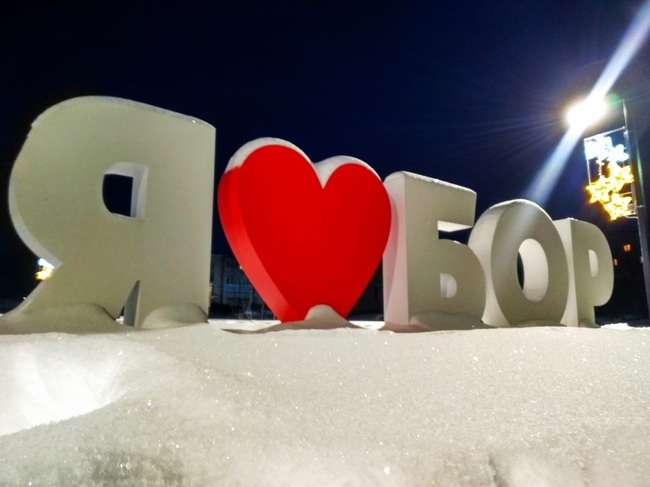 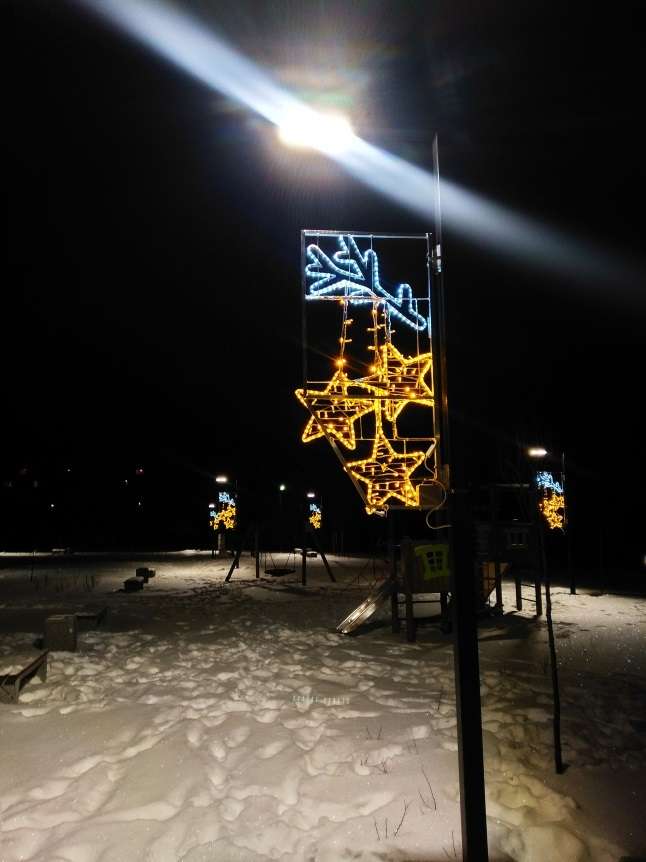 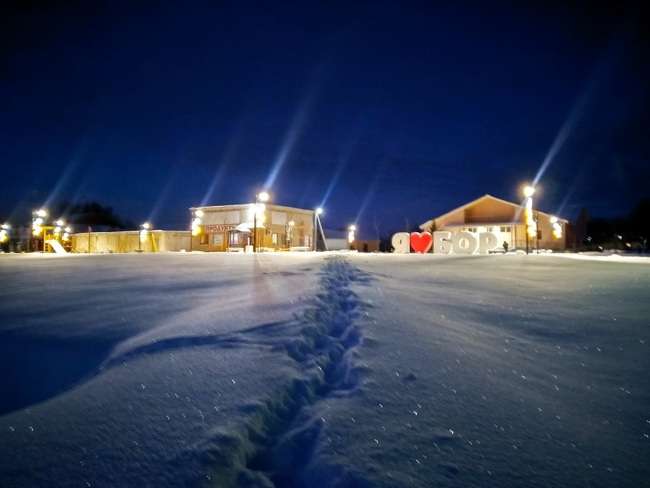 Общественная территория у ДК и торгового центра
 в д.Бор ПОСЛЕ благоустройства
МУНИЦИПАЛЬНАЯ ПРОГРАММА БОРСКОГО СЕЛЬСКОГО ПОСЕЛЕНИЯВ 2021 ГОДУ
10 МЛН 881 376 ТЫСЯЧ РУБЛЕЙ
ФАКТИЧЕСКИЙ ОБЪЕМ НЕПРОГРАММНЫХ РАСХОДОВ БЮДЖЕТА ЗА 2021 ГОД
расходы на функционирование 
Совета депутатов Борского сельского поселения
расходы на функционирование 
Администрации Борского сельского поселения
расходы по другим 
общегосударственным вопросам
НЕПРОГРАММНЫЕ РАСХОДЫ 
БЮДЖЕТА
расходы по другим 
общегосударственным вопросам
297. 4 
ТЫСЯЧ
 РУБЛЕЙ
15% УДЕЛЬНЫЙ ВЕС НЕПРОГРАММНЫХ РАСХОДОВ В
ОБЩЕМ ОБЪЕМЕ РАСХОДОВ БЮДЖЕТА
265,8
ТЫСЯЧ
 РУБЛЕЙ
расходы на выплату муниципальной пенсии
МУНИЦИПАЛЬНАЯ ПРОГРАММА БОРСКОГО СЕЛЬСКОГО ПОСЕЛЕНИЯВ 2021 ГОДУ
открытый электронный аукцион по ремонту автомобильной дороги общего пользования местного значения
5 открытых конкурсов в электронной форме по приобретению жилых помещений для расселения многоквартирного дома № 2 в поселке Сельхозтехника
МУНИЦИПАЛЬНЫЕ КОНТРАКТЫ НА СУММУ                     
  28 324 496,93 
РУБЛЕЙ
13 закупок у единственного поставщика 5 642 695,83 рублей (муниципальные контракты по предоставлению электроэнергии, услуг связи, вывоза ТКО, проведение государственной экспертизы по проектно-изыскательским работам).